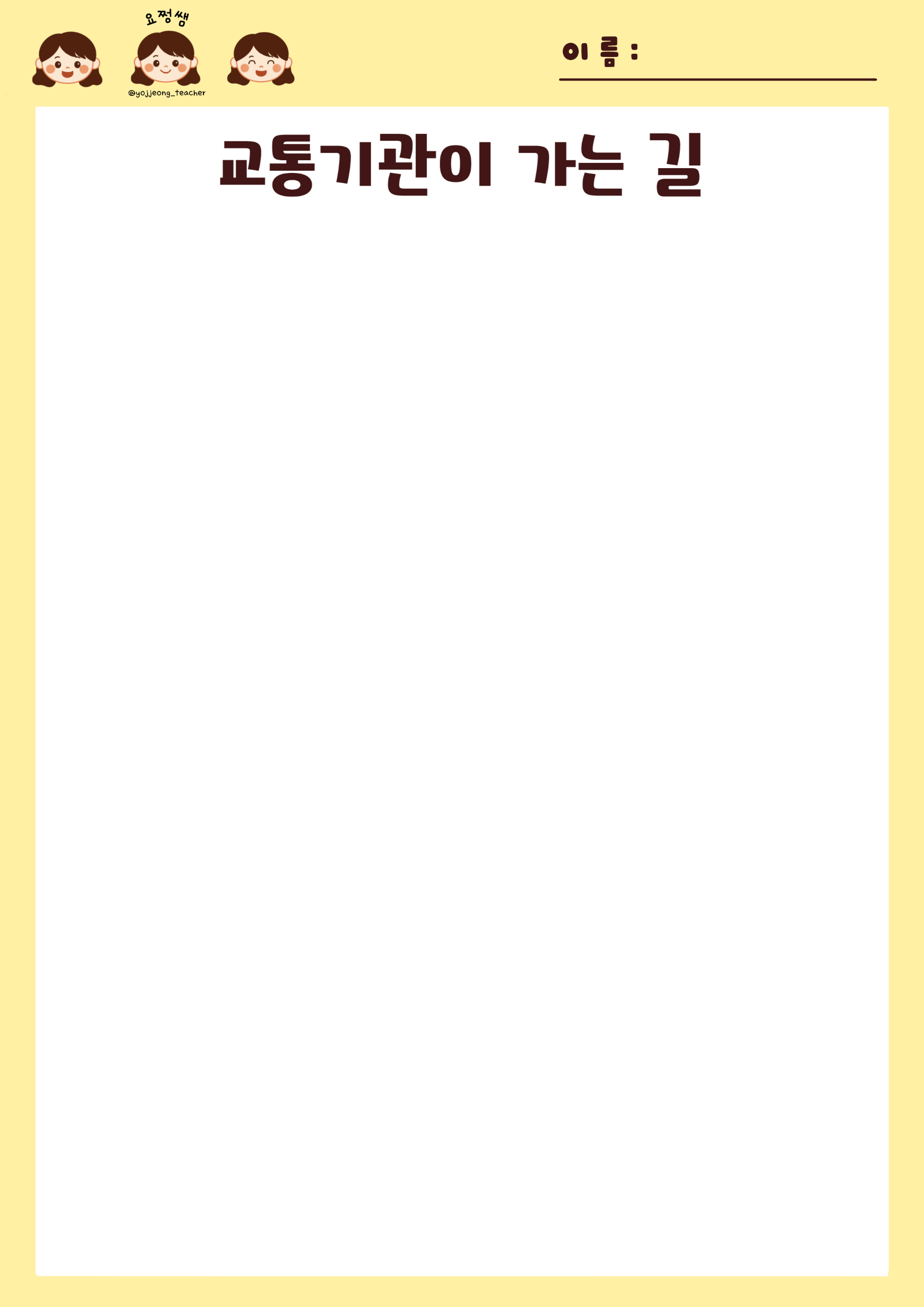 교통기관이 가는 길
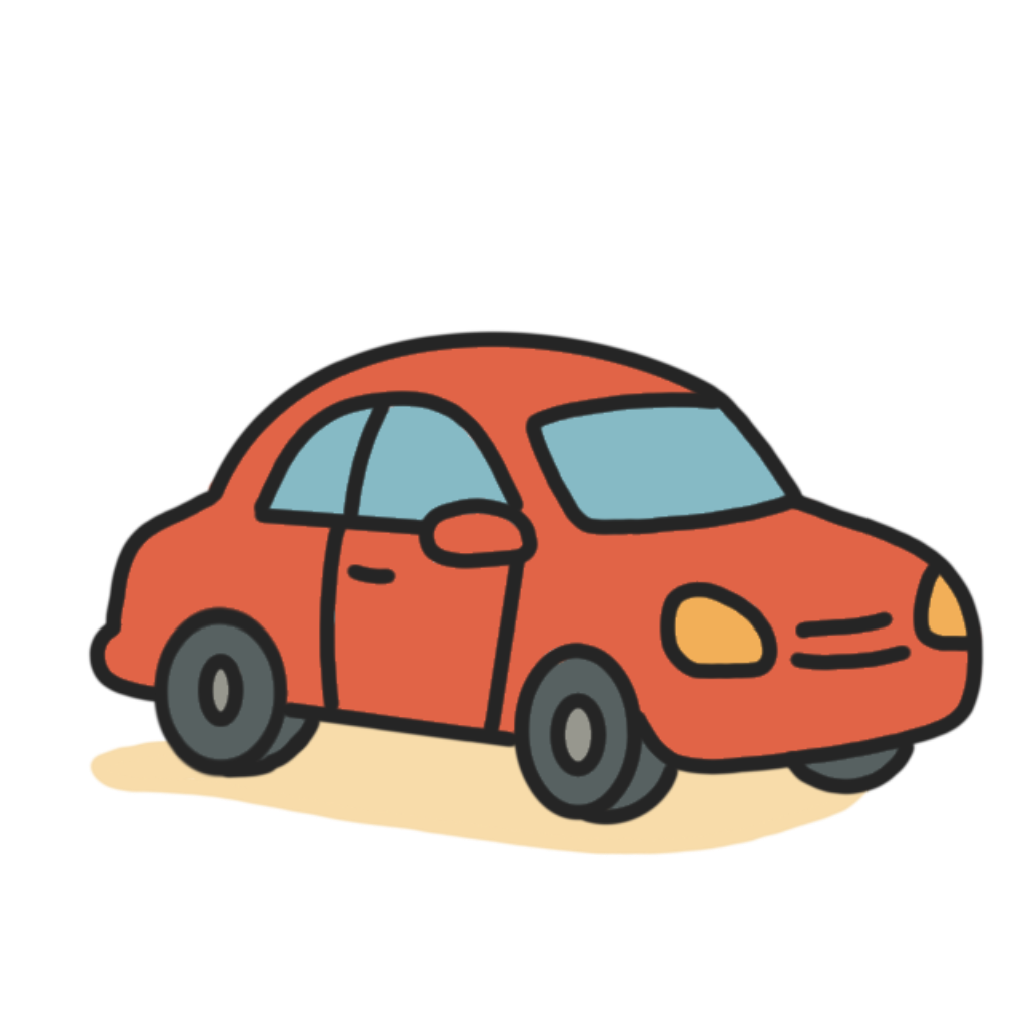 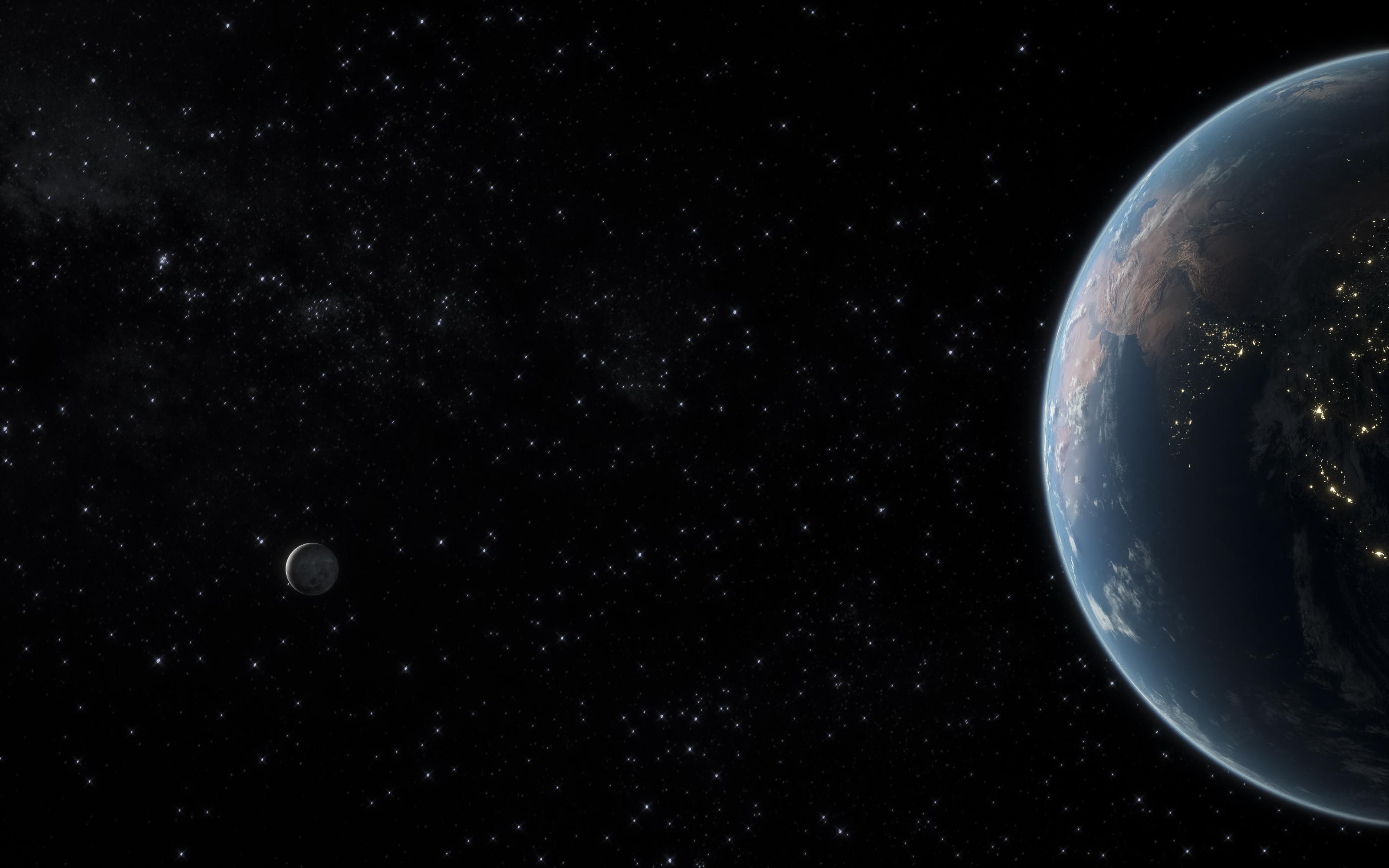 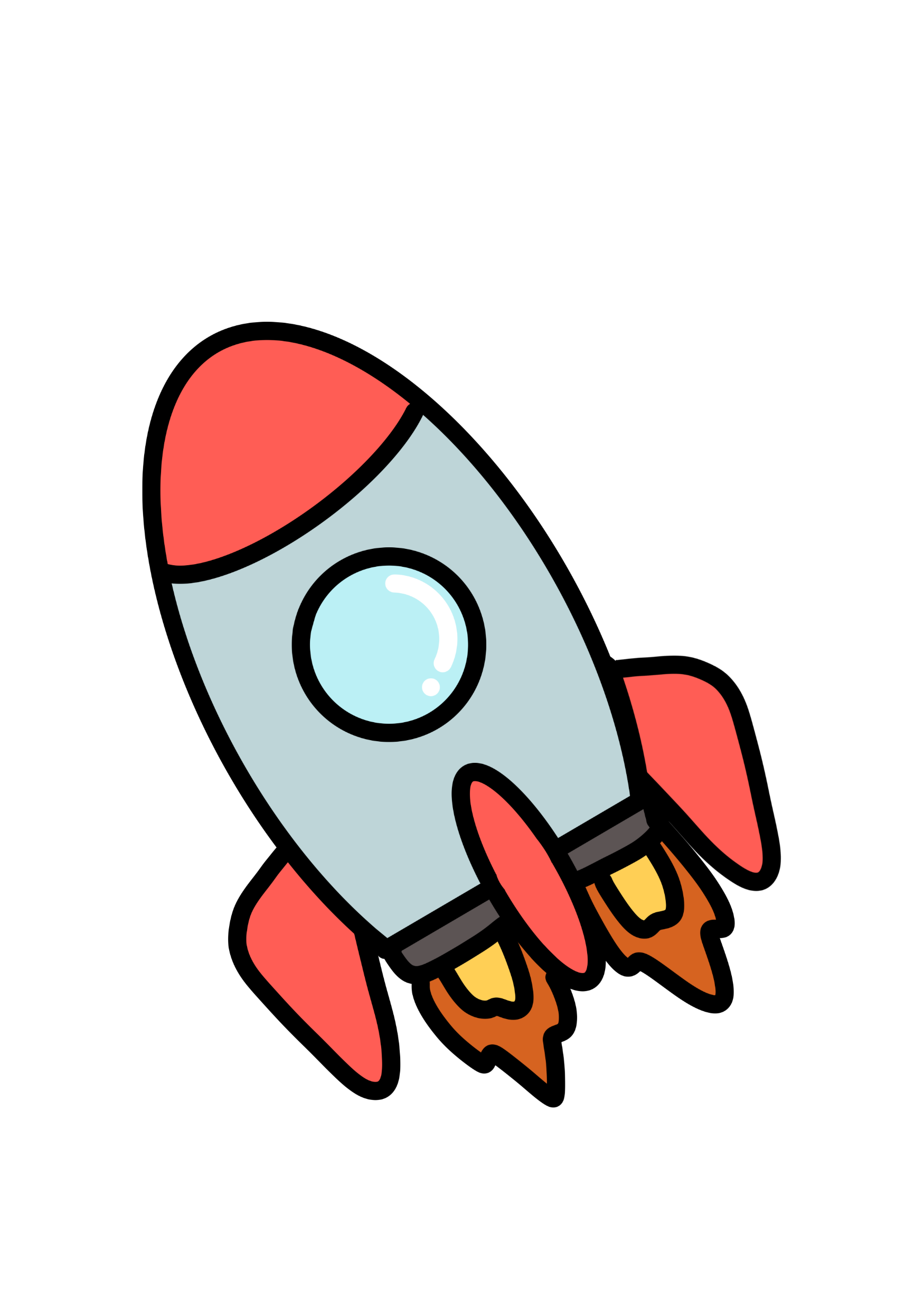 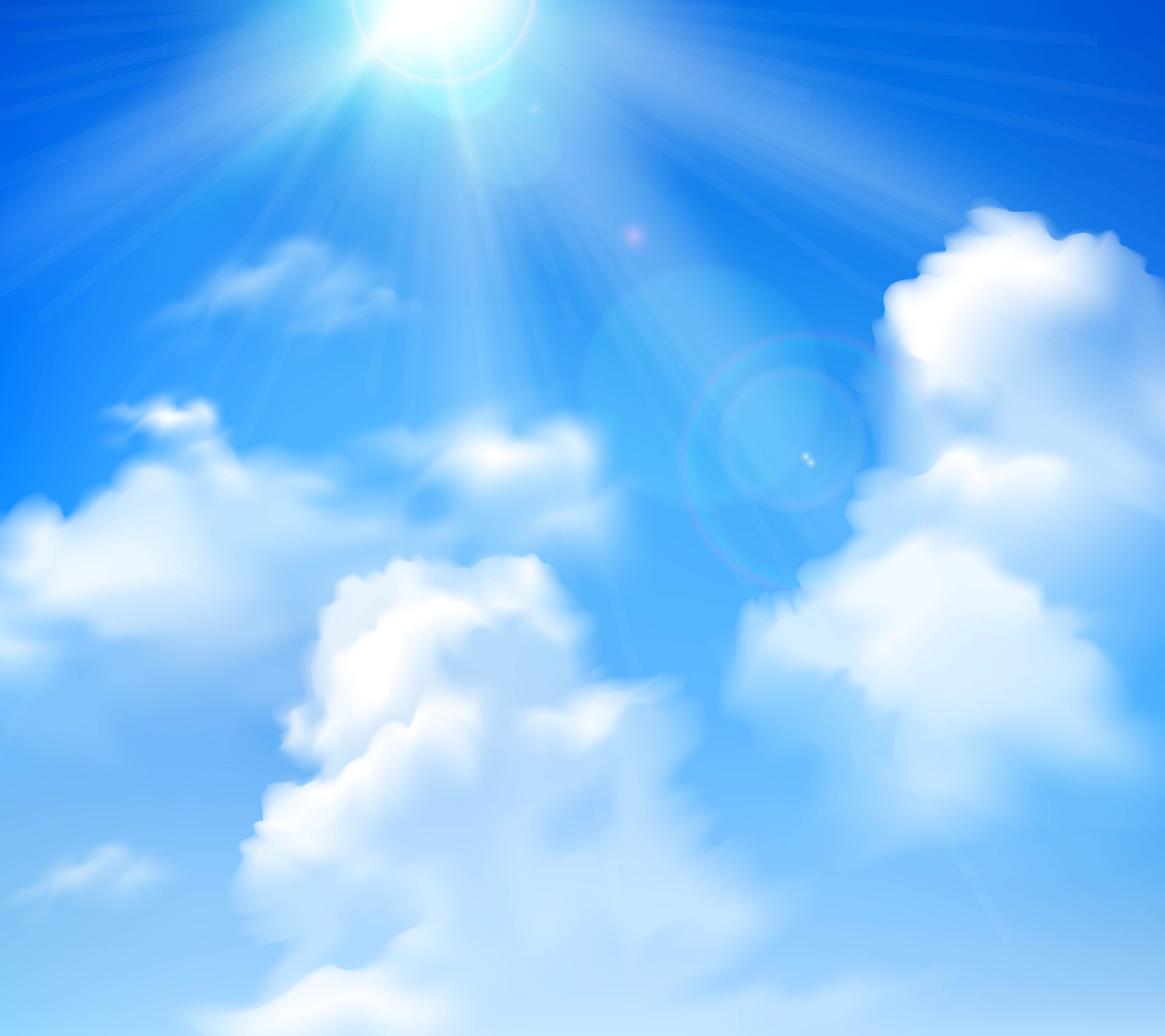 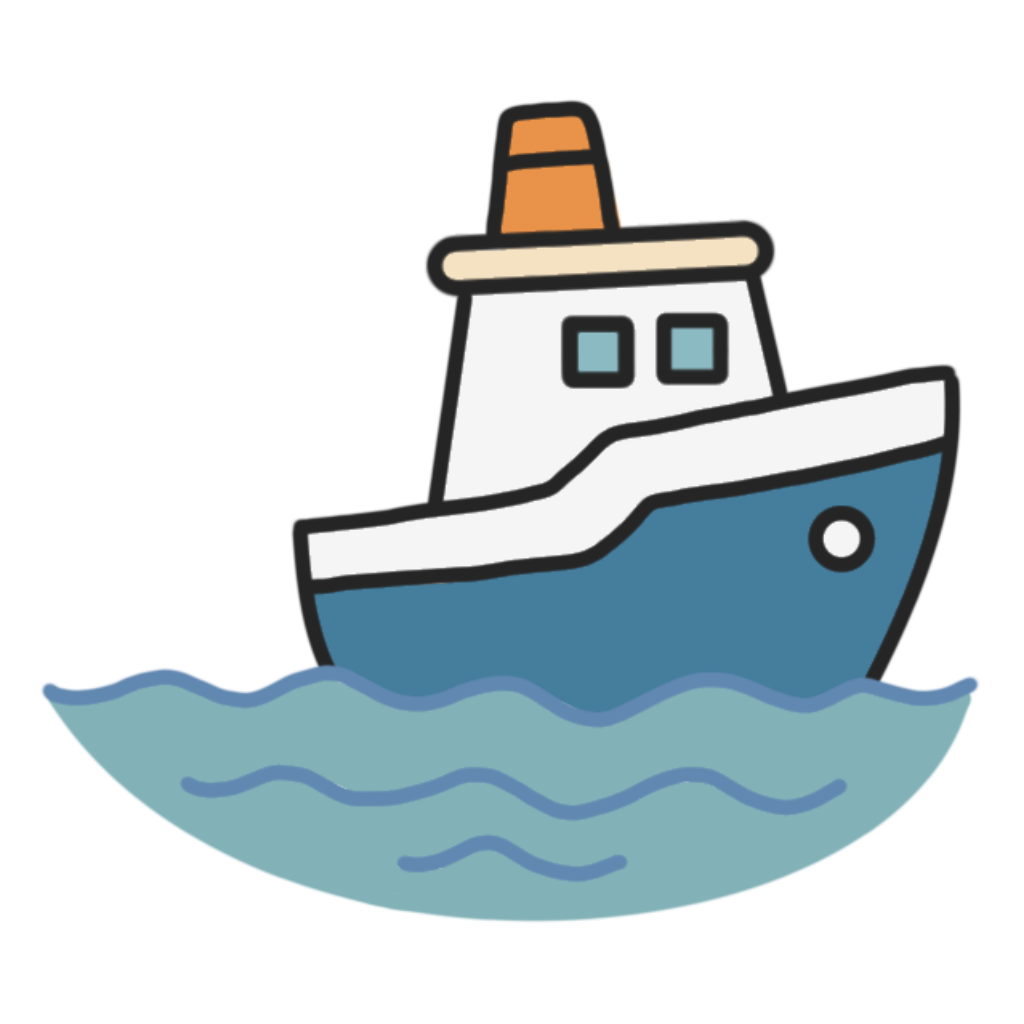 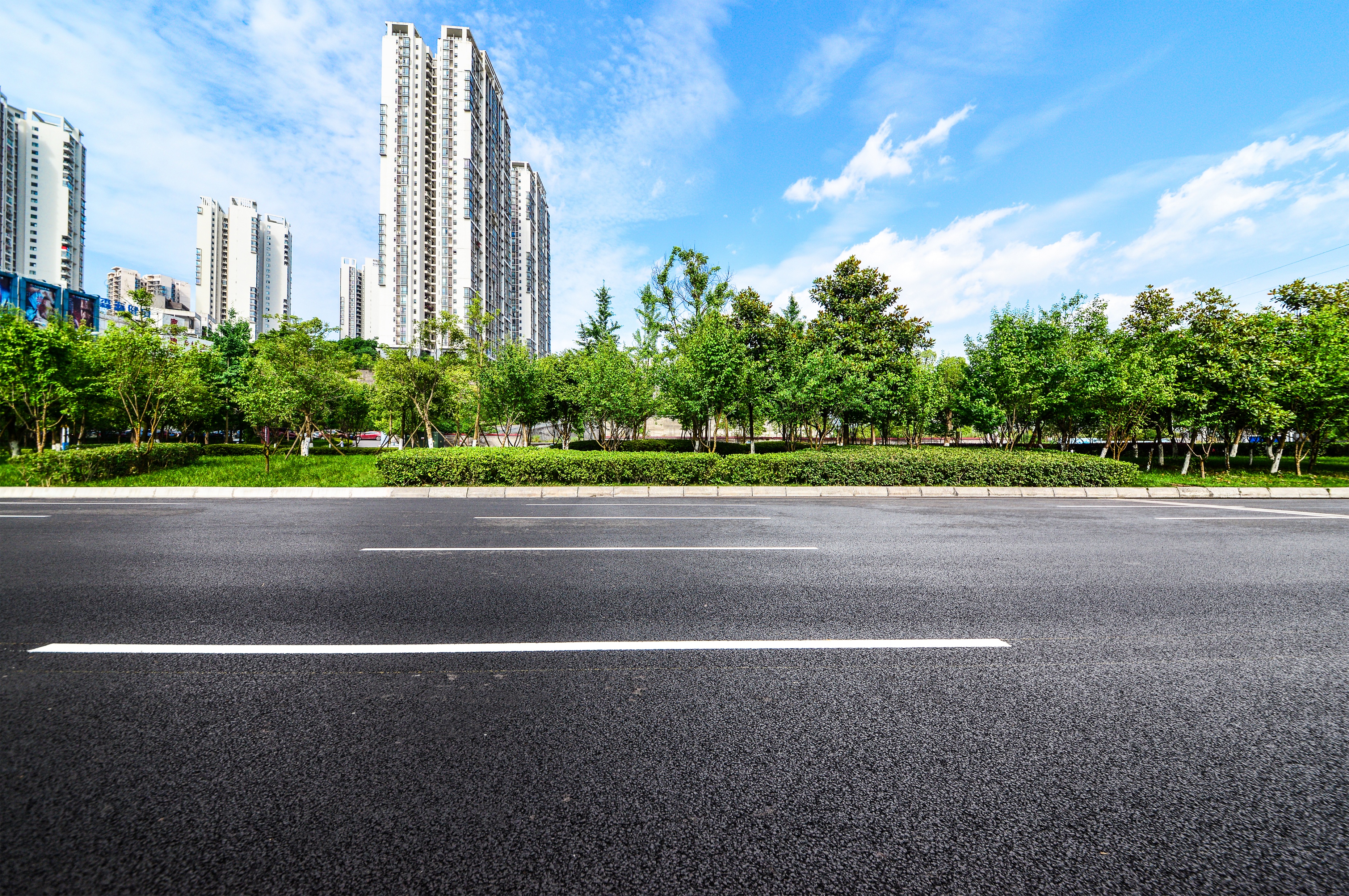 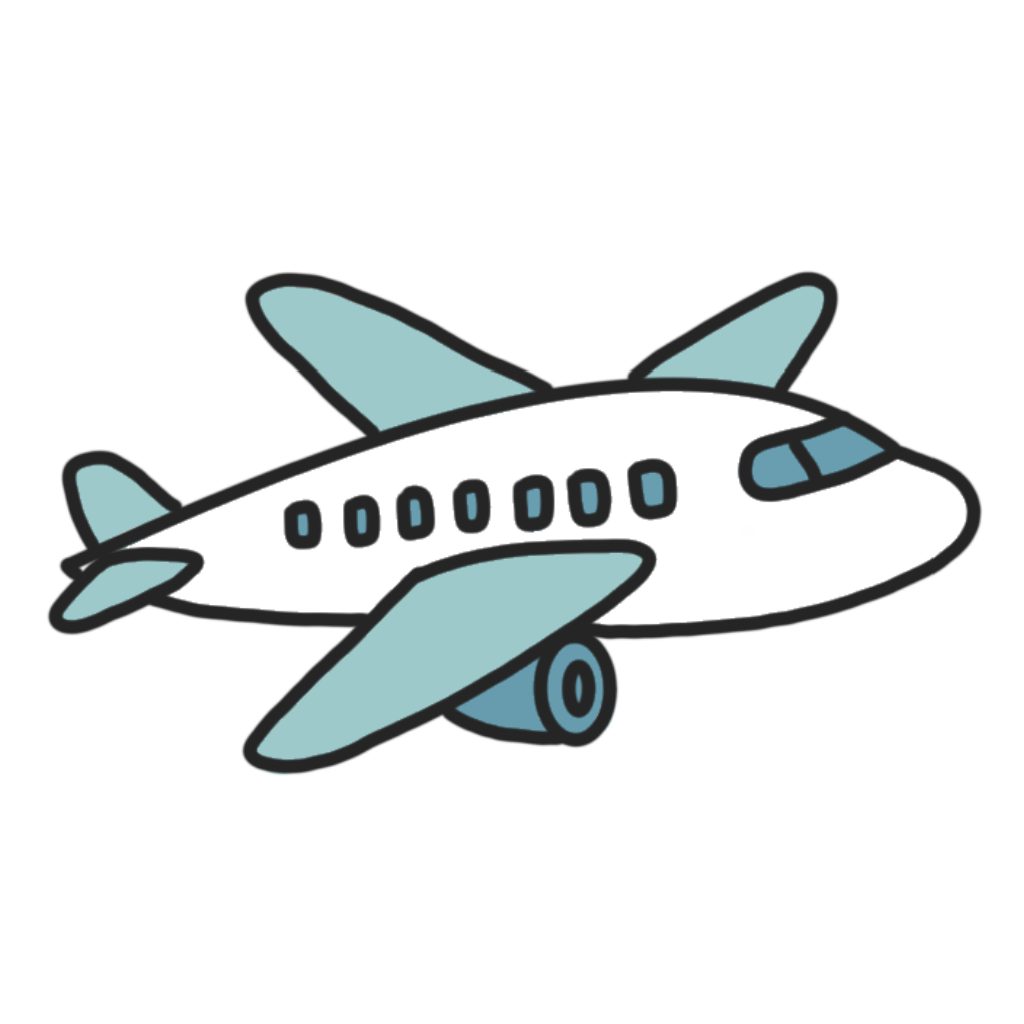 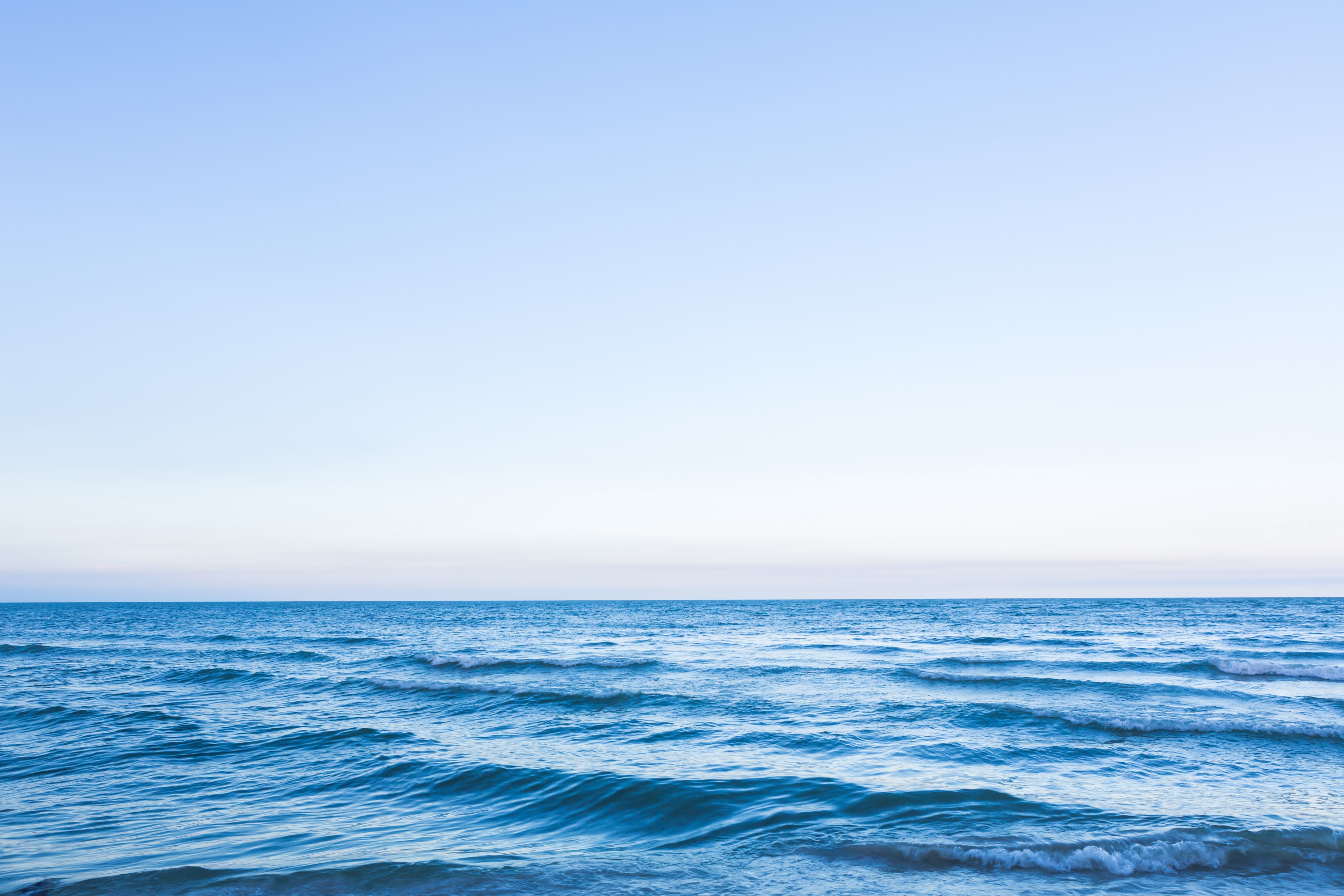 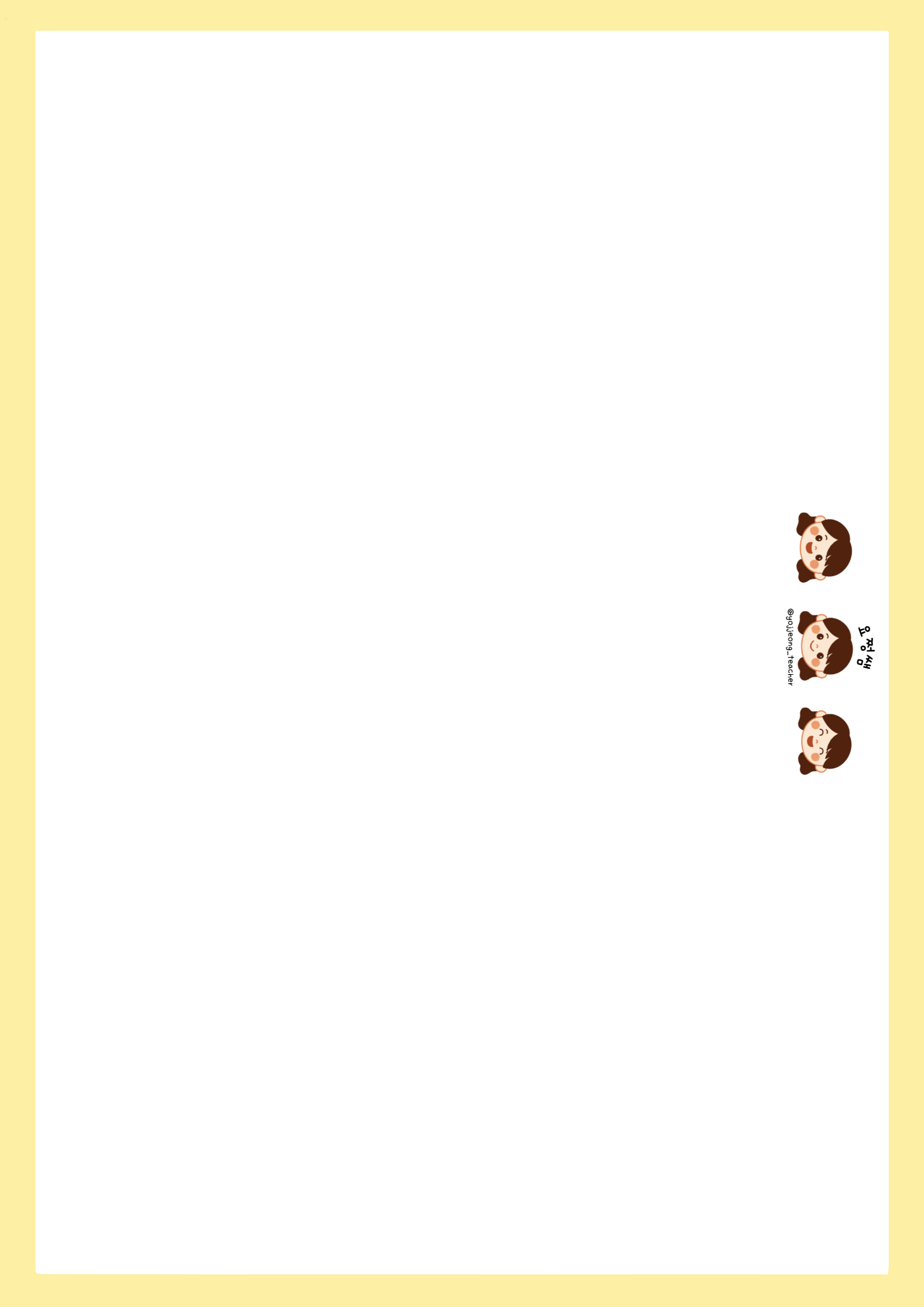 교통기관 패턴 맞추기
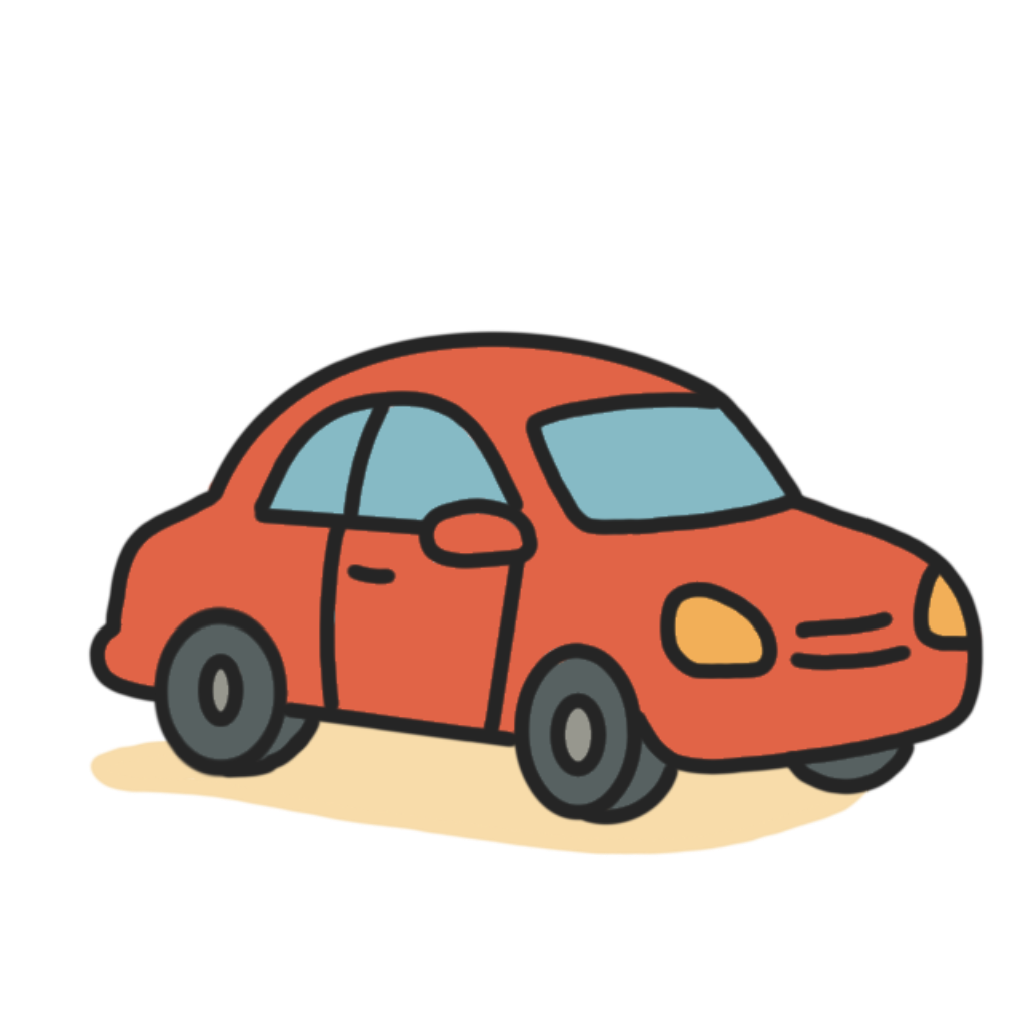 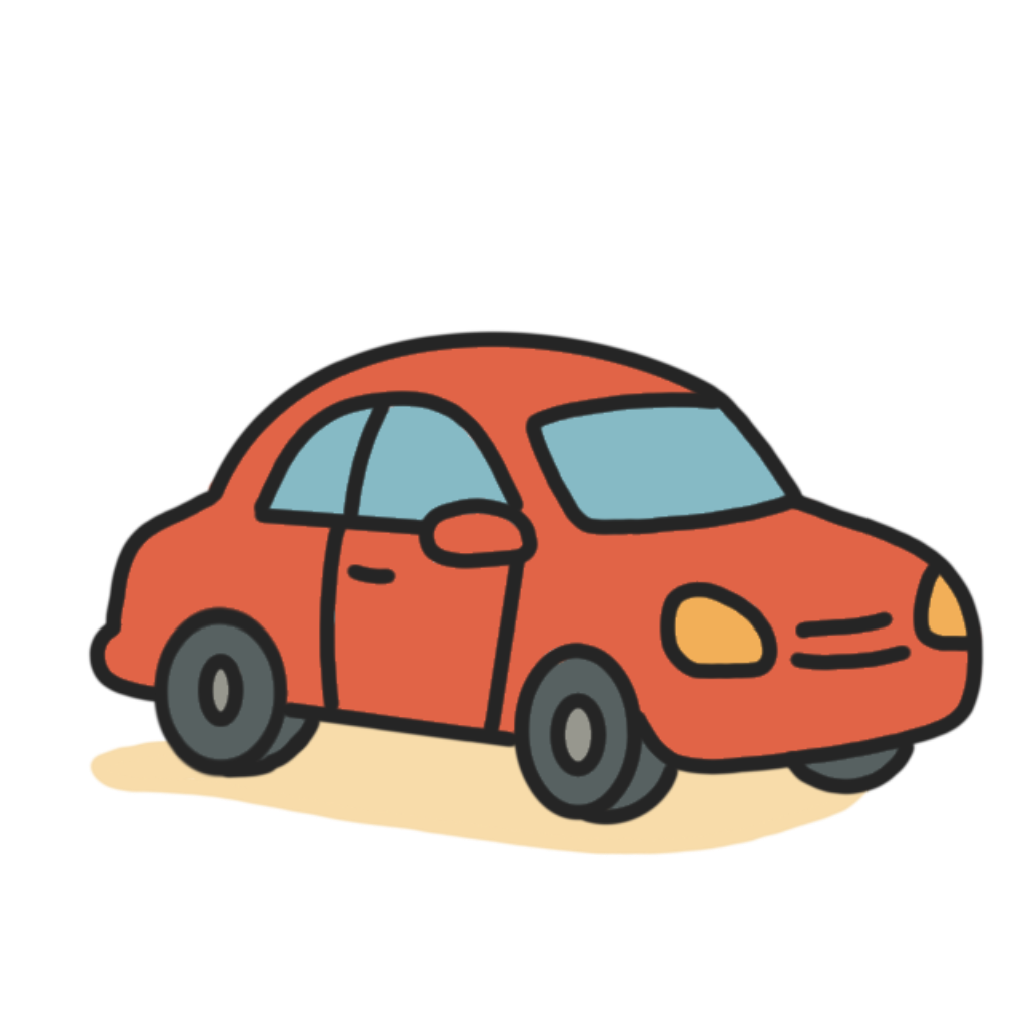 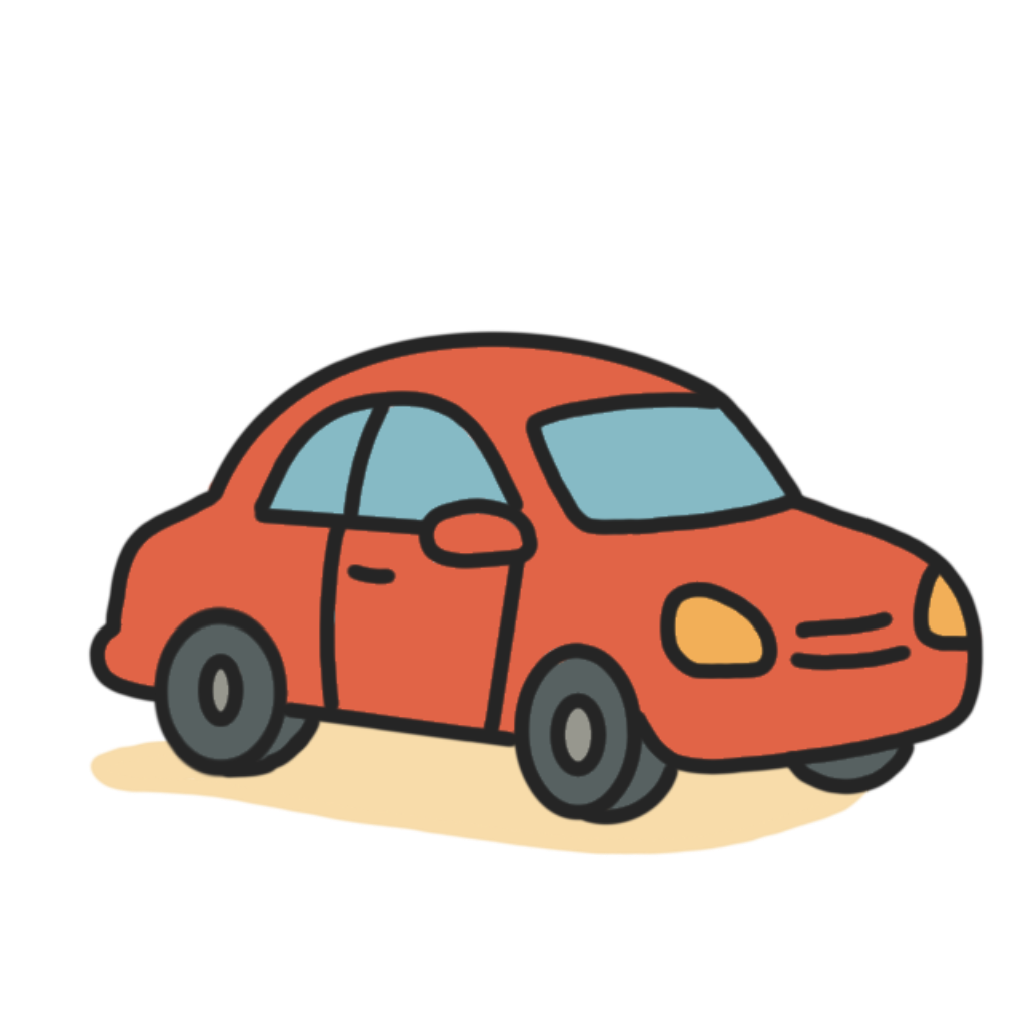 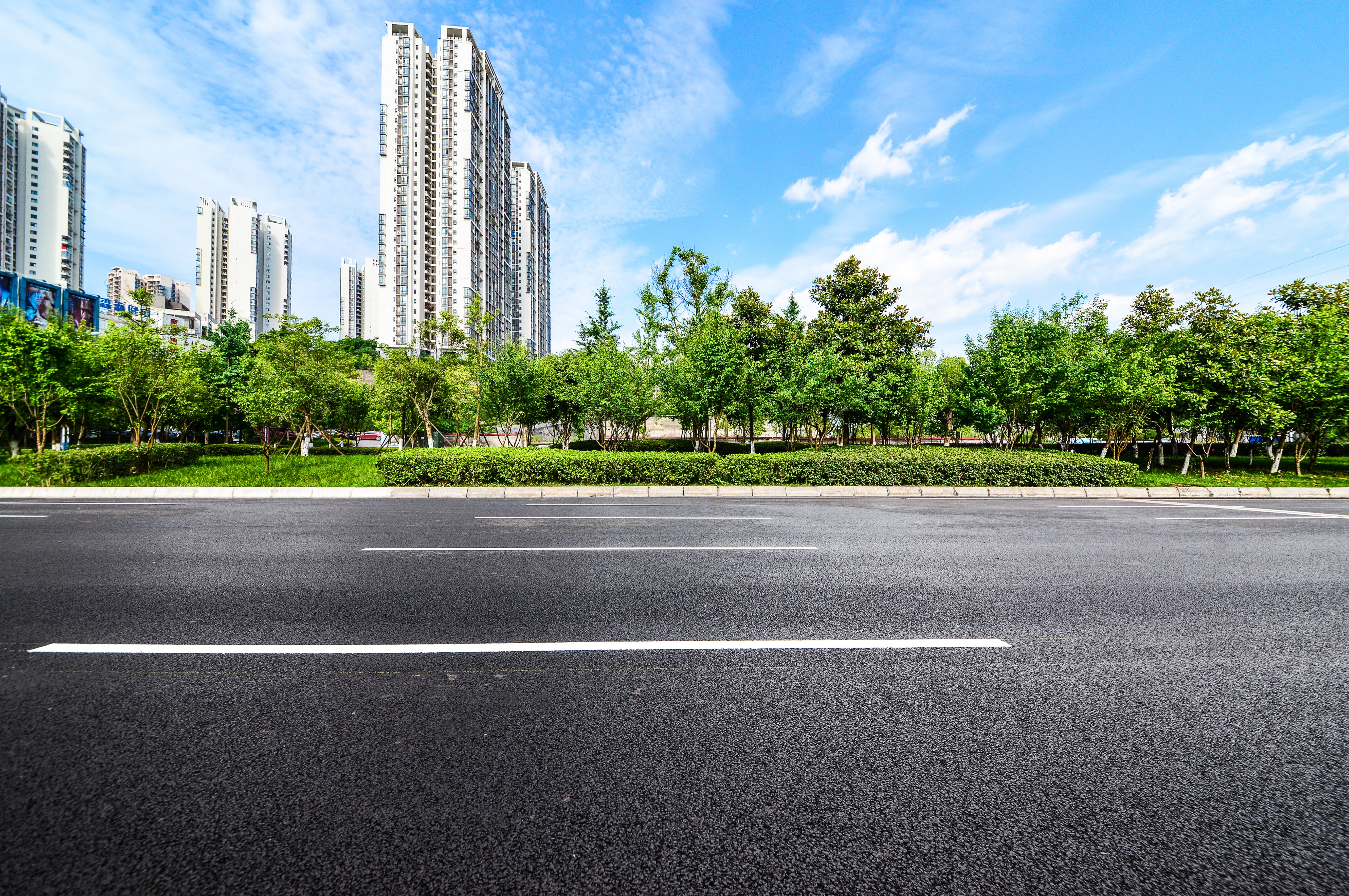 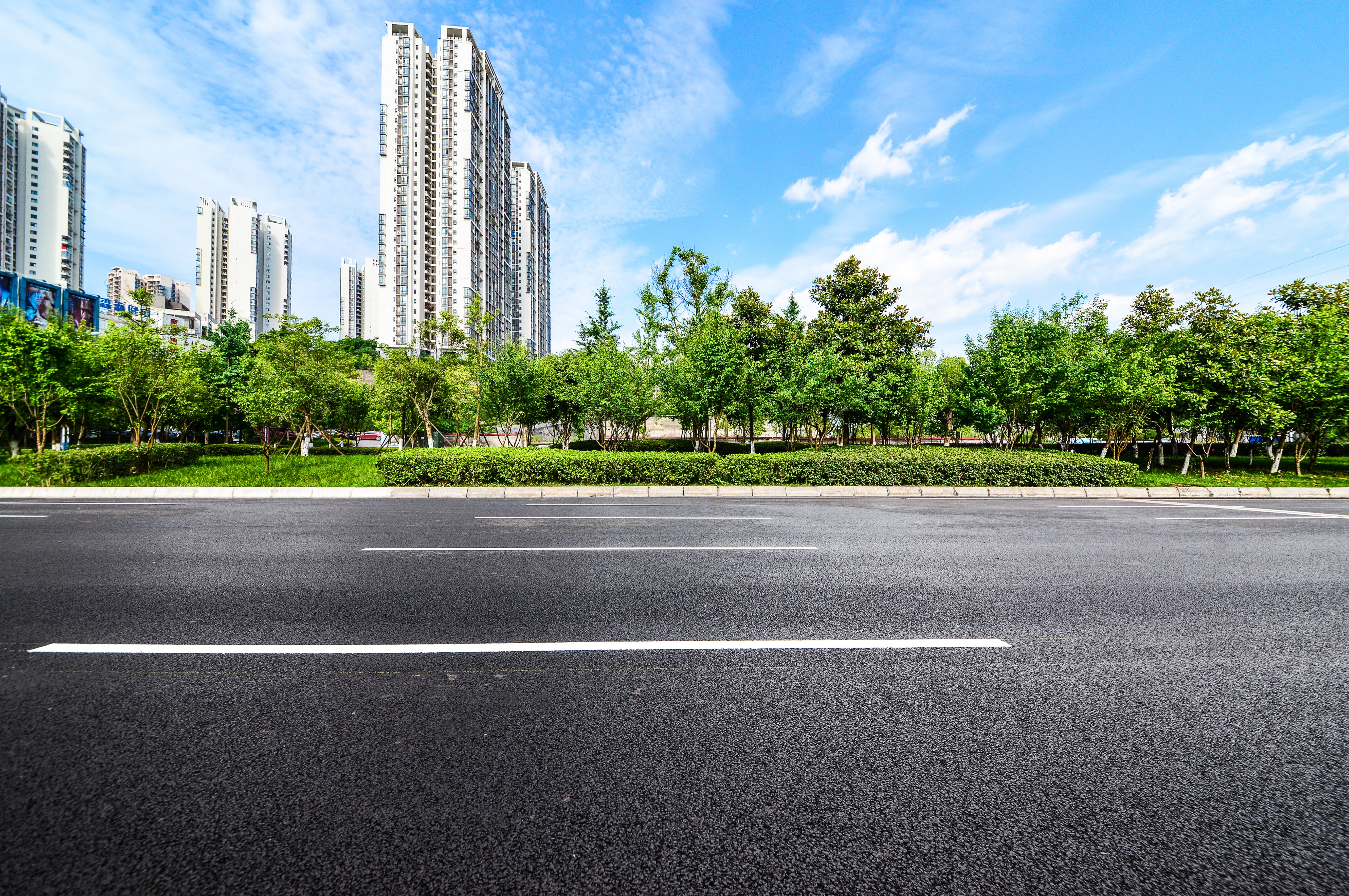 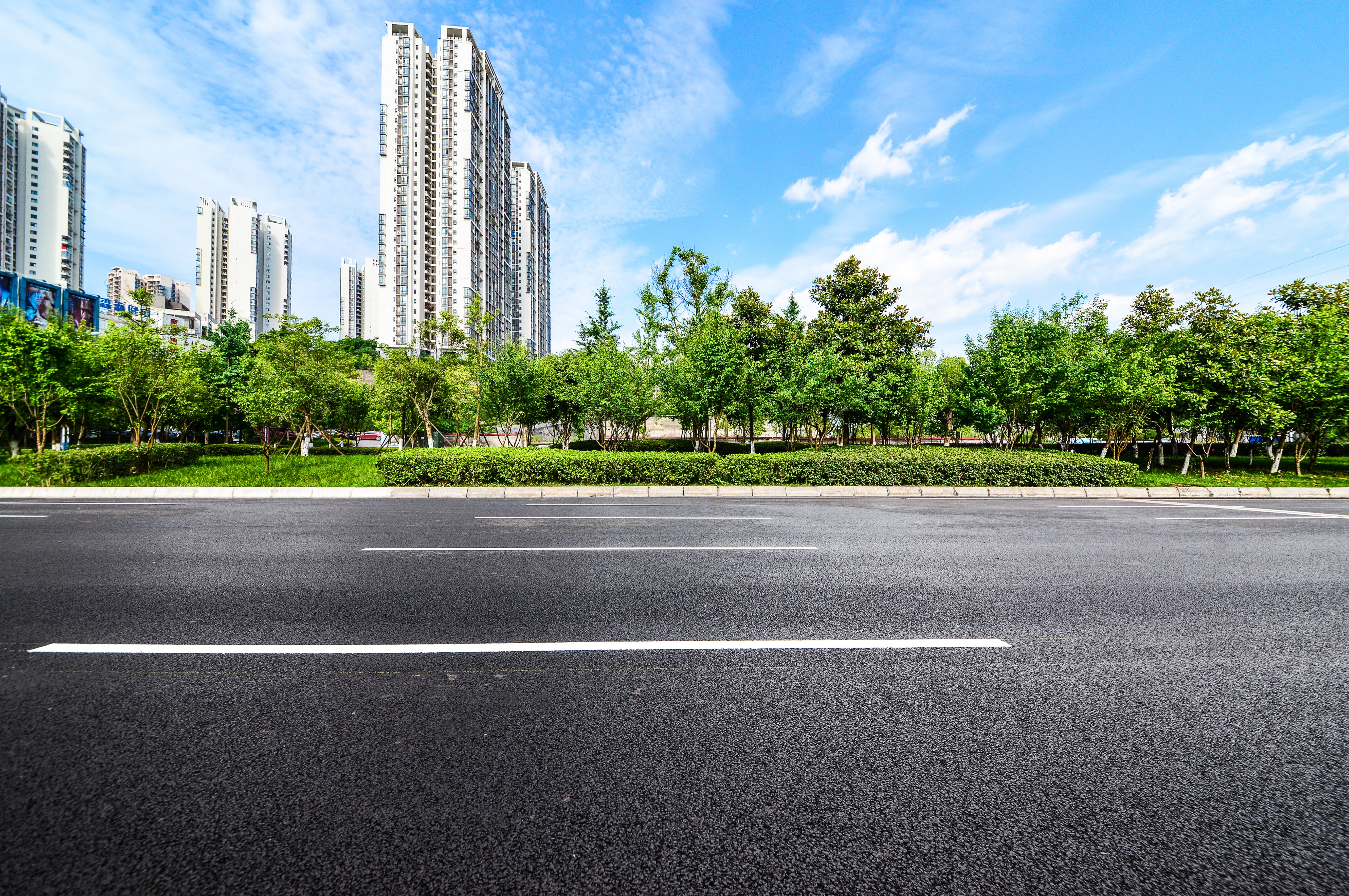 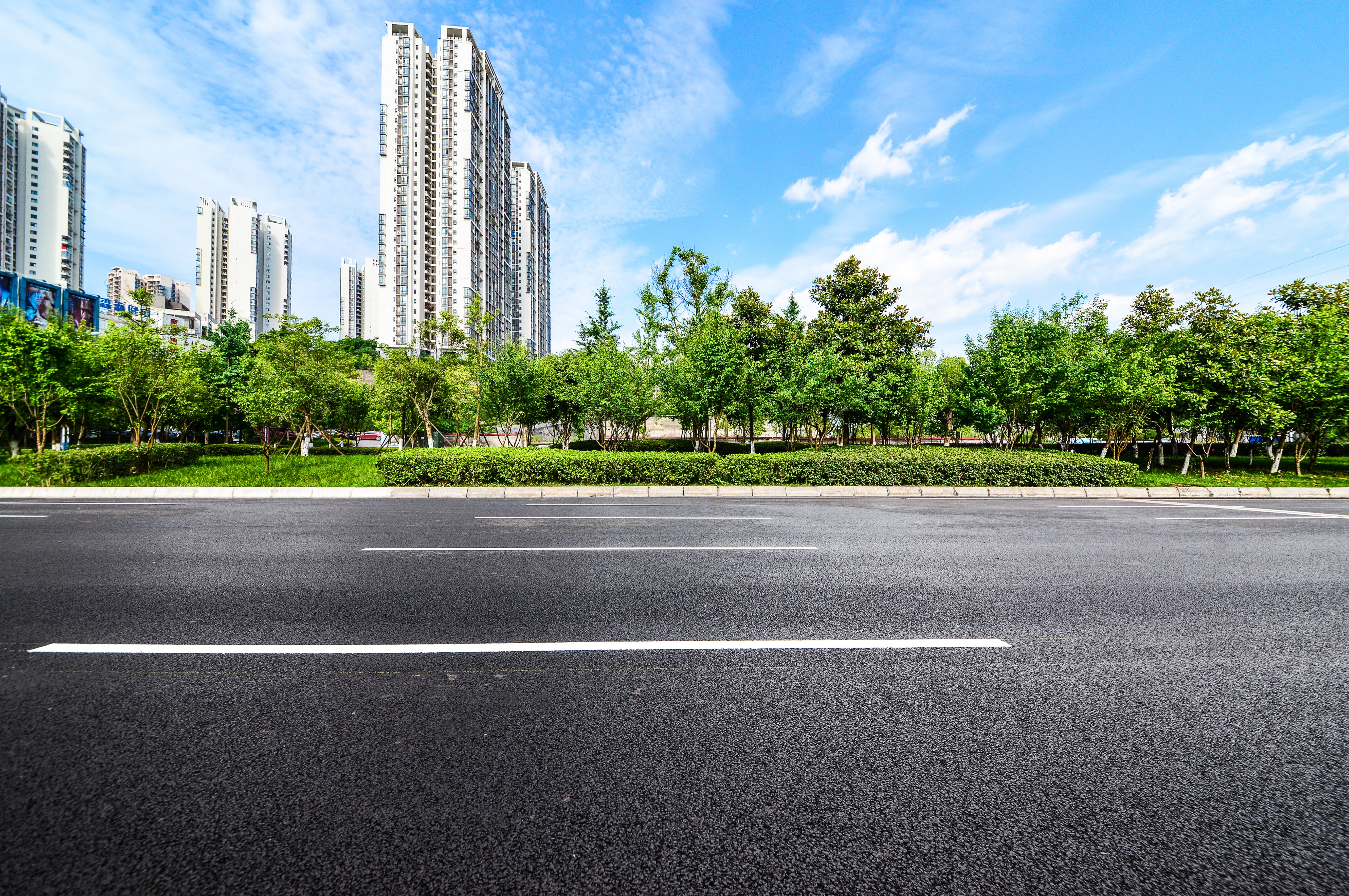 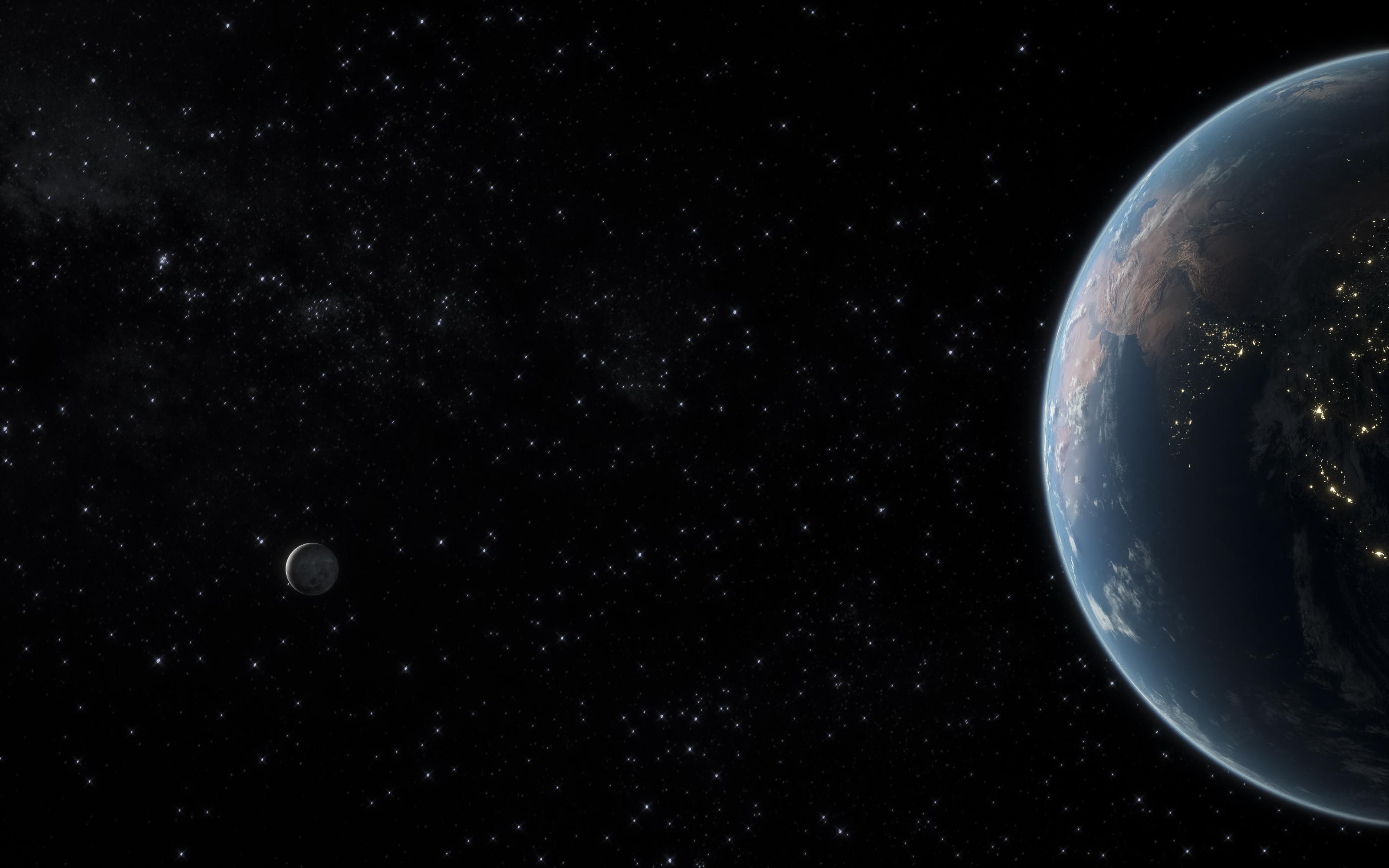 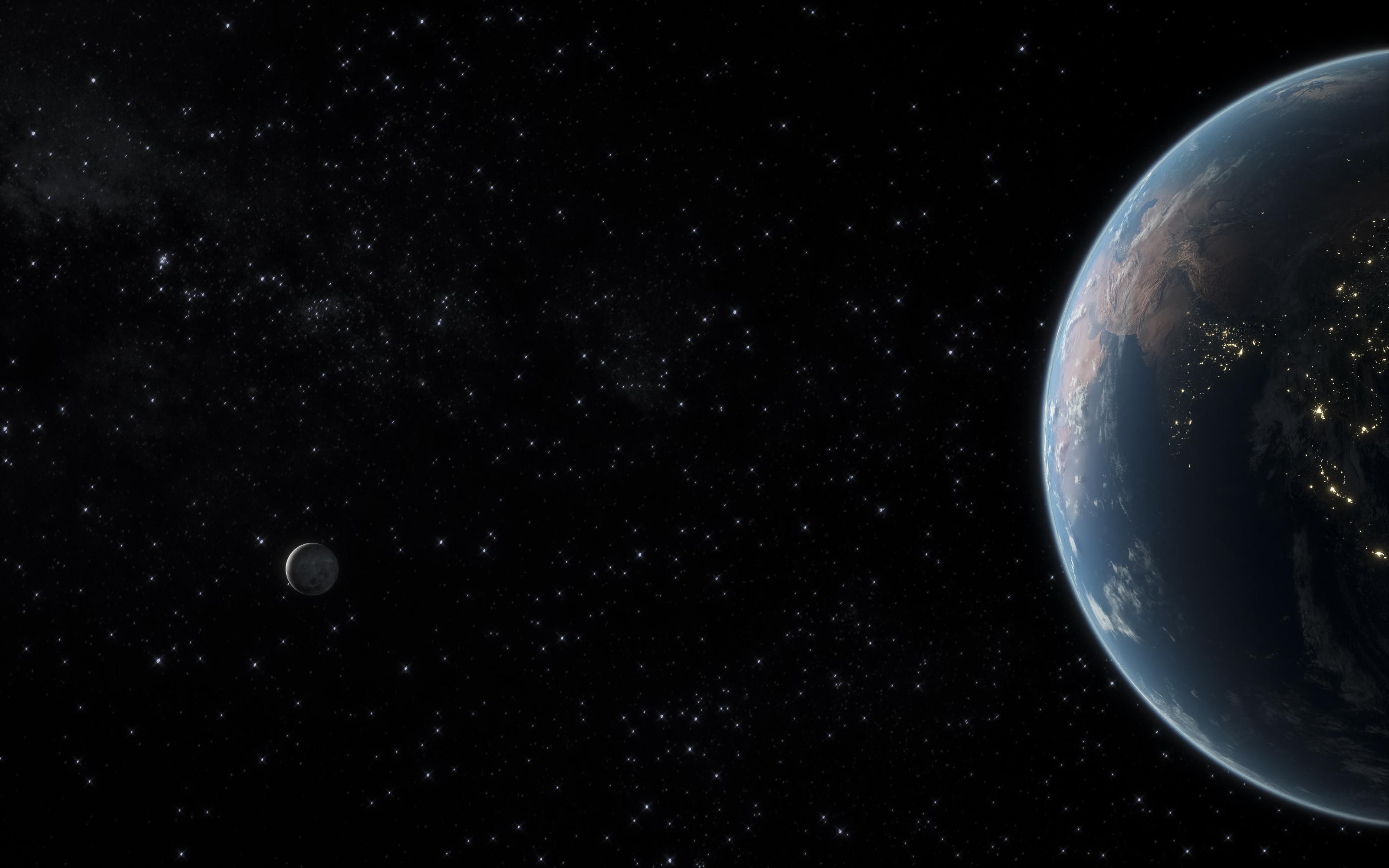 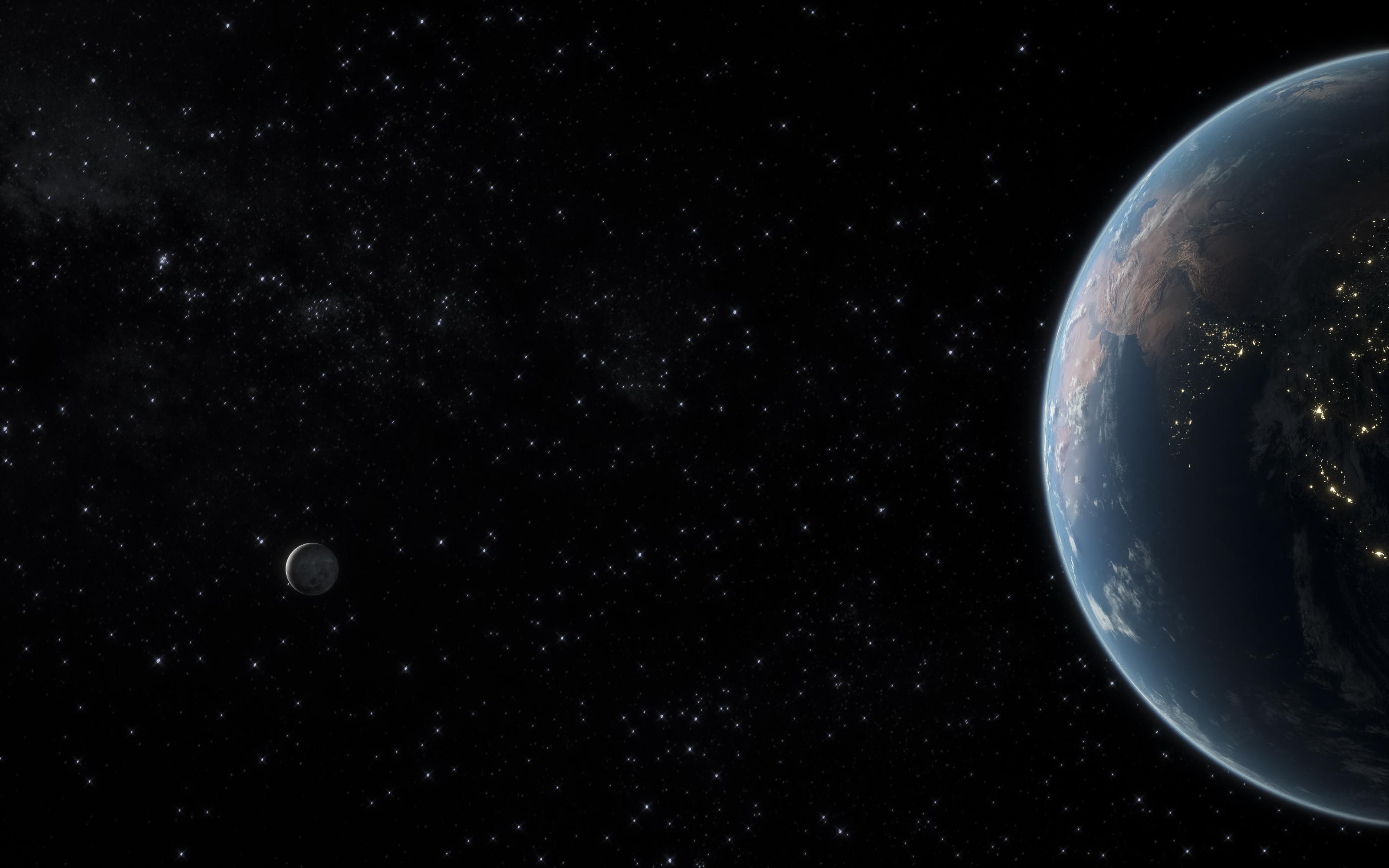 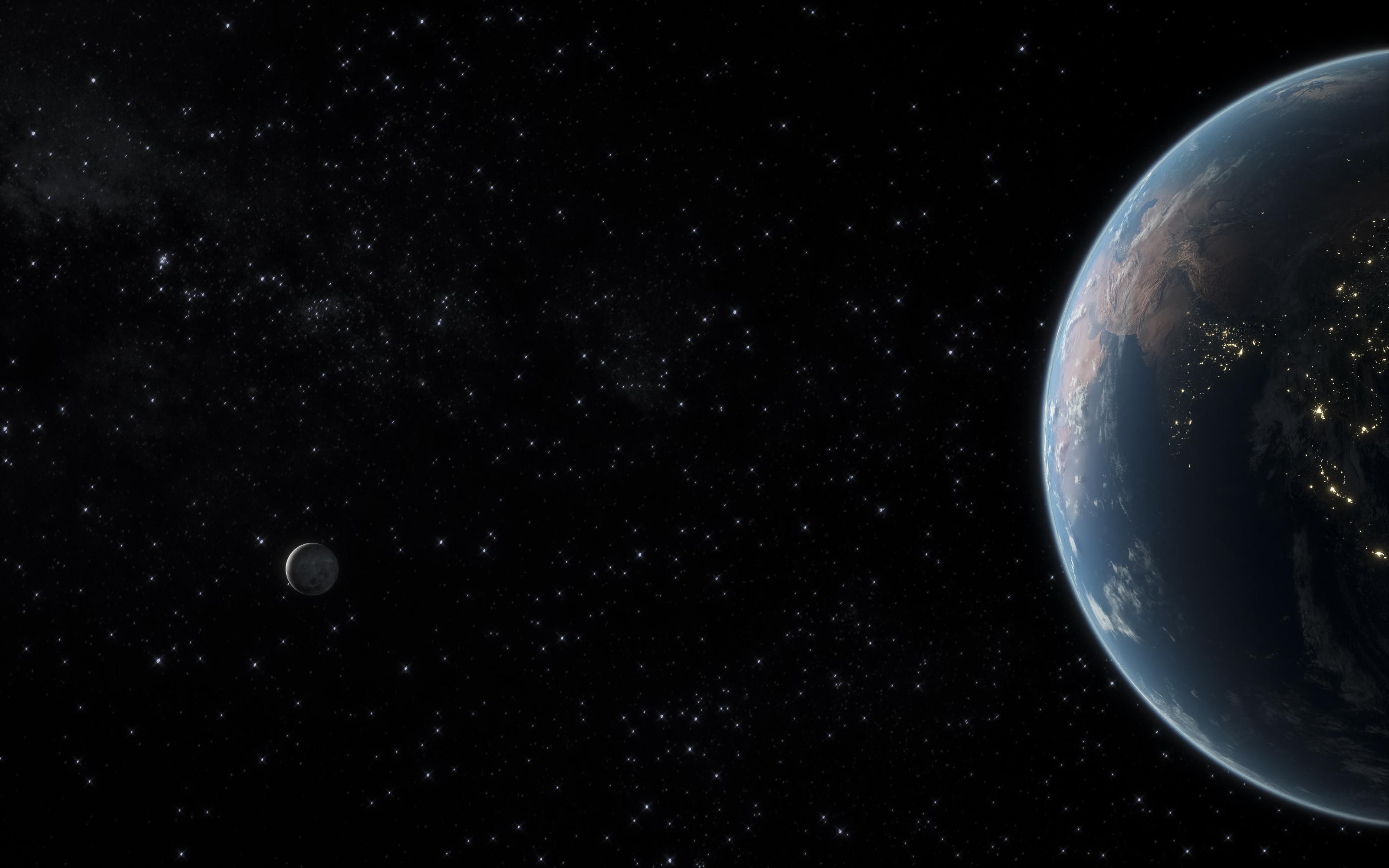 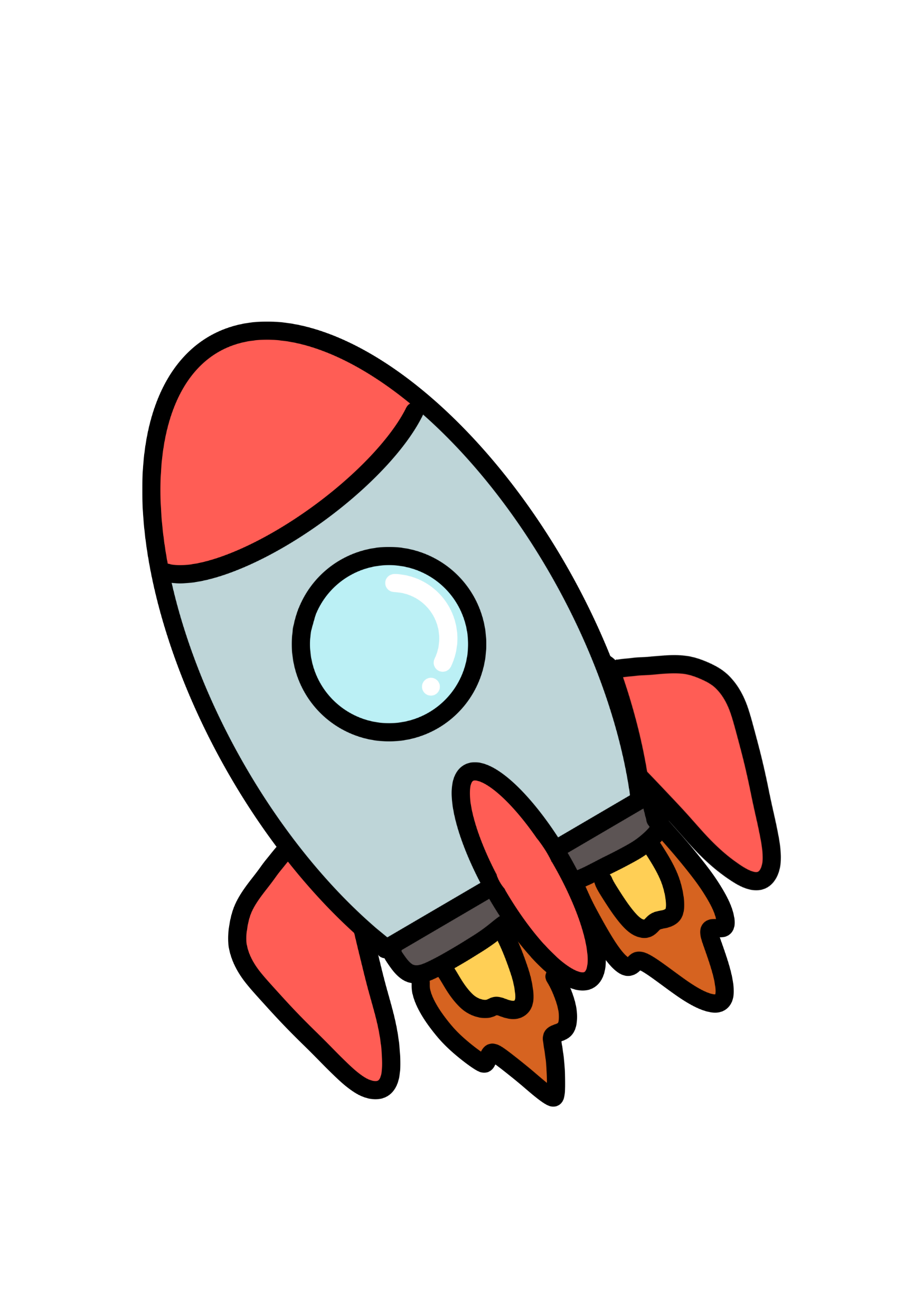 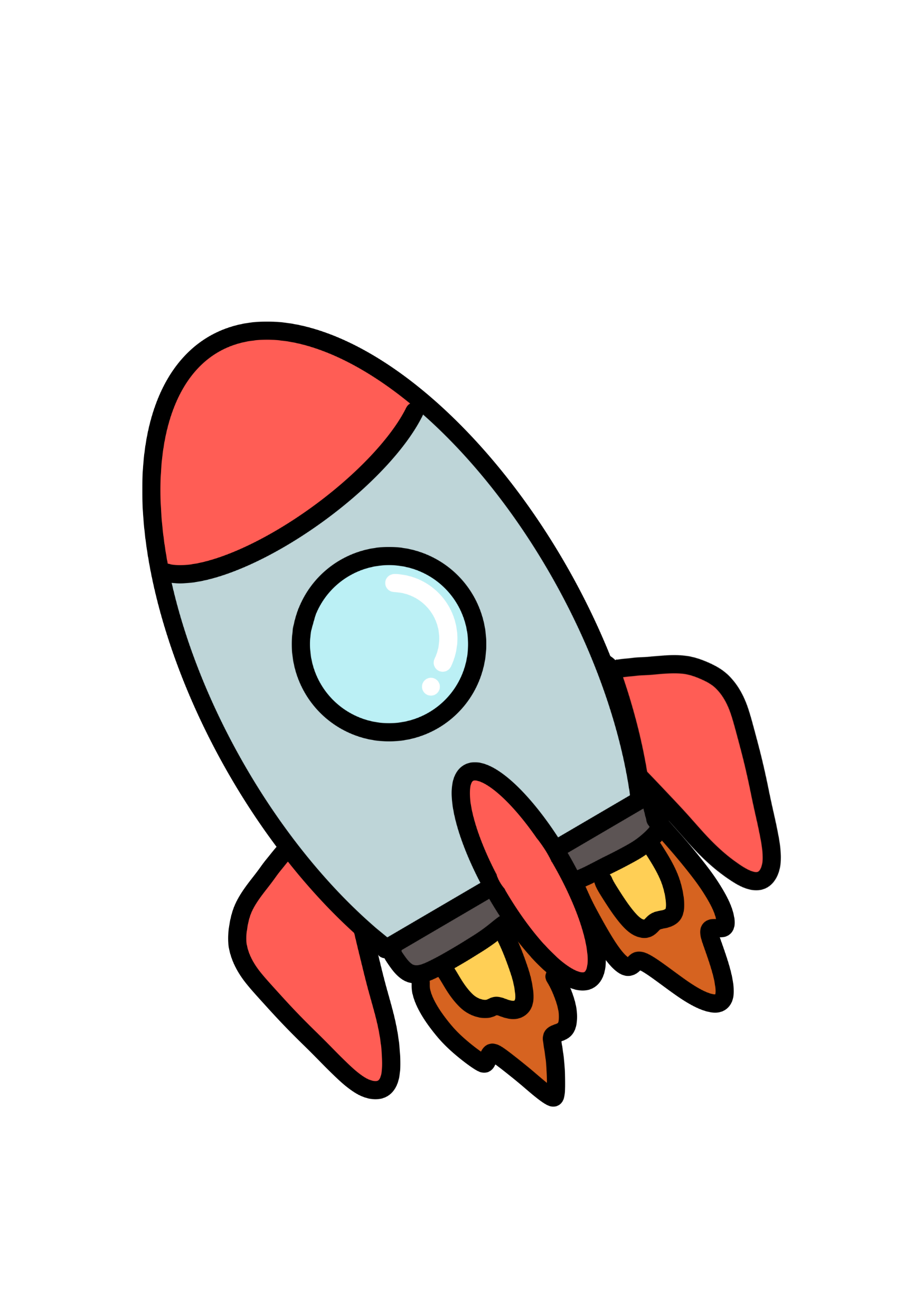 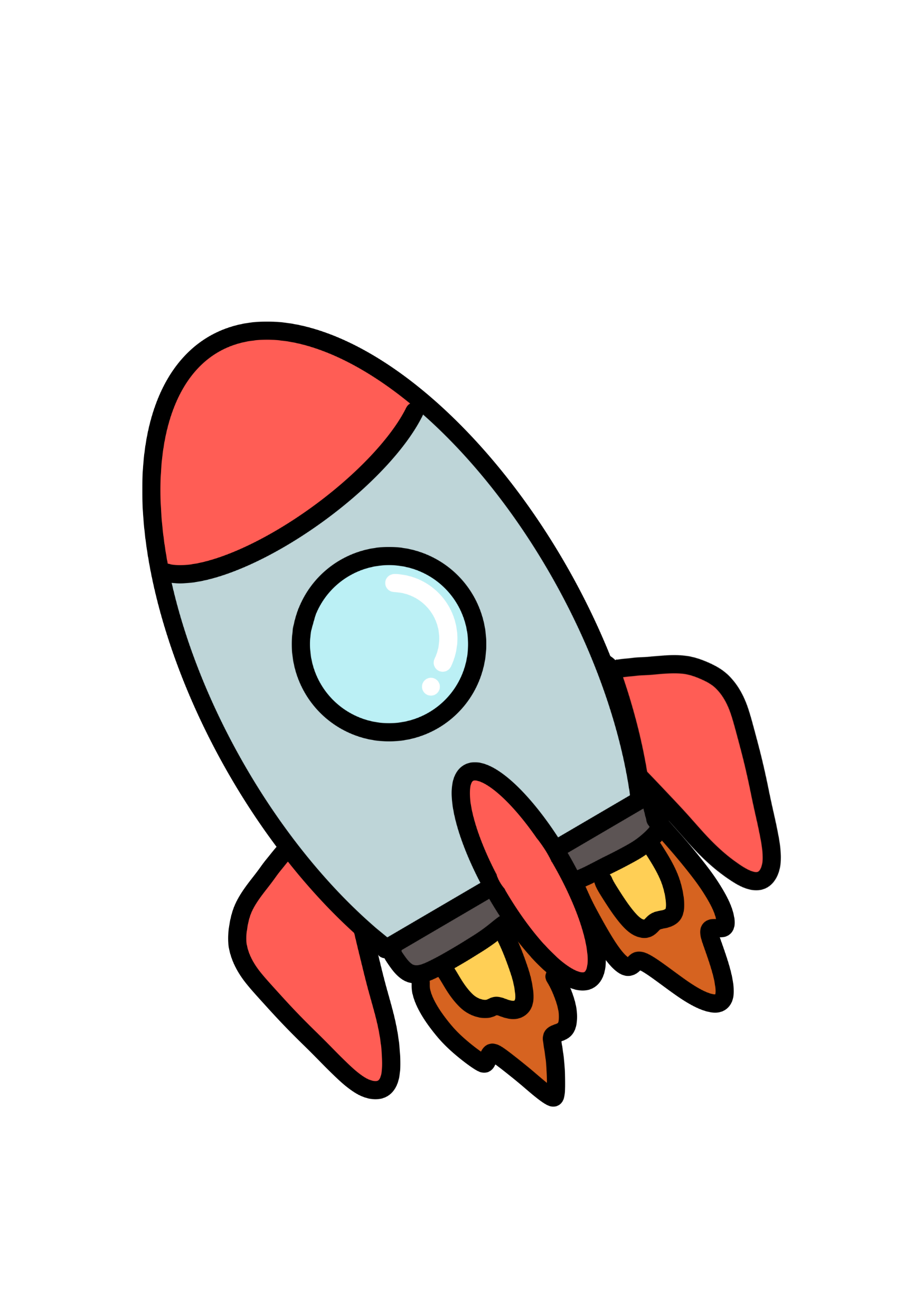 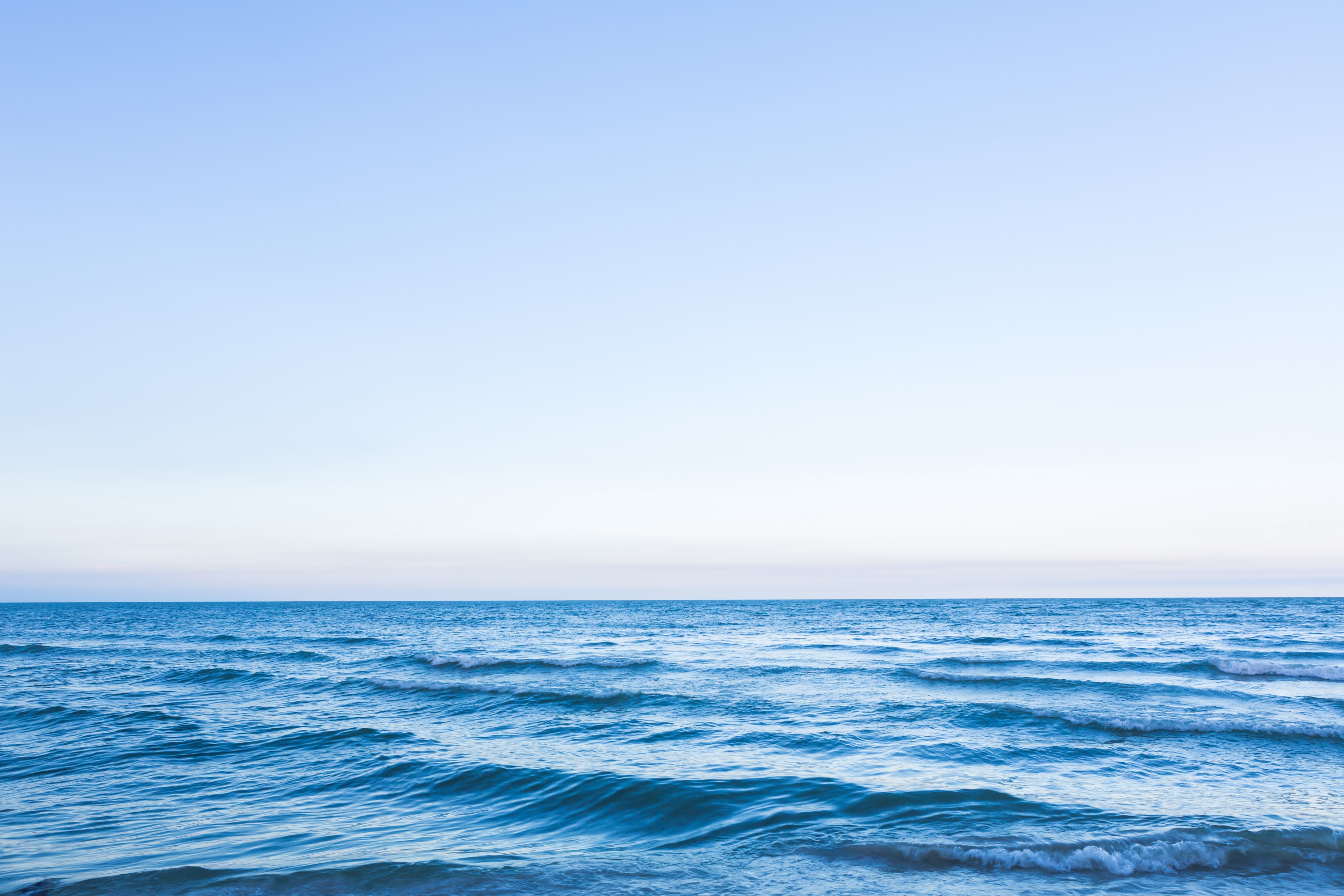 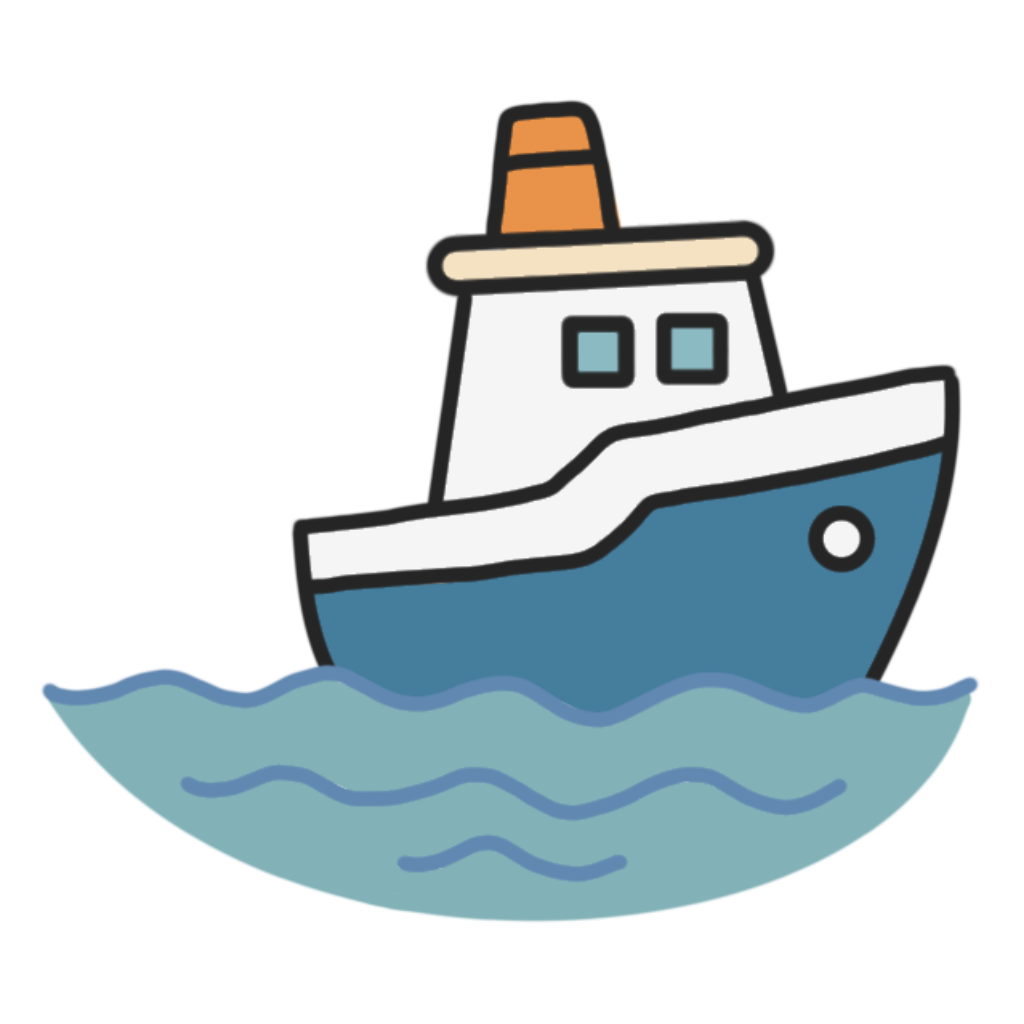 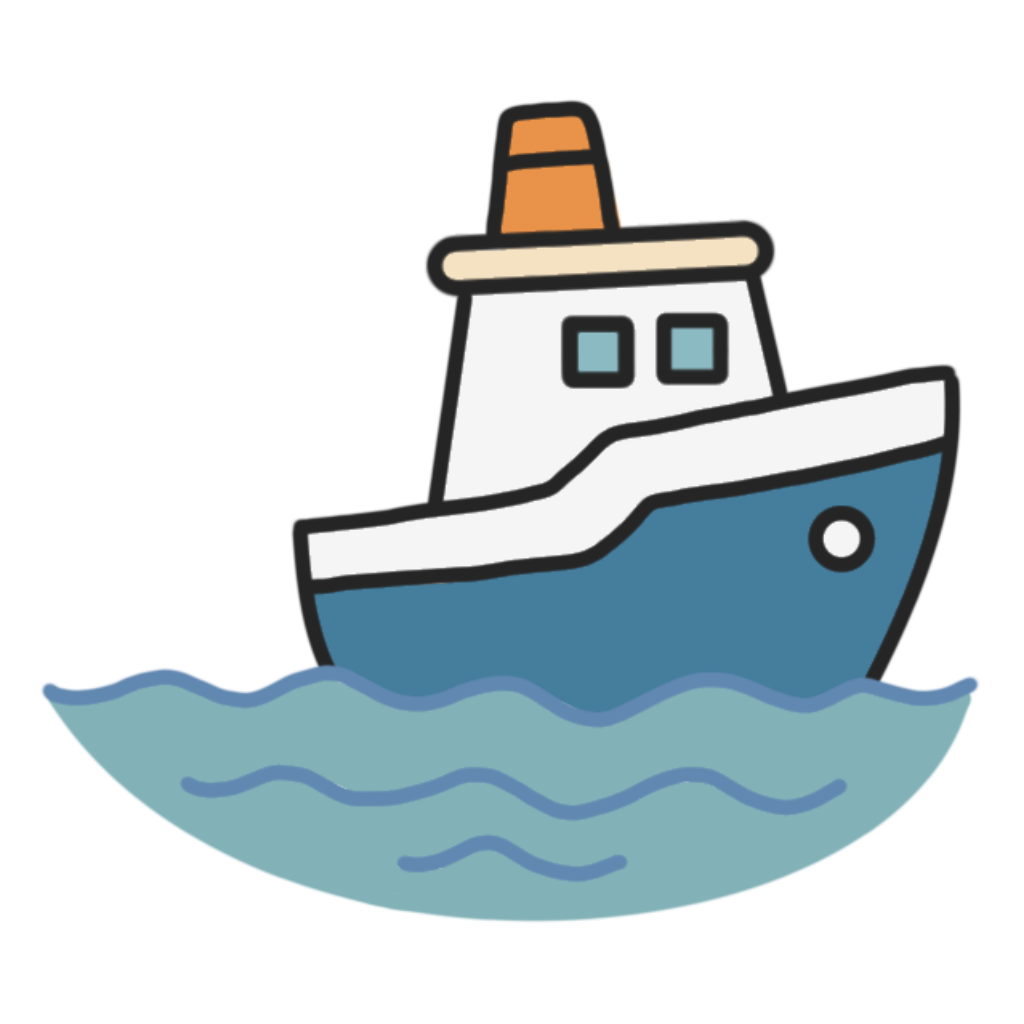 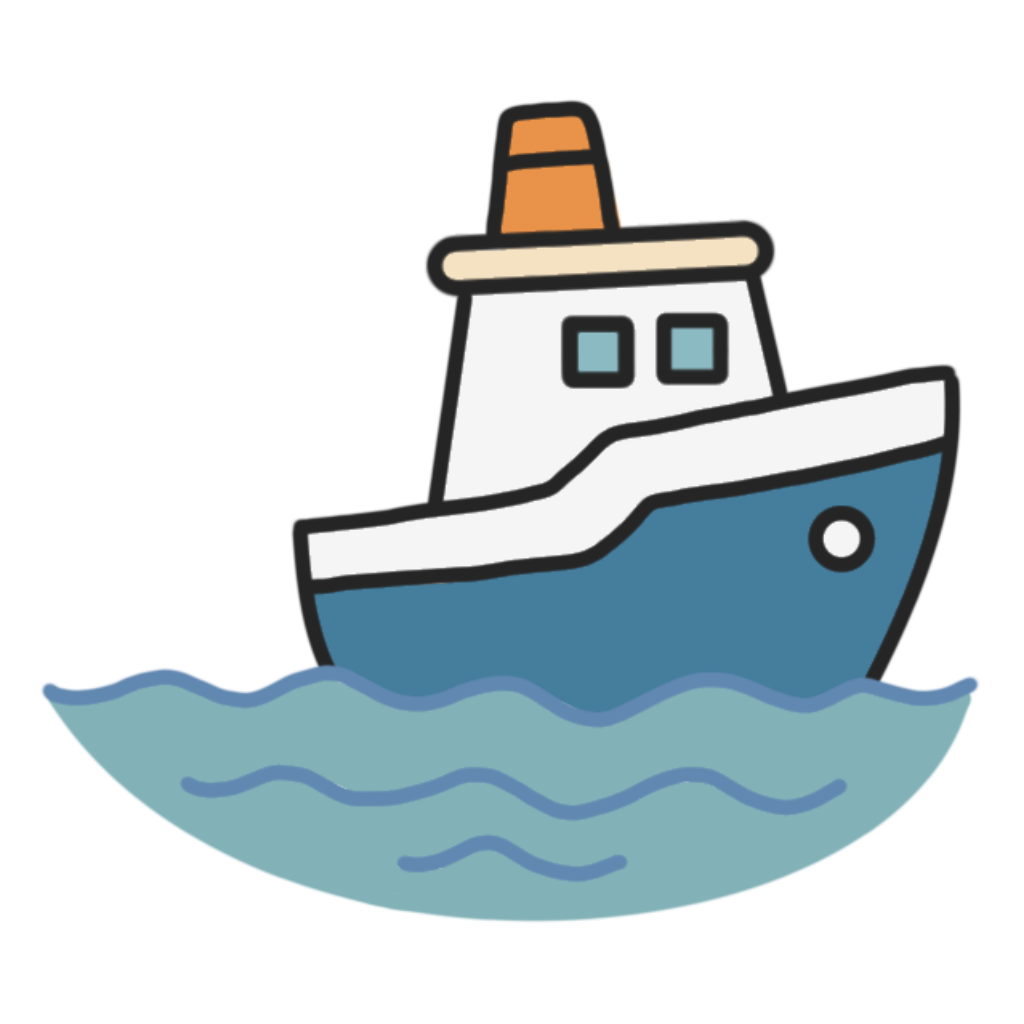 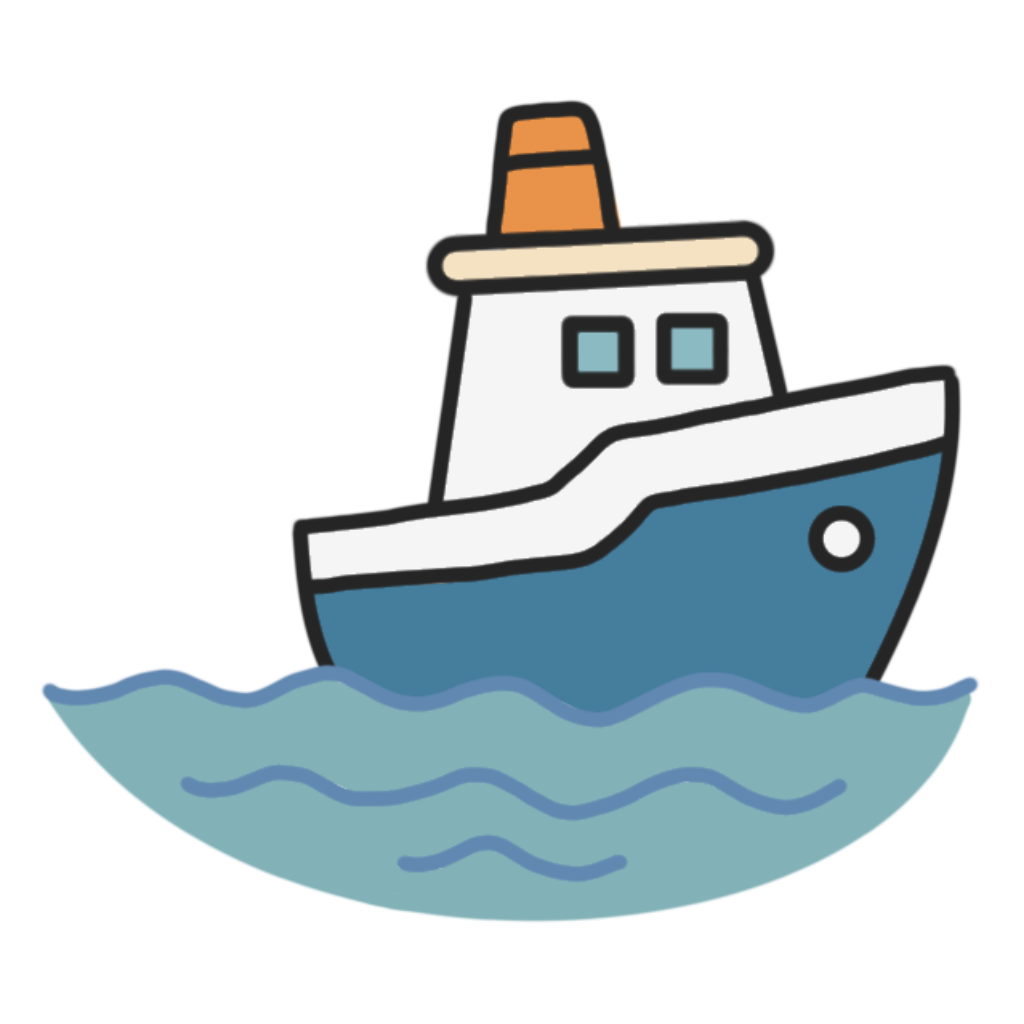 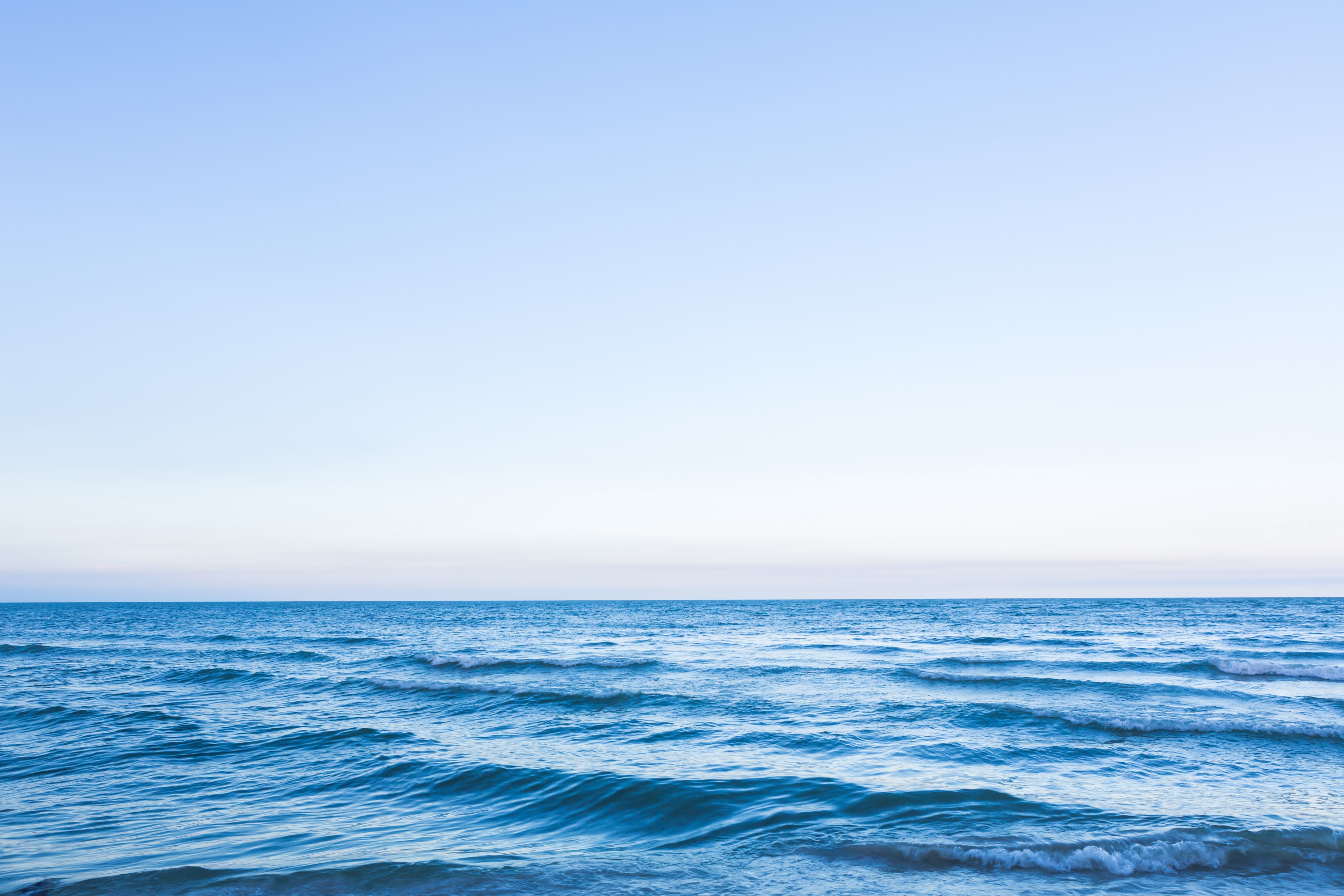 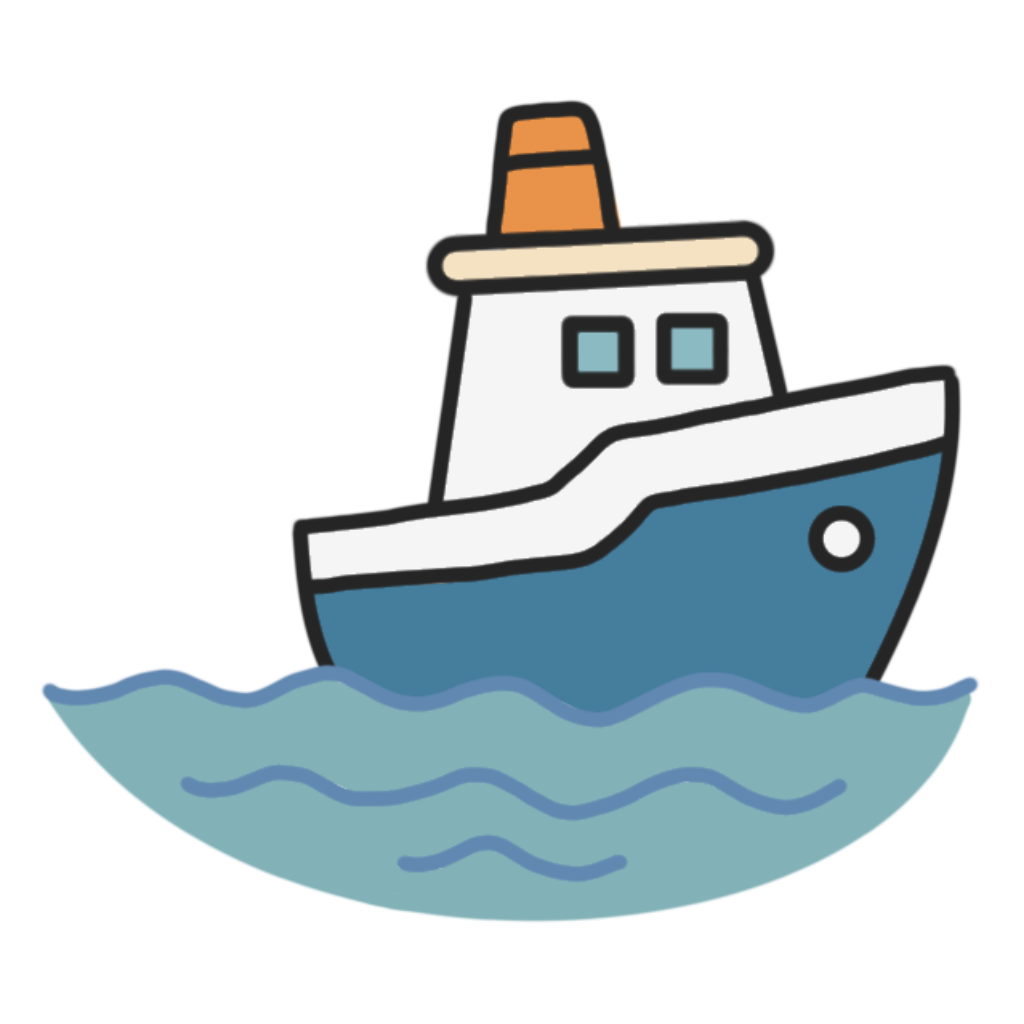 ?
?
?
?
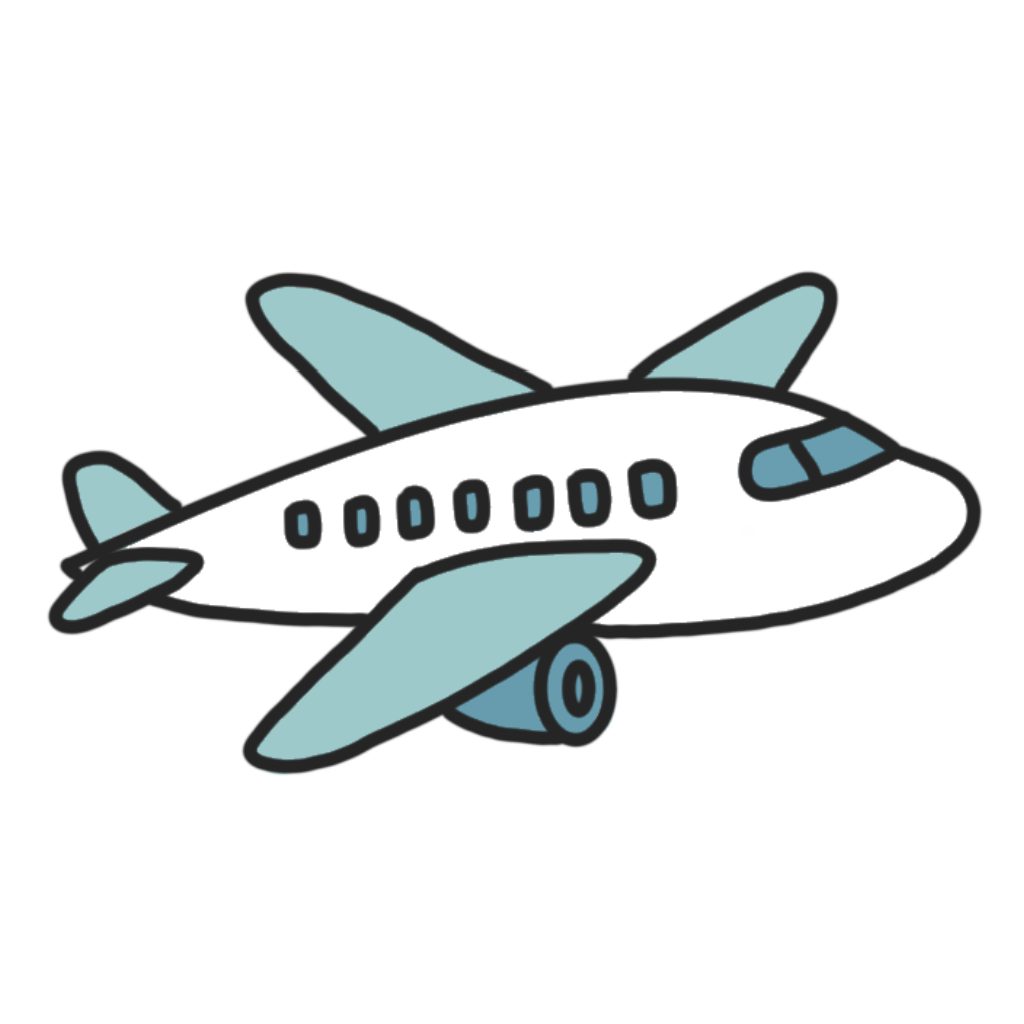 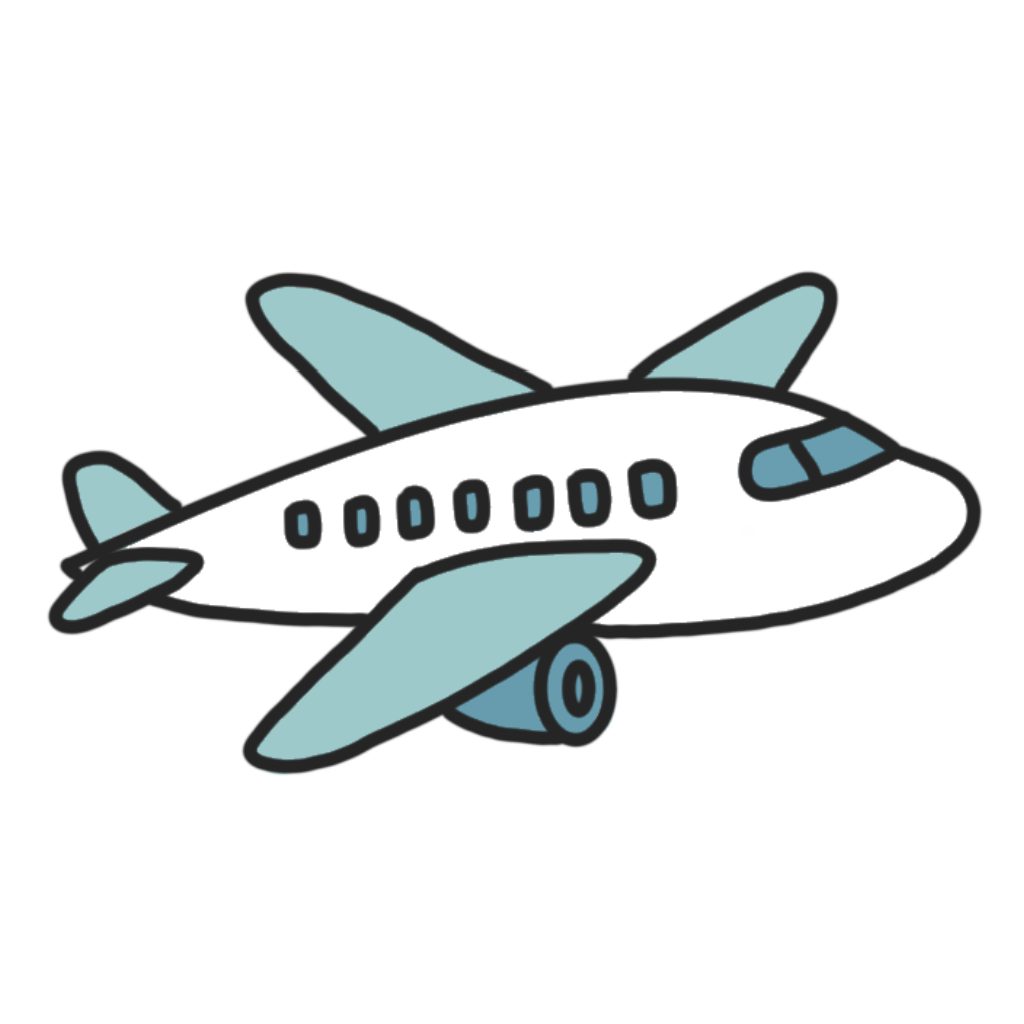 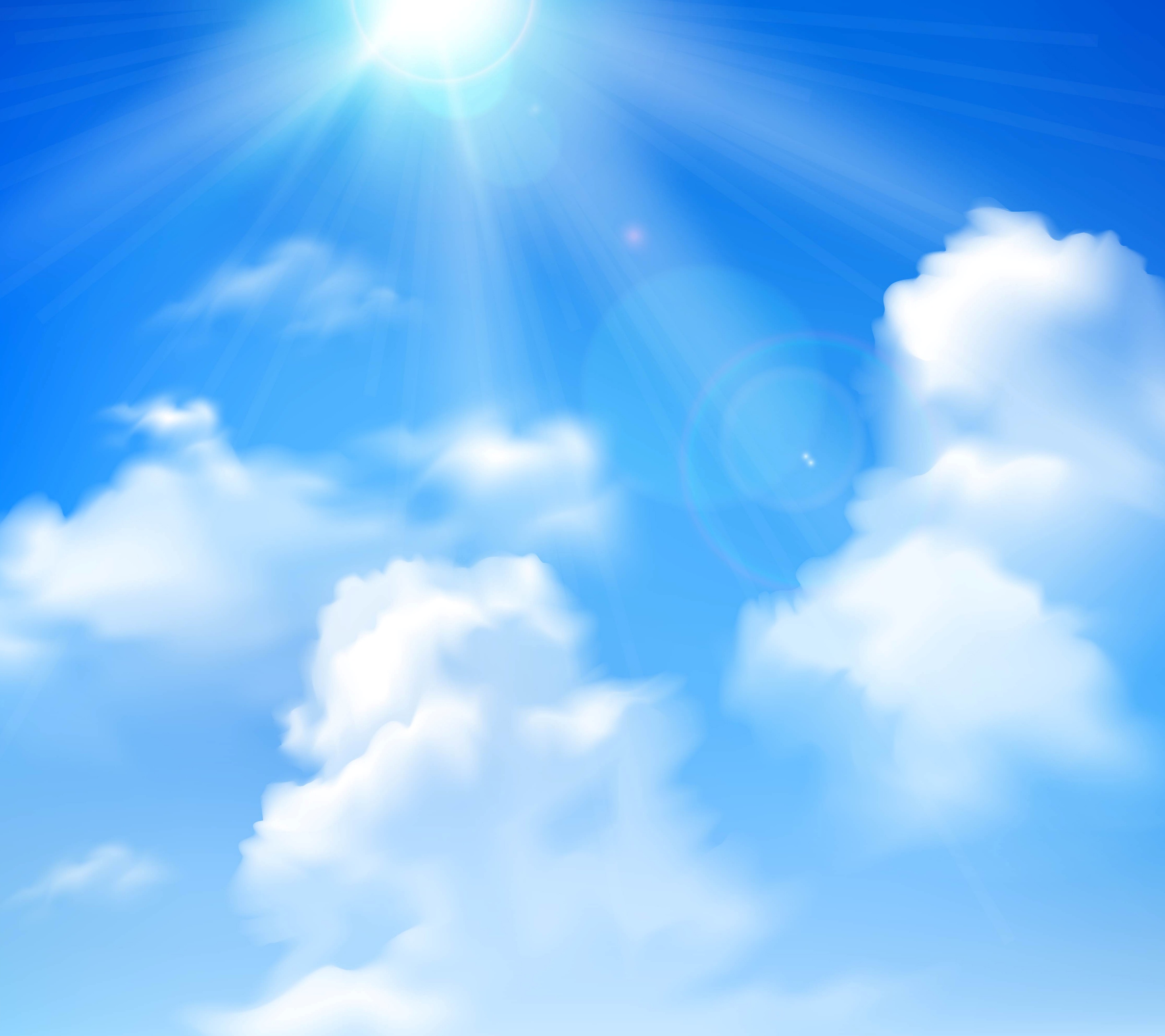 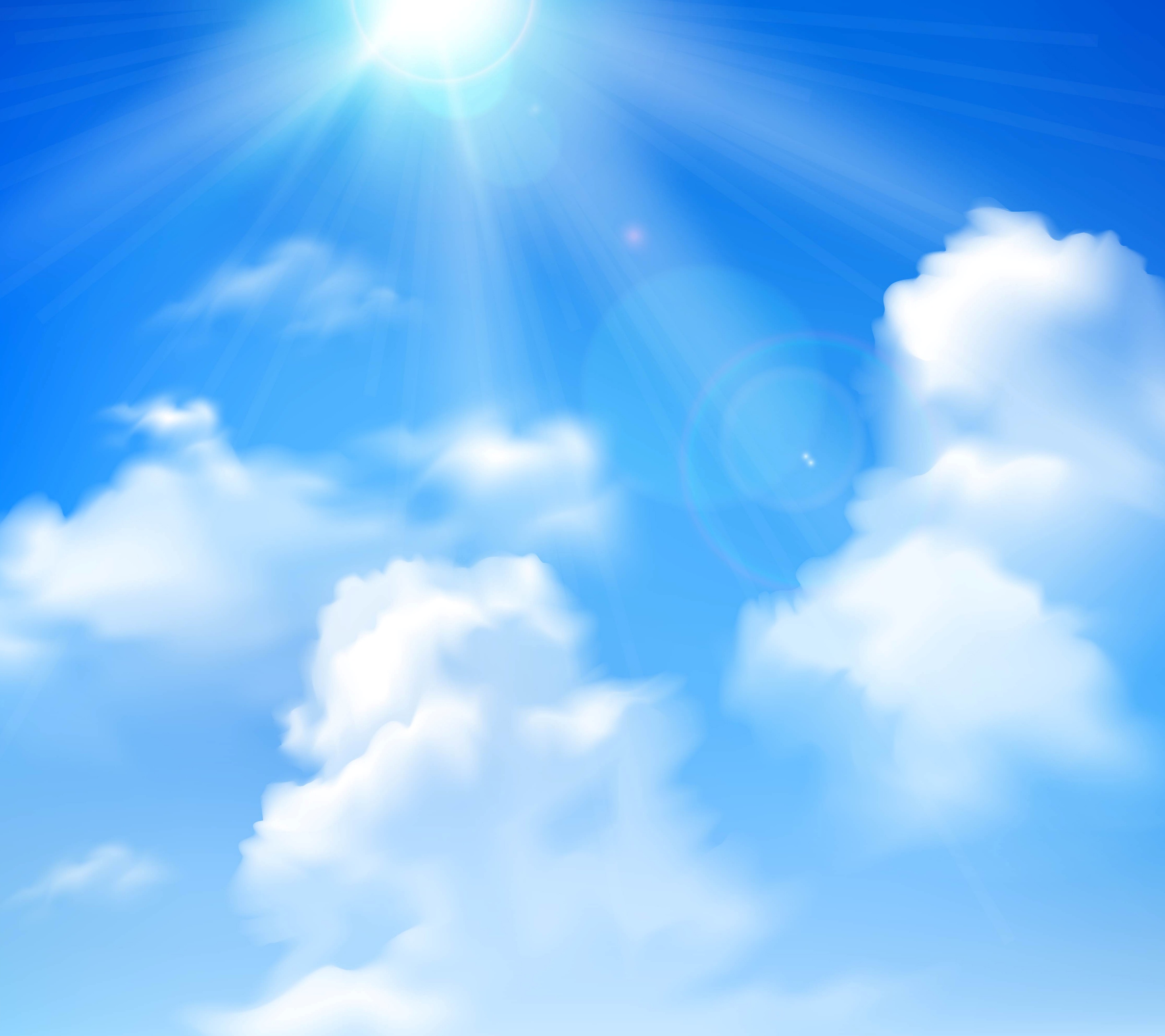 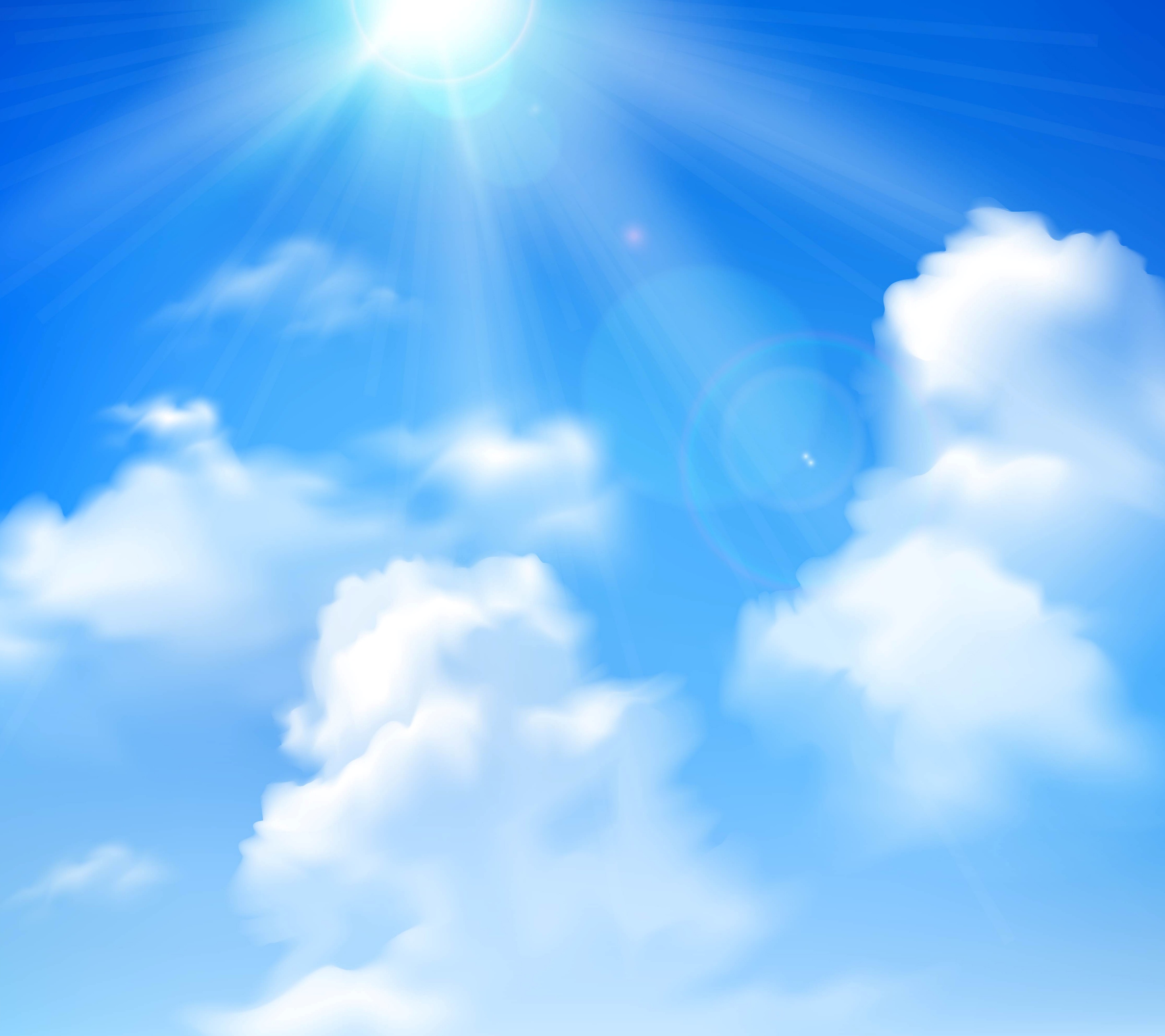 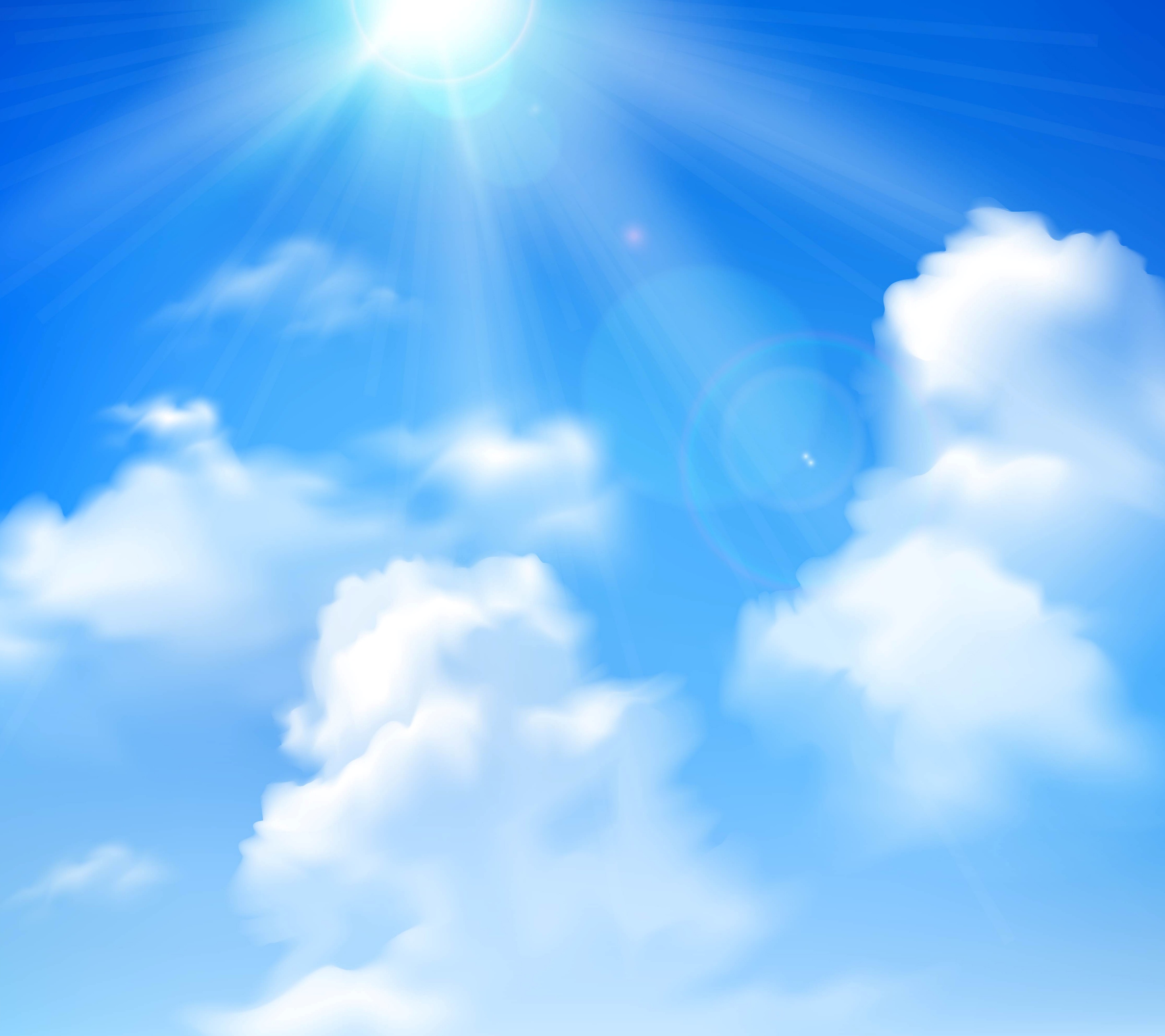 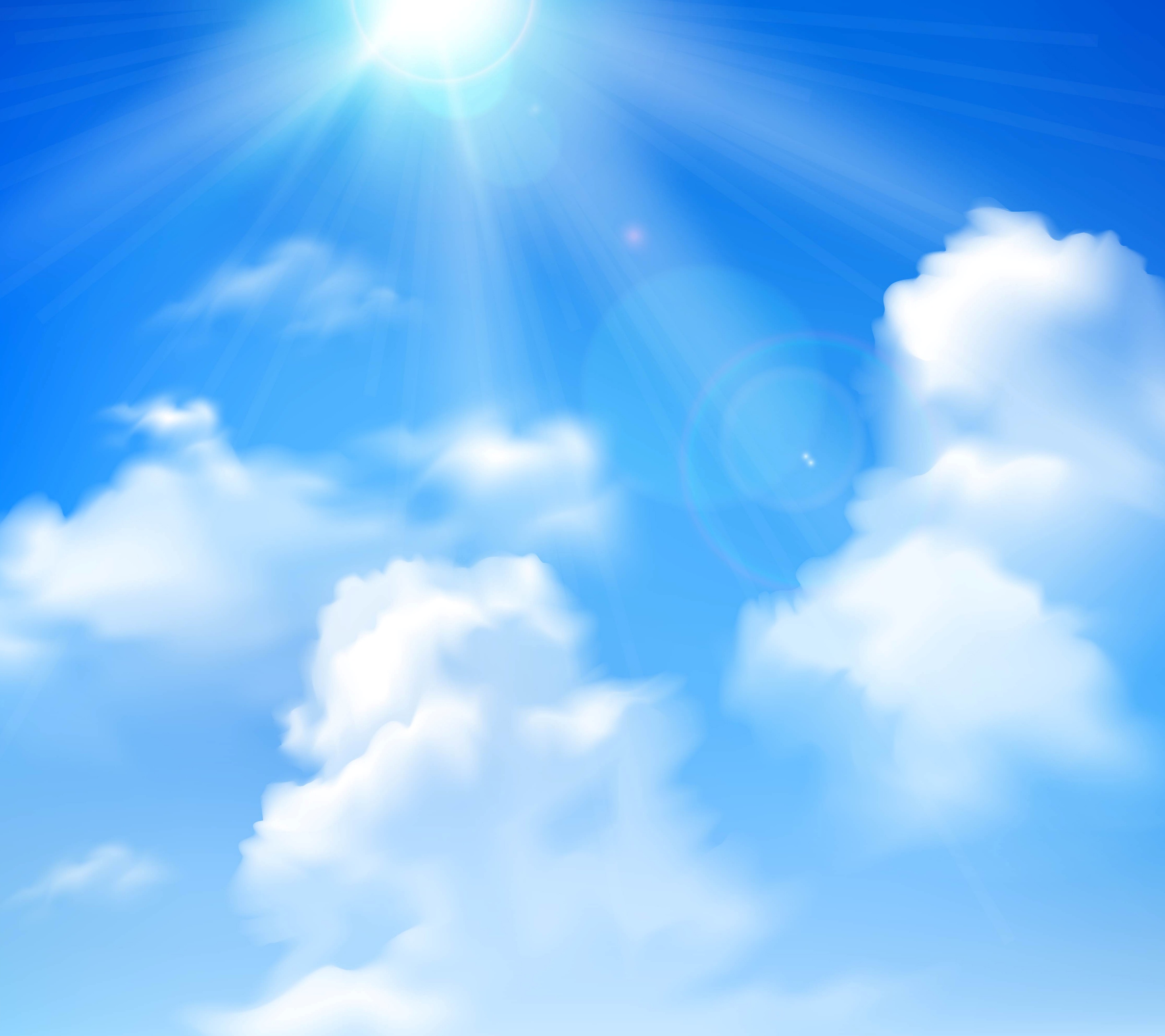 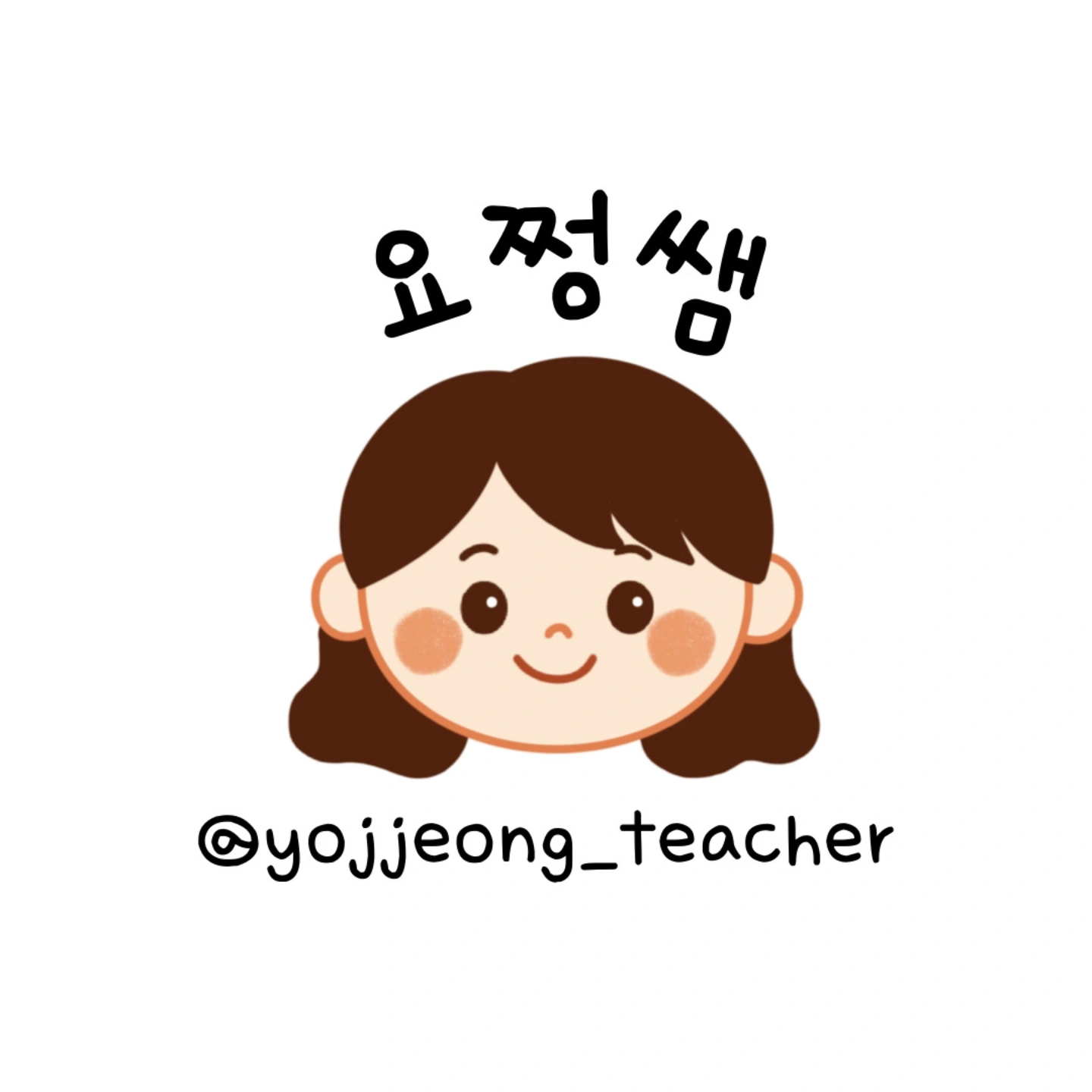 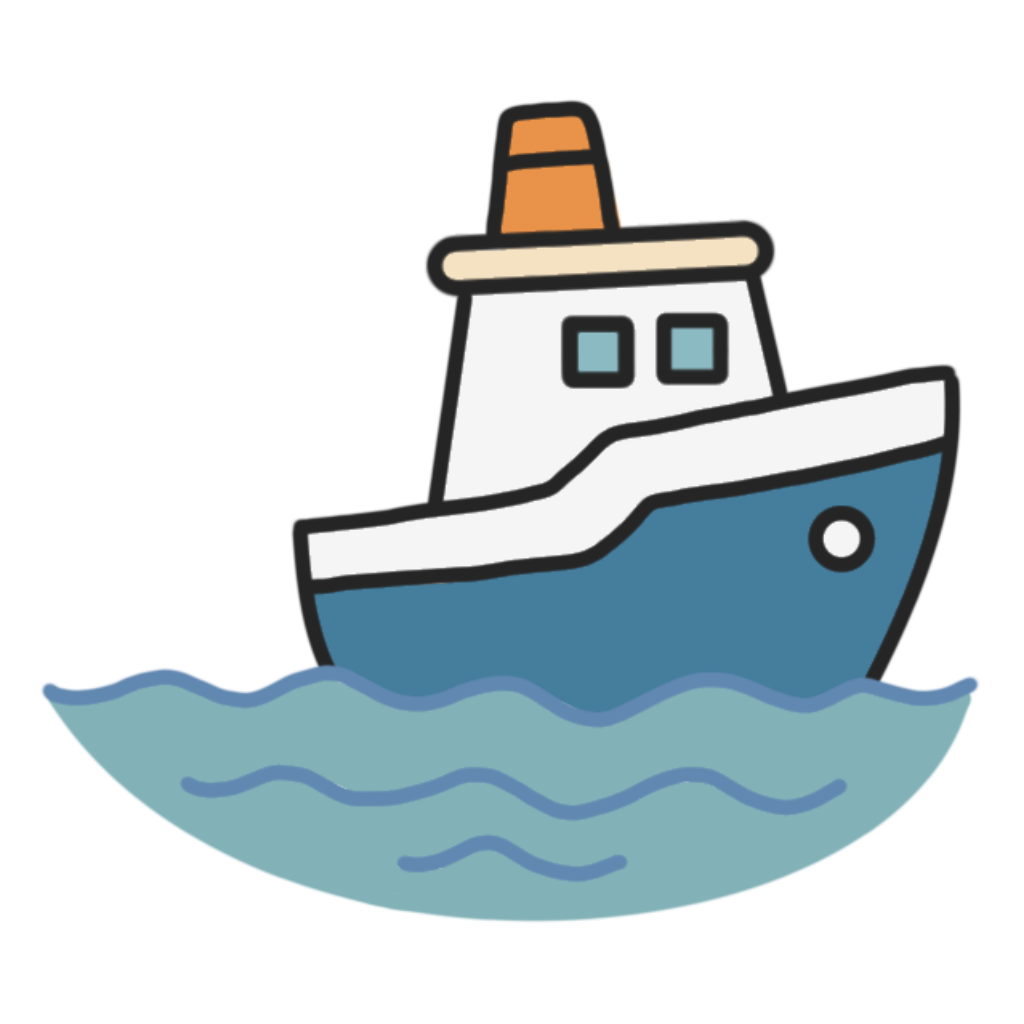 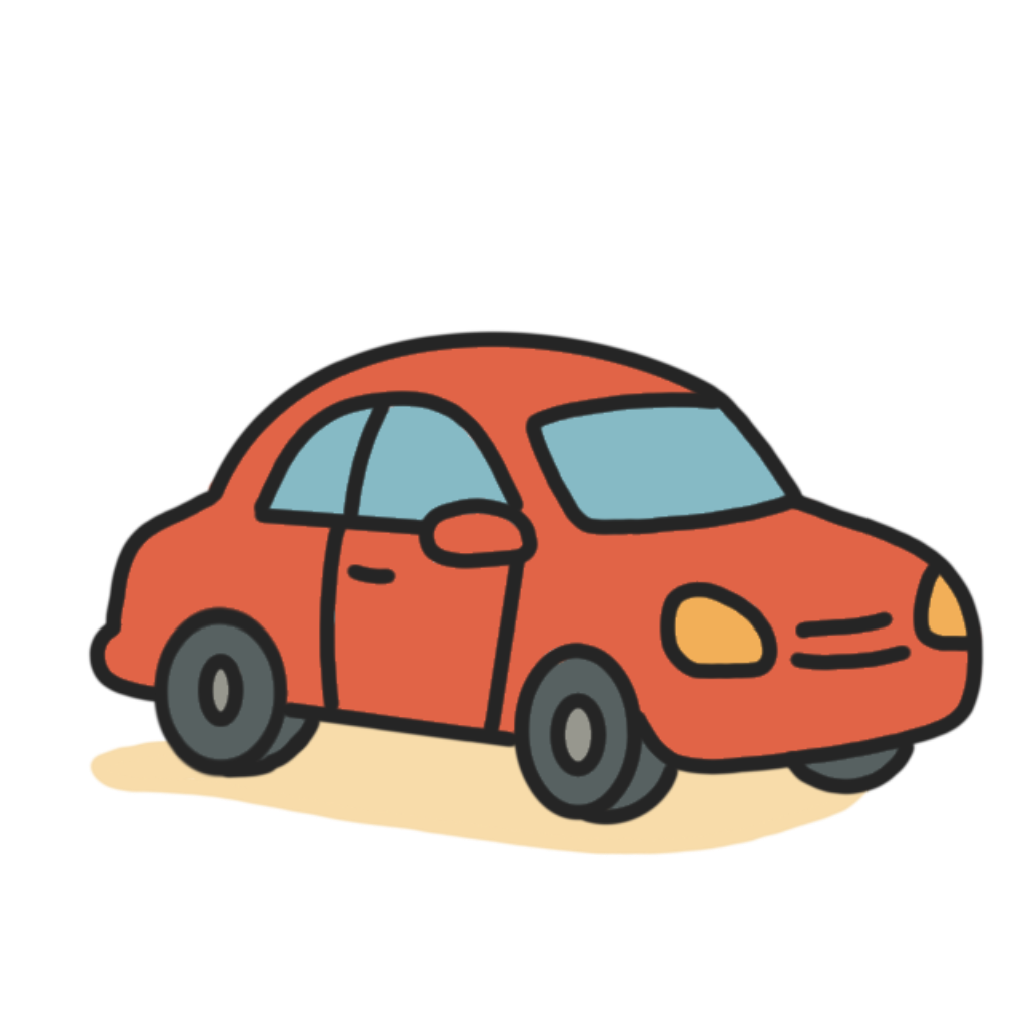 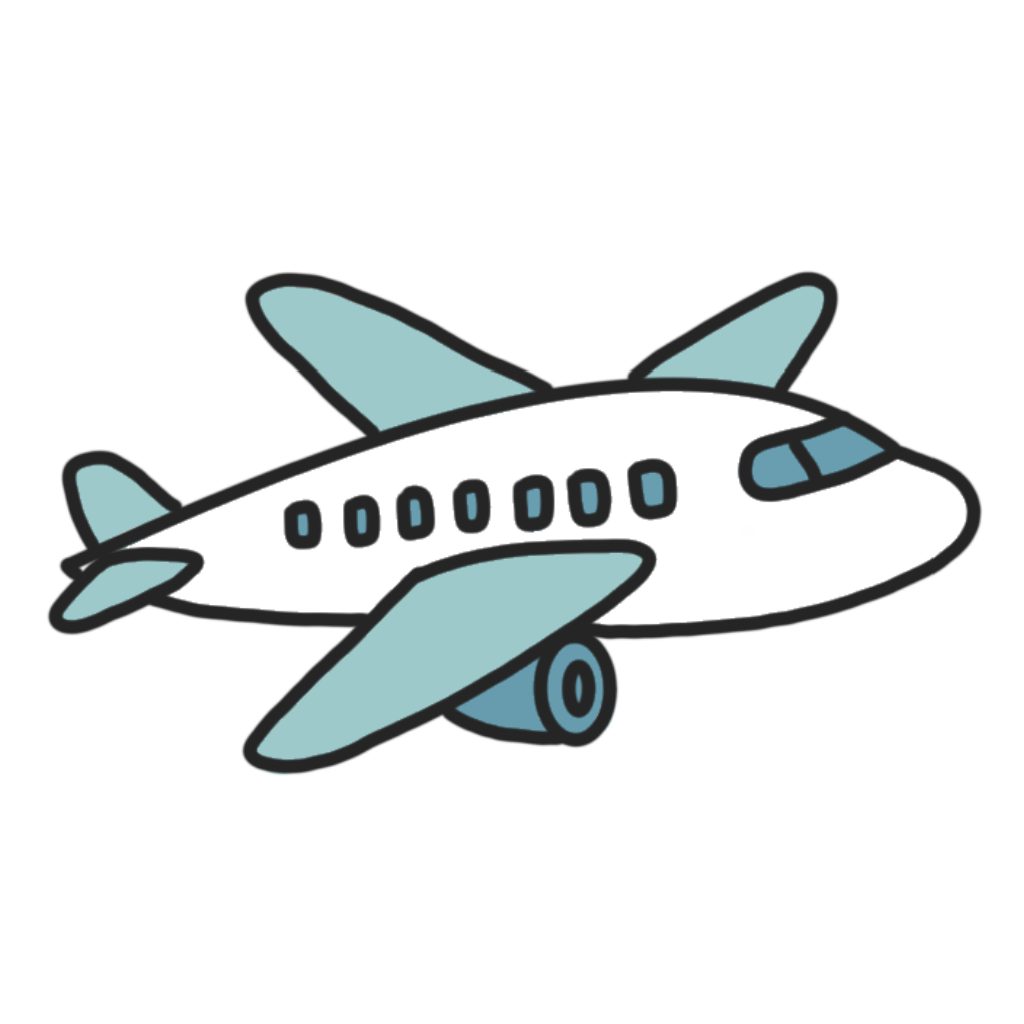 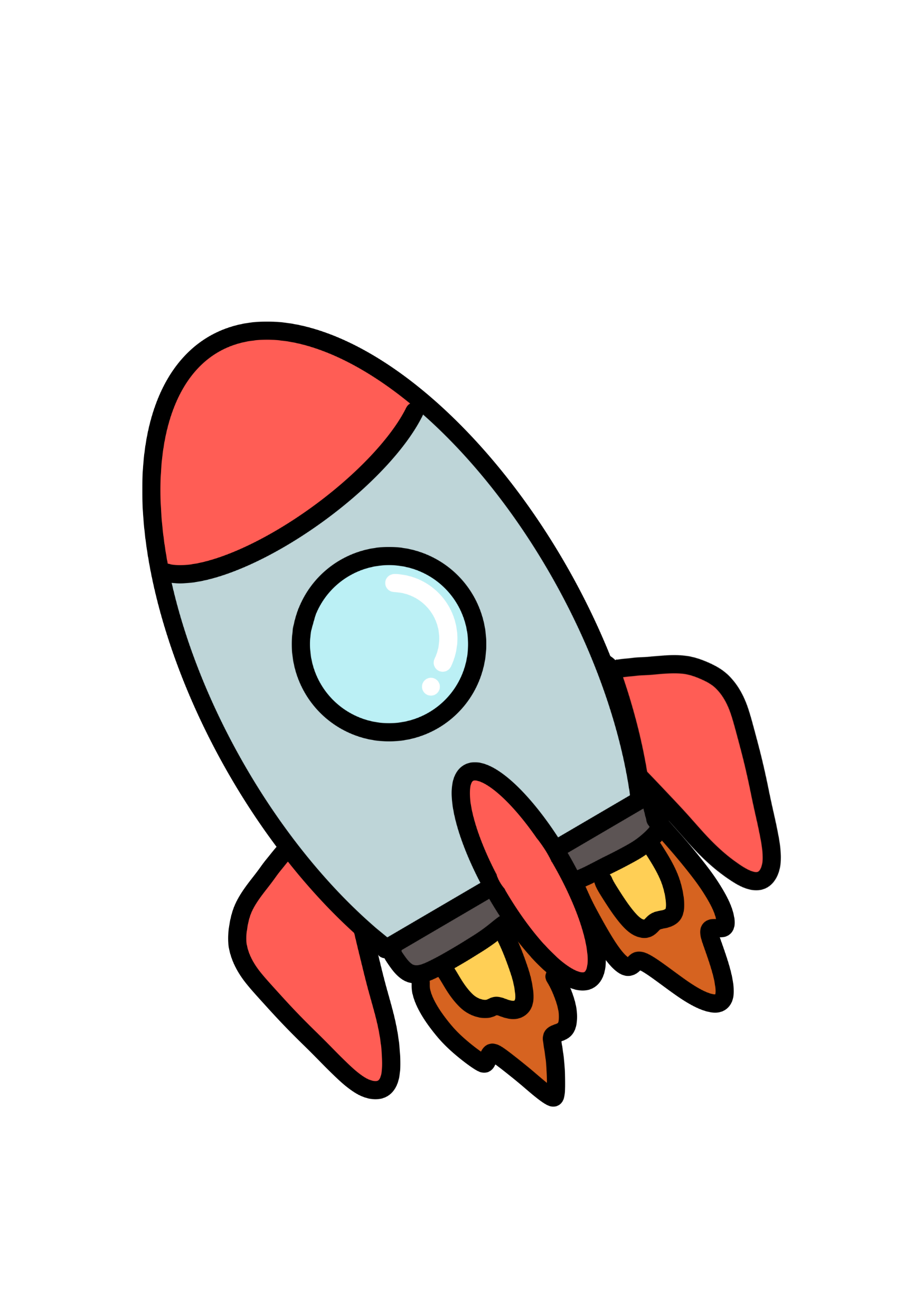 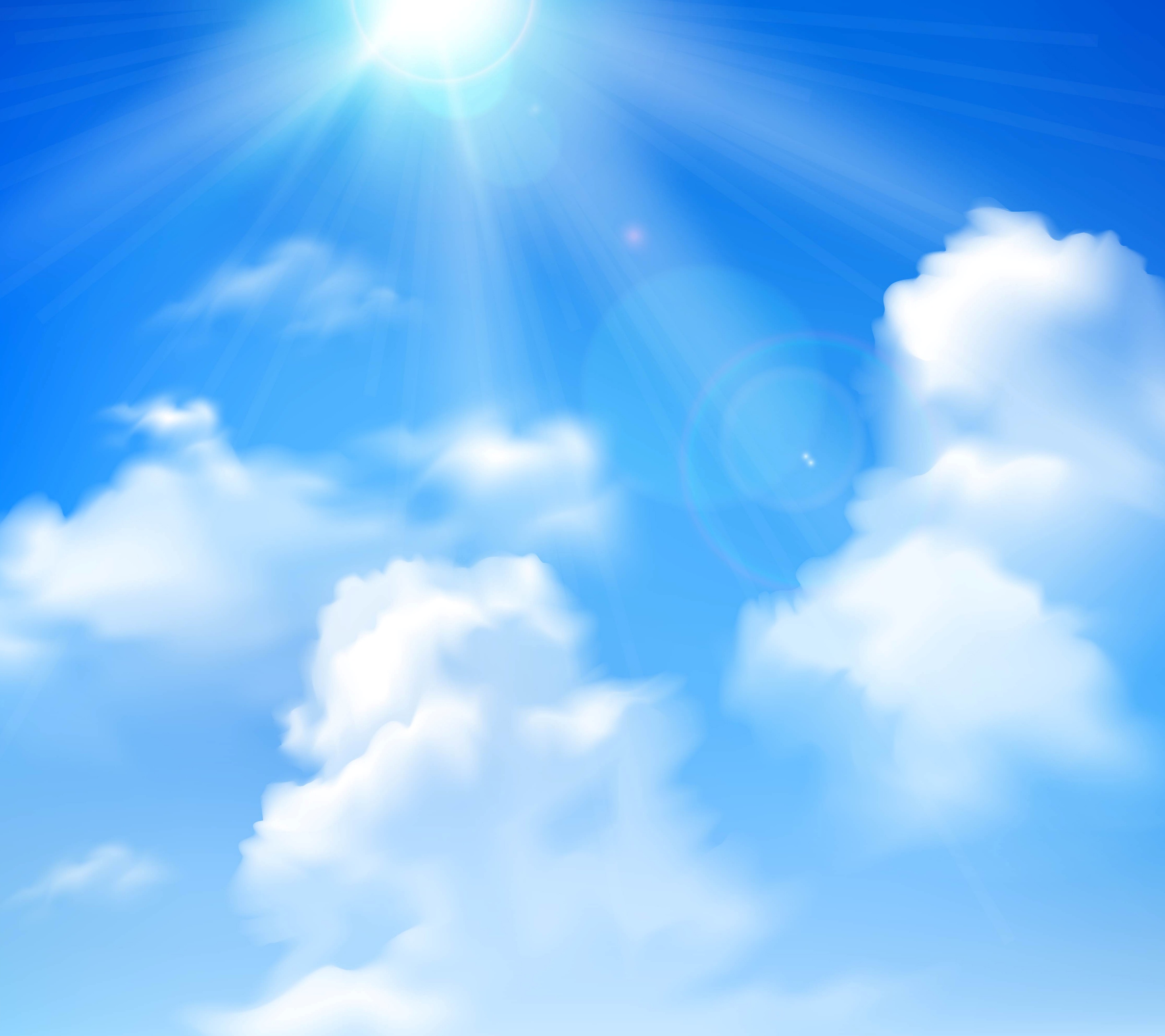 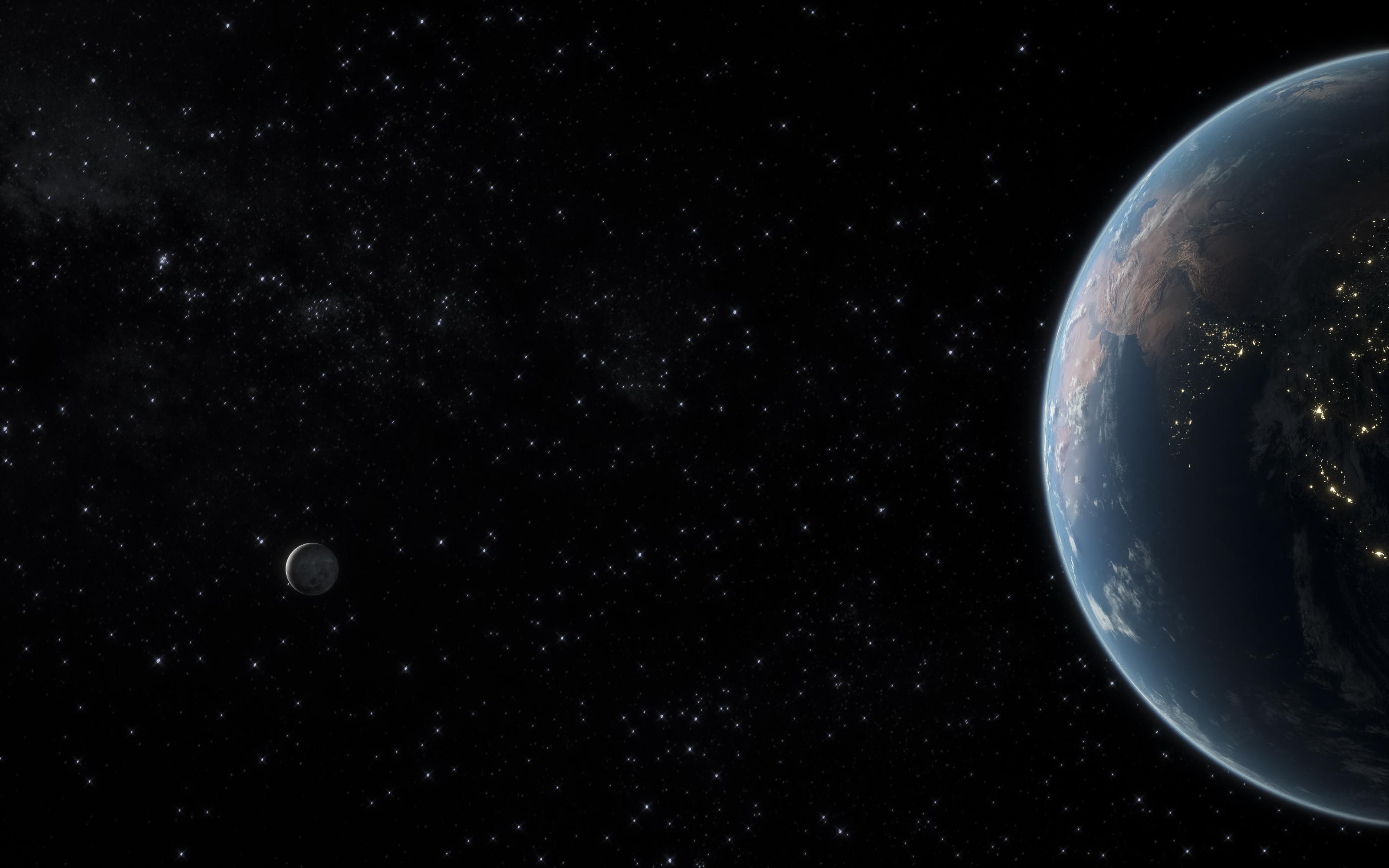 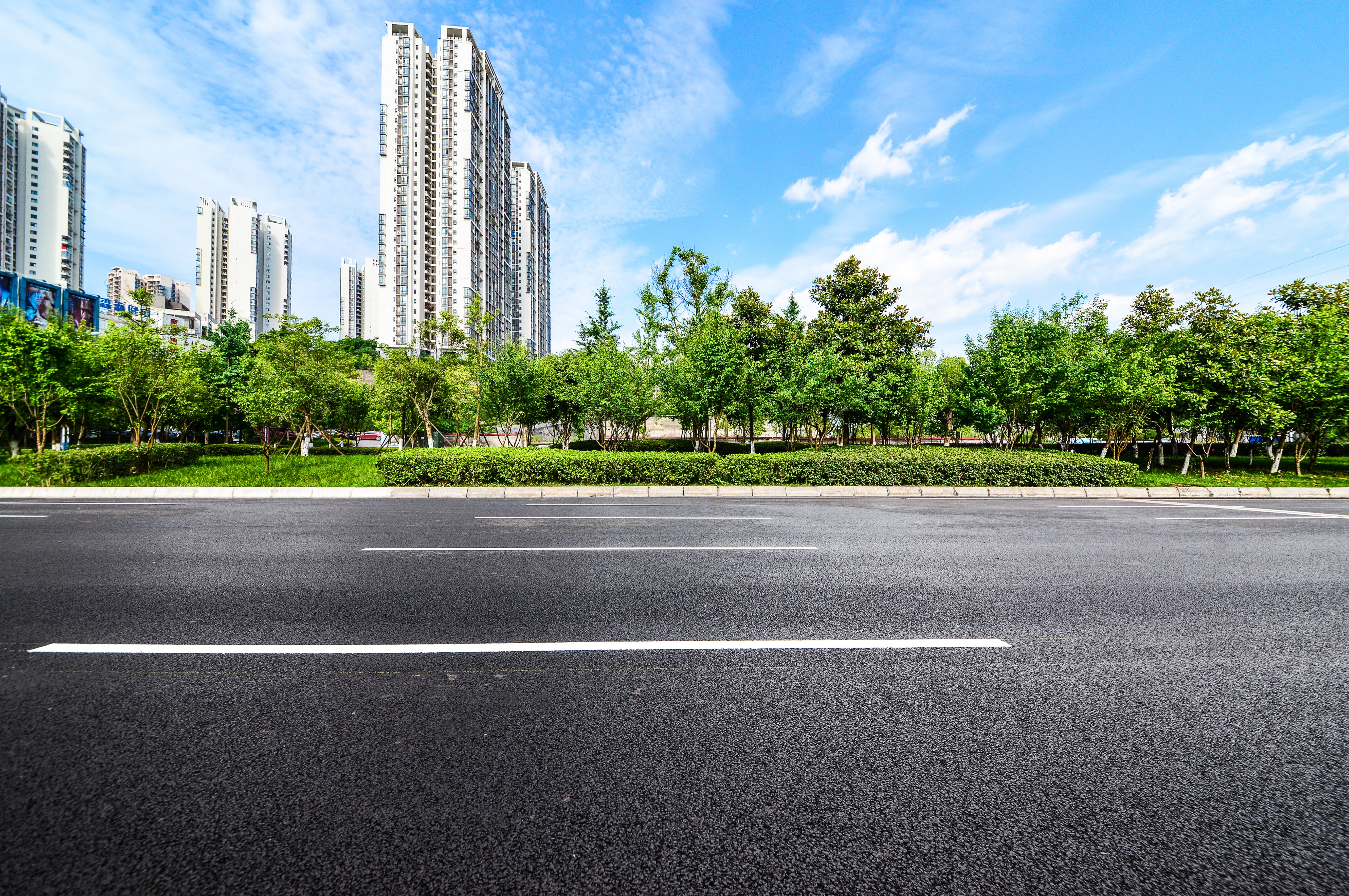 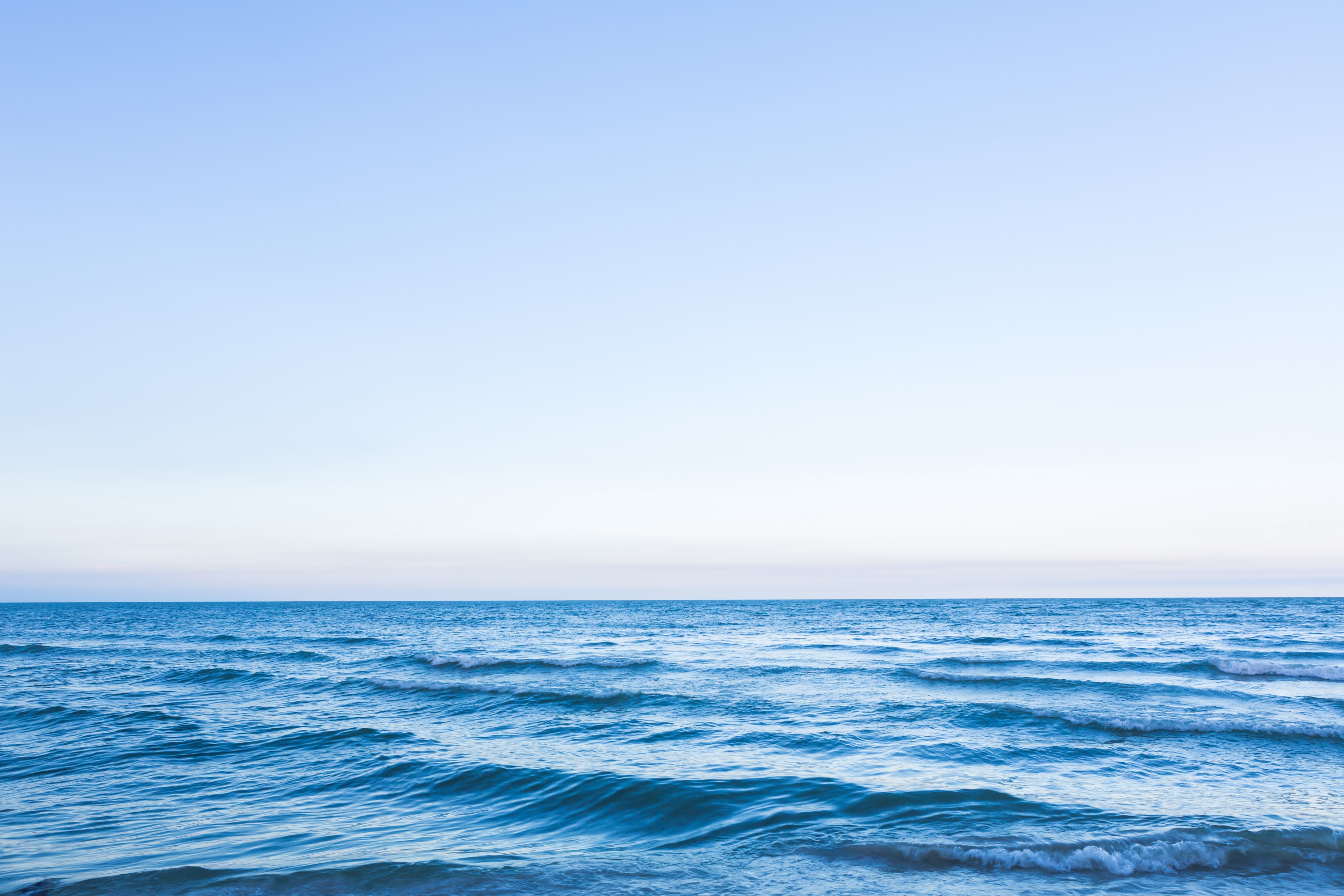 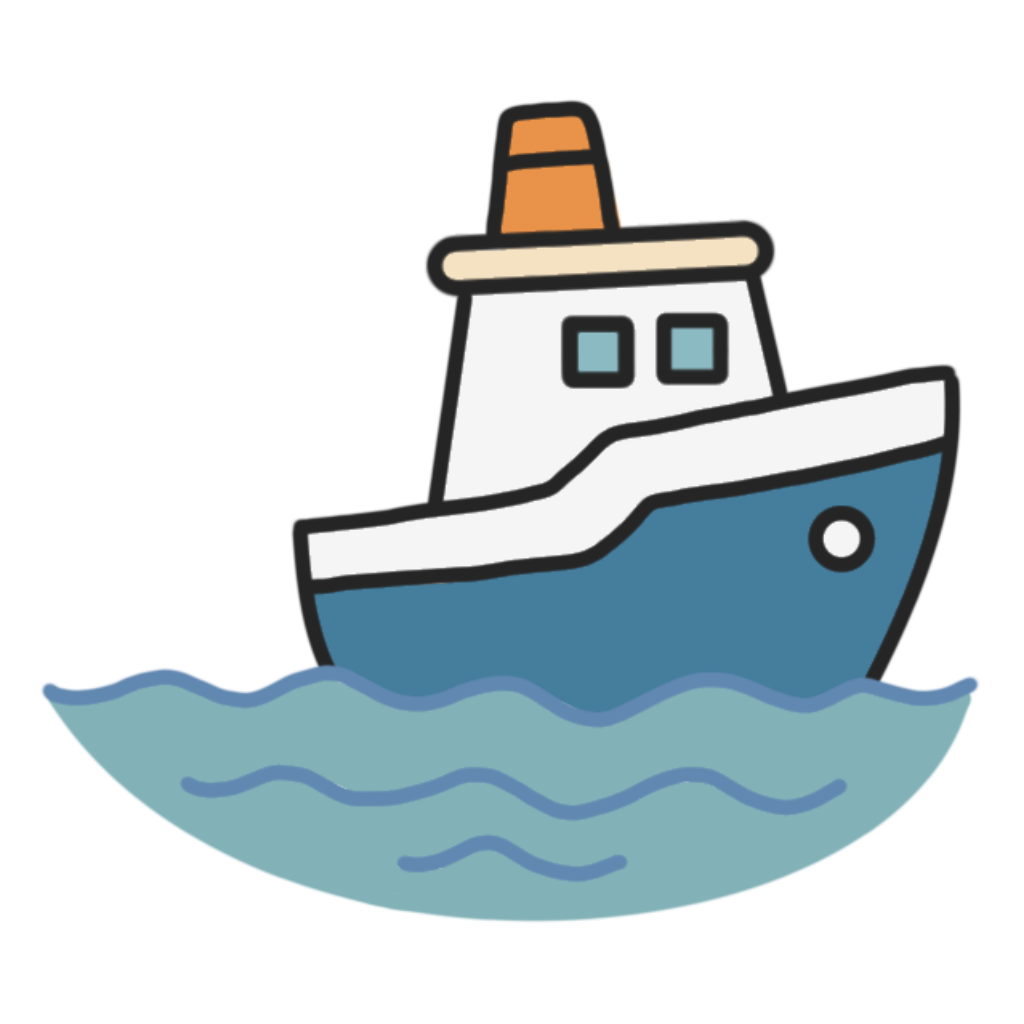 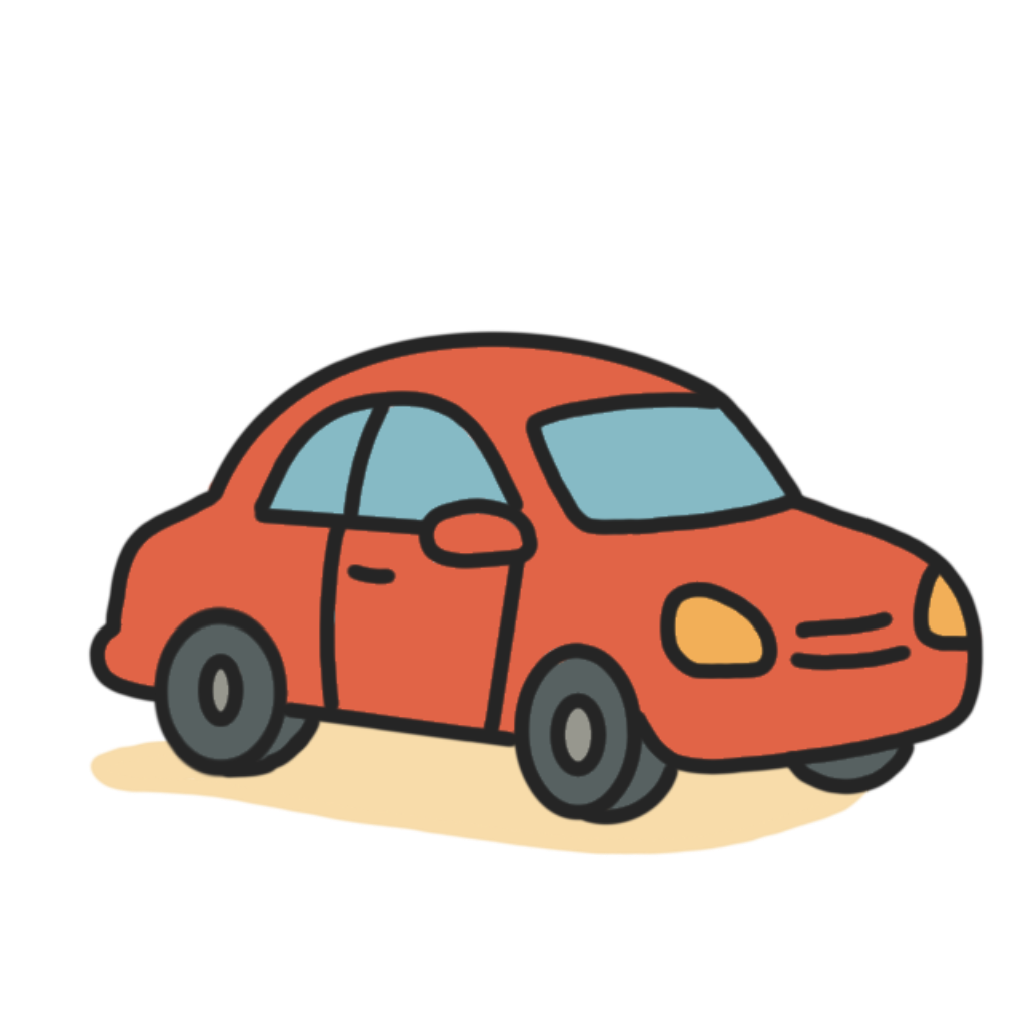 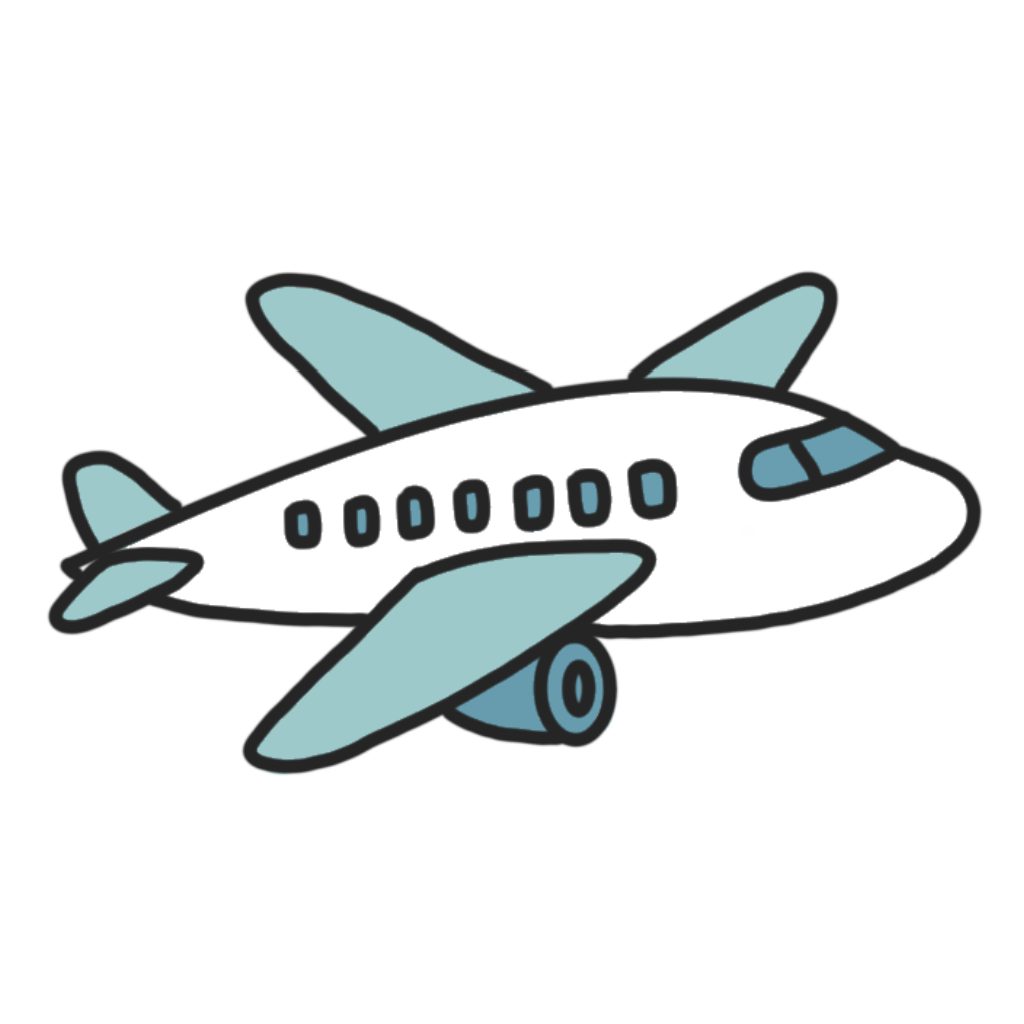 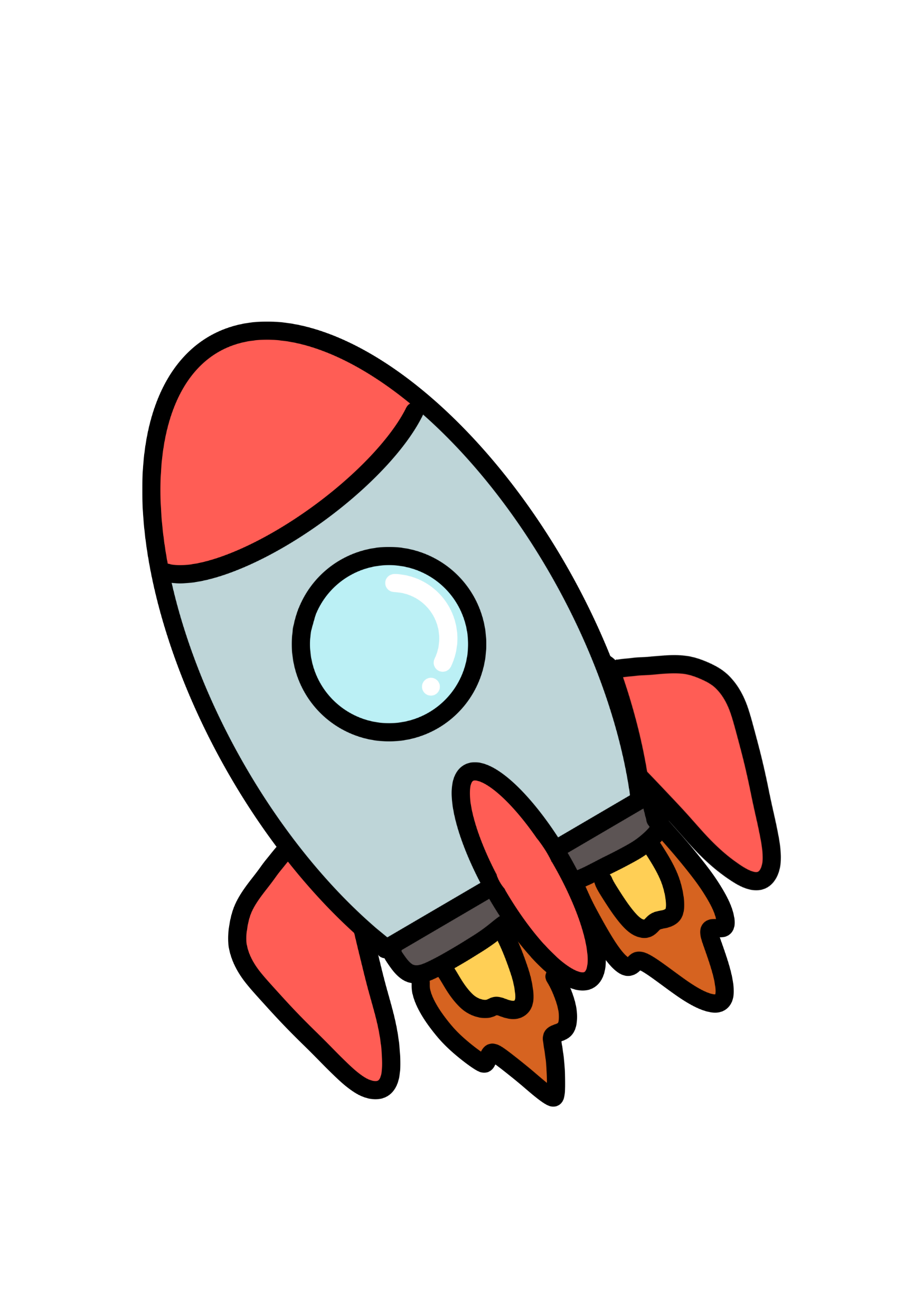 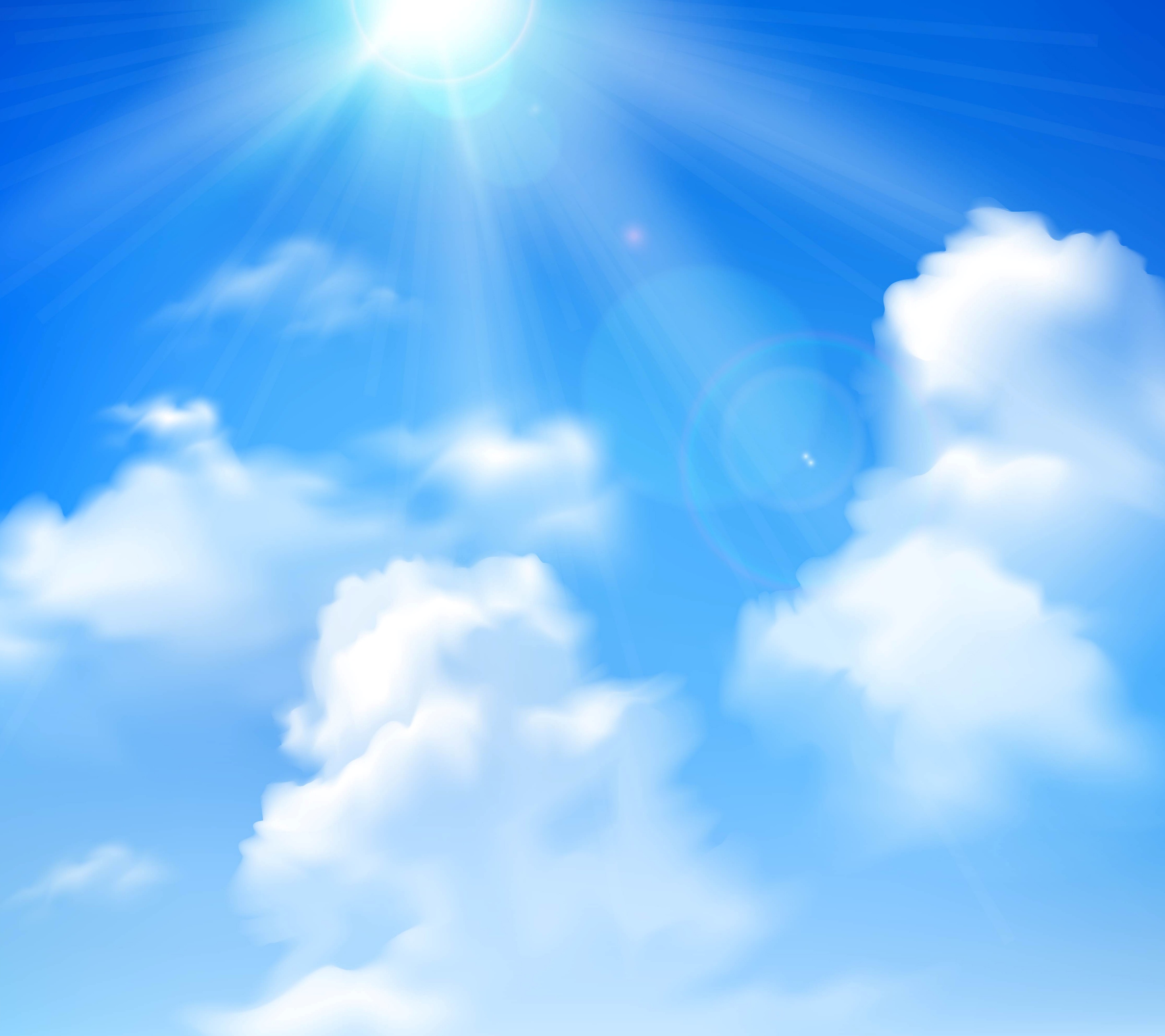 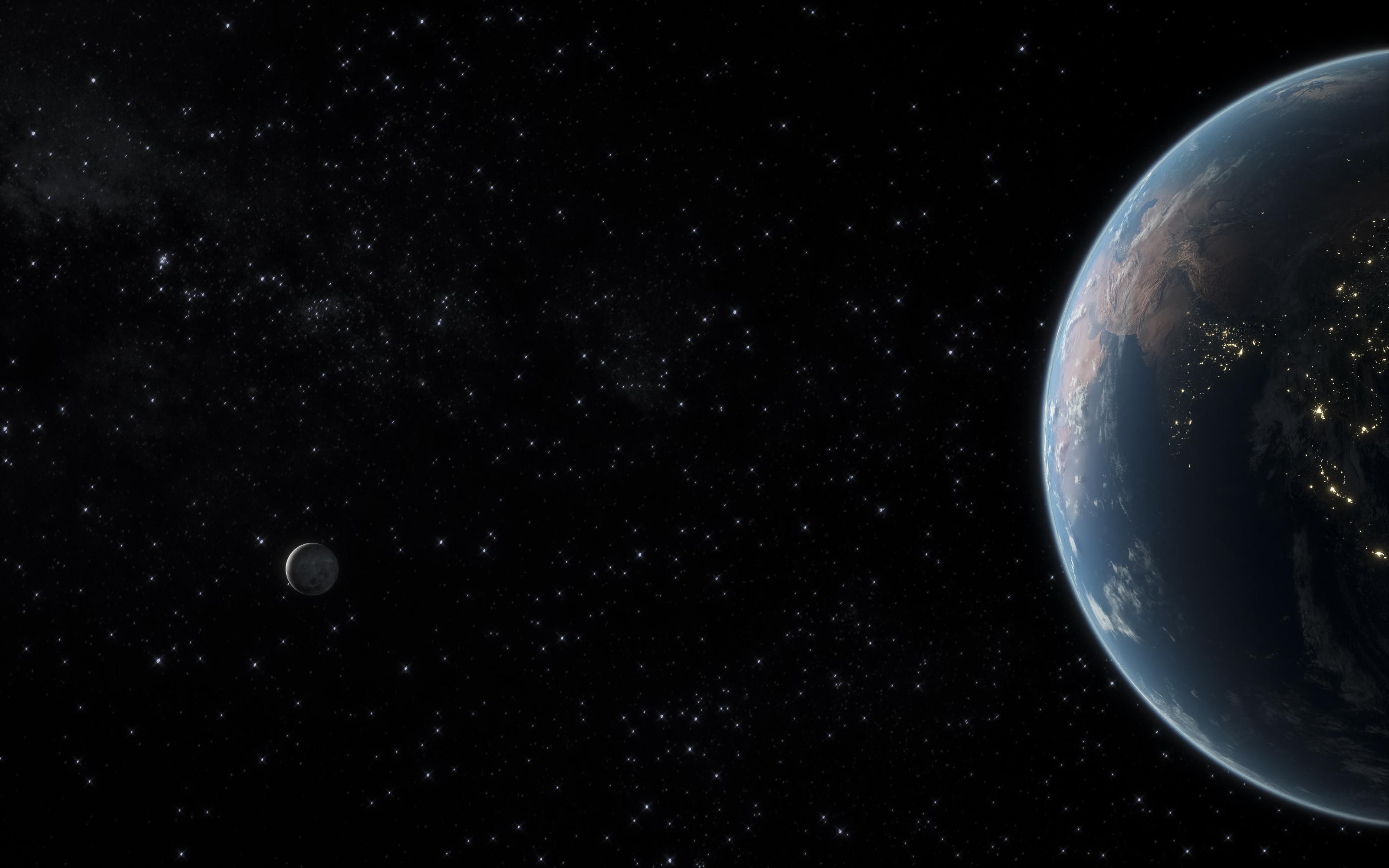 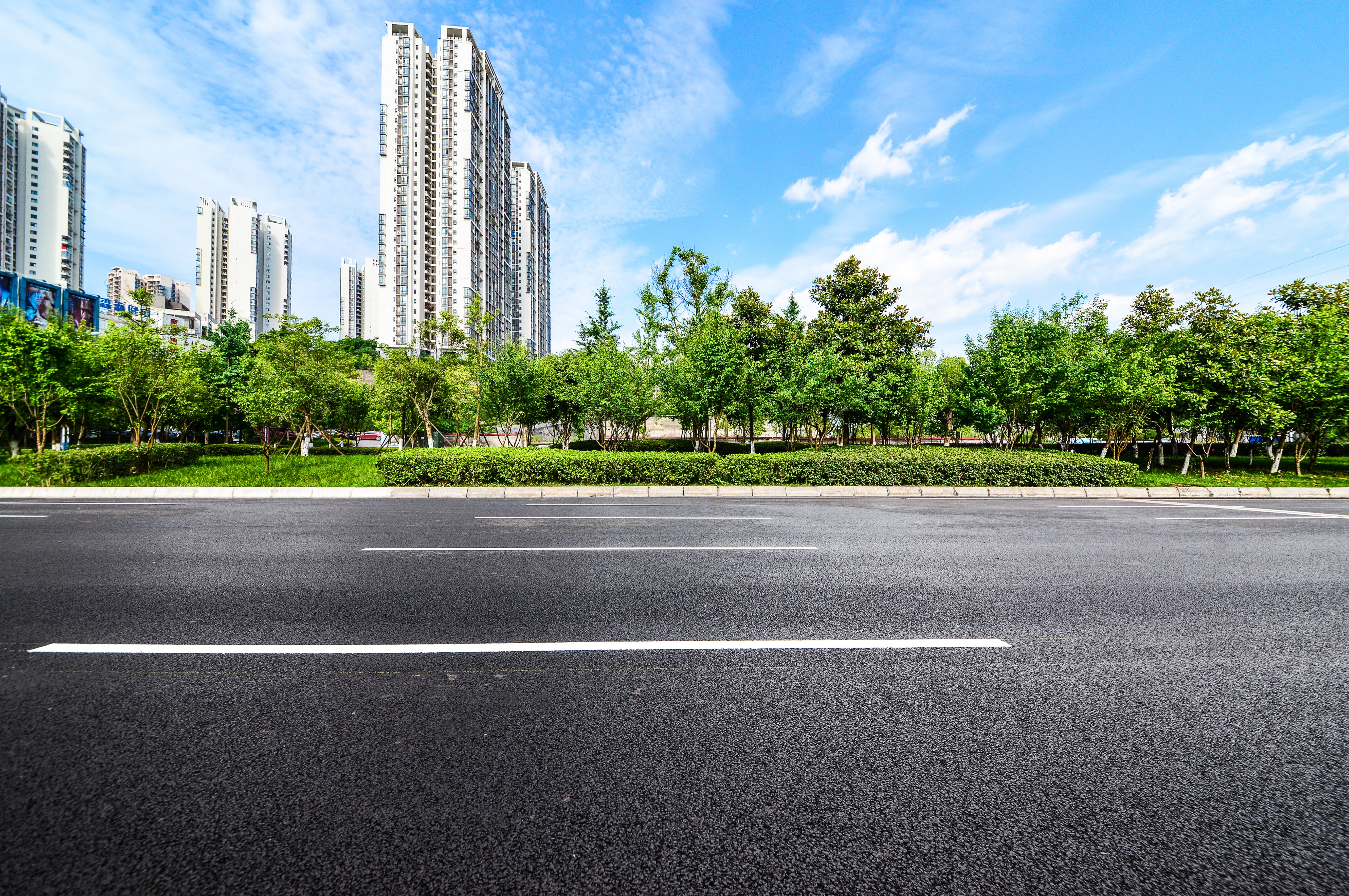 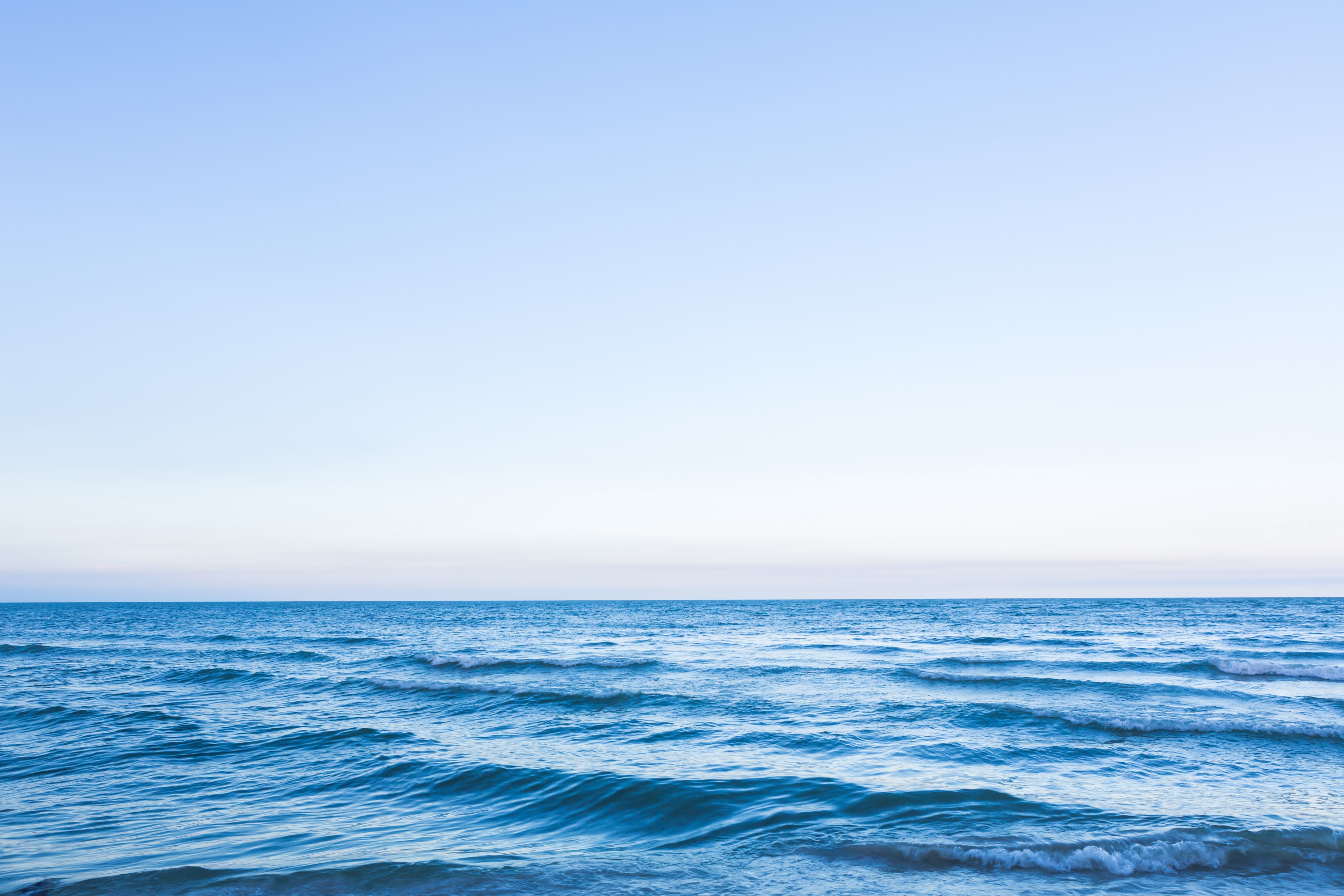 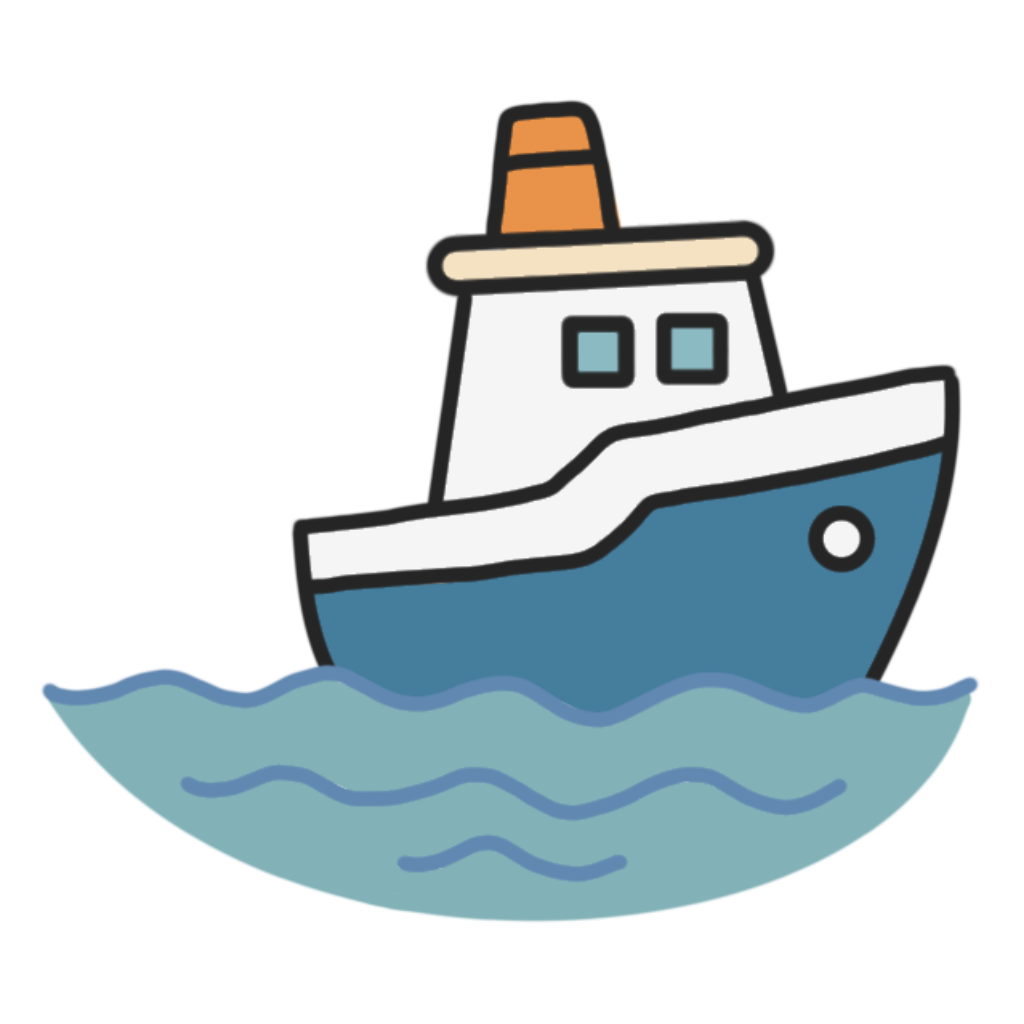 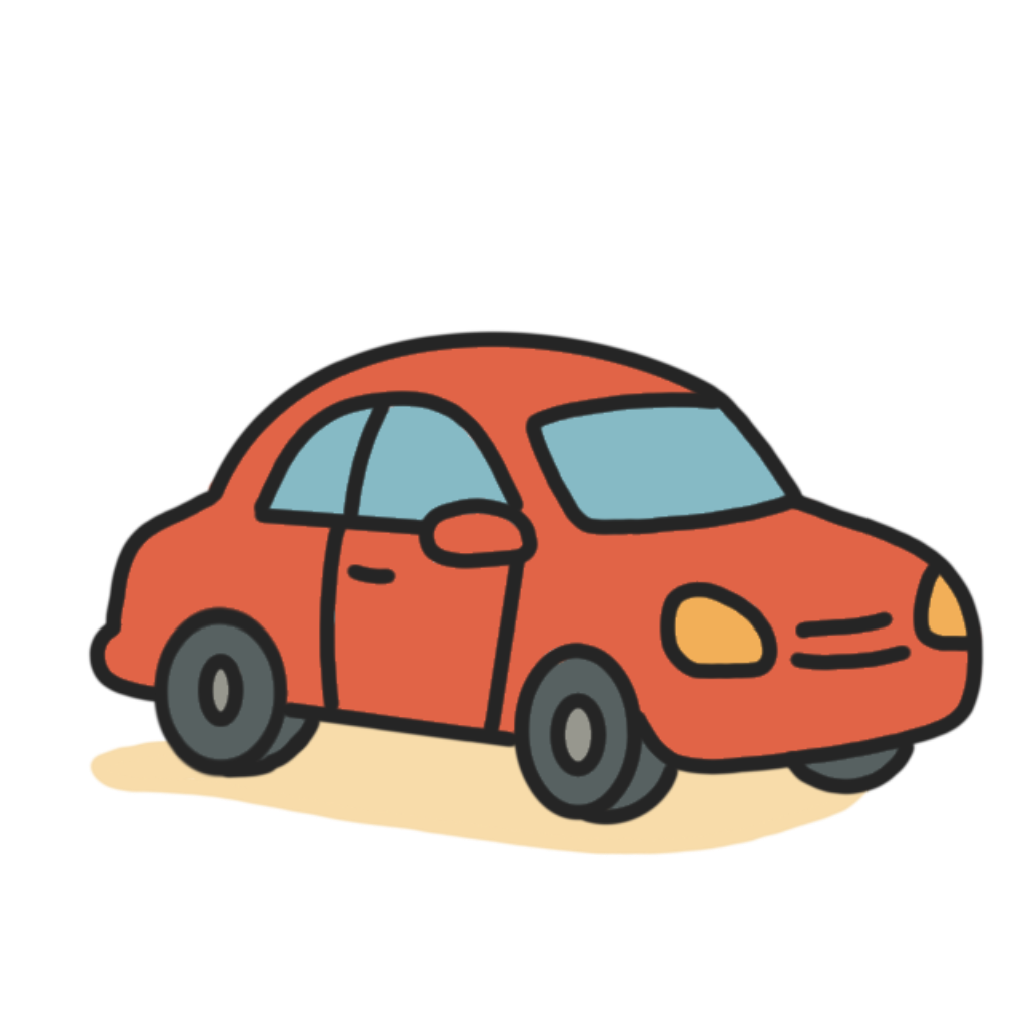 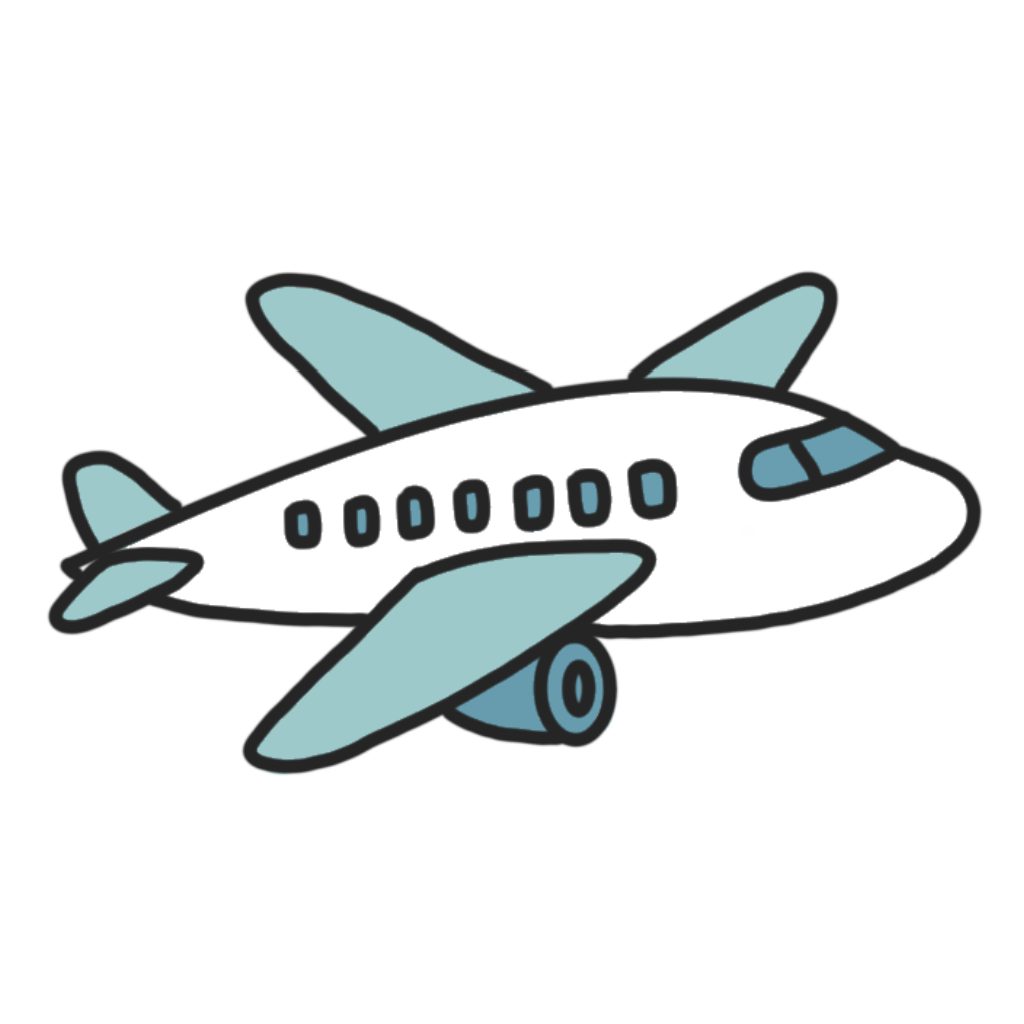 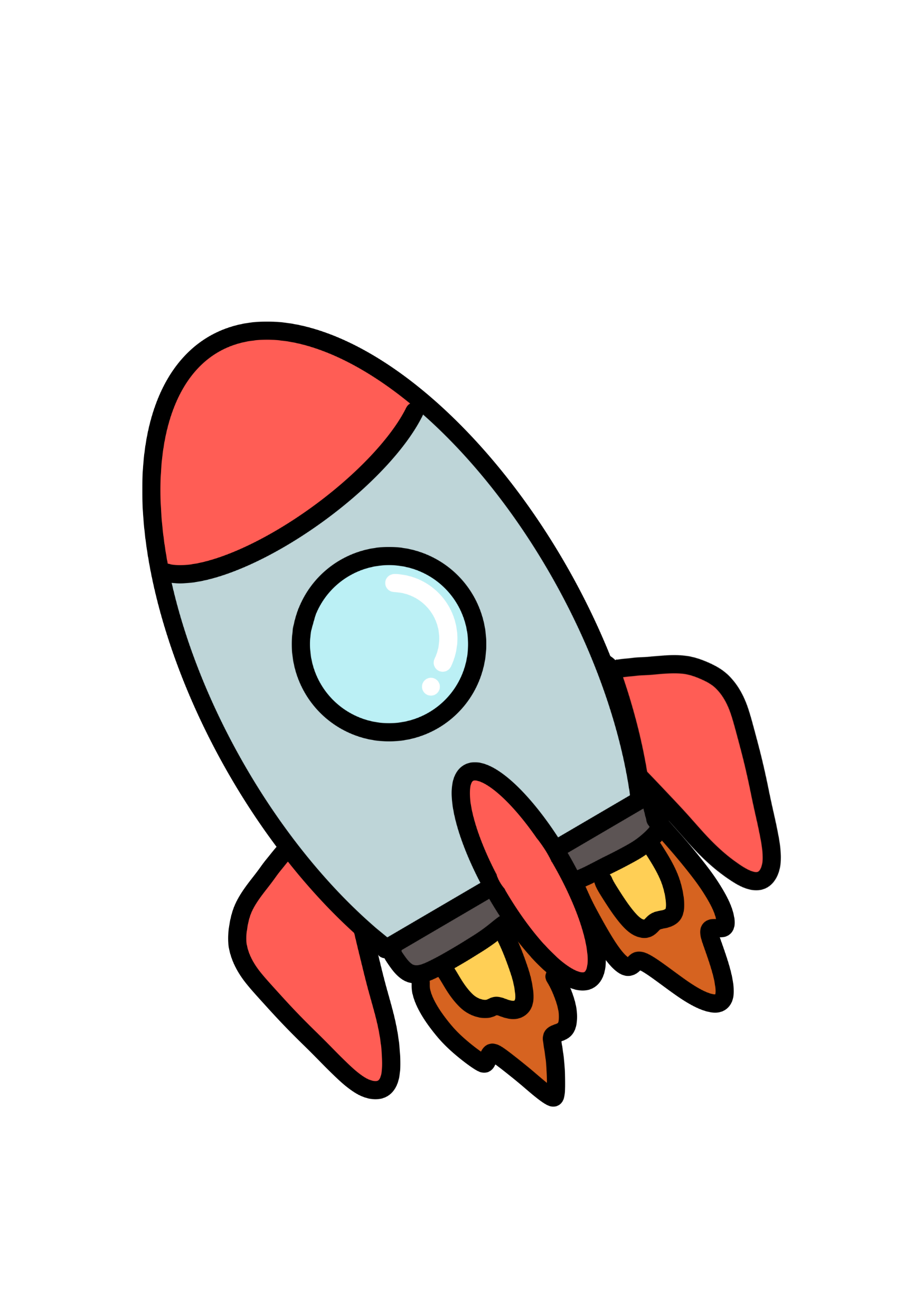 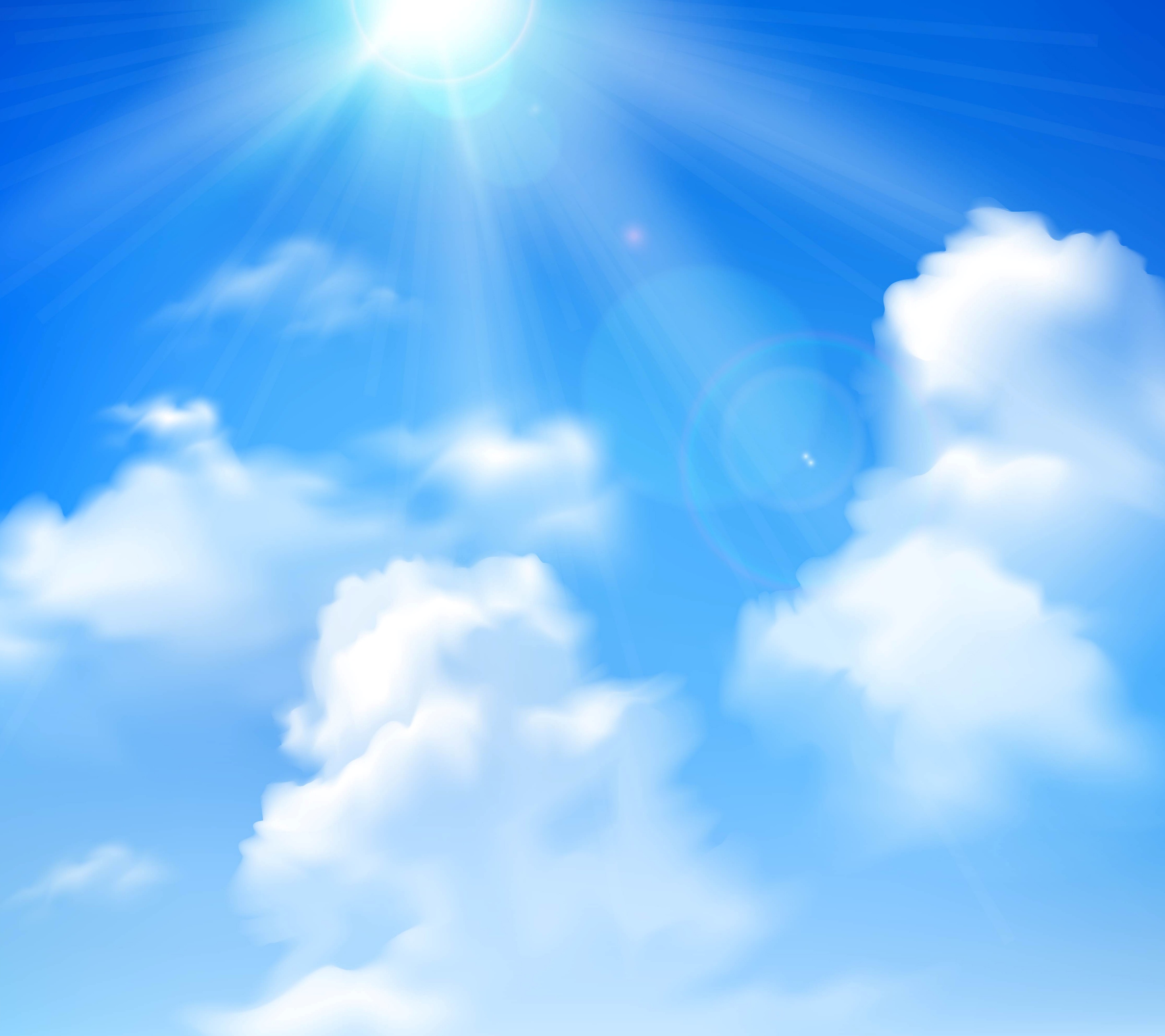 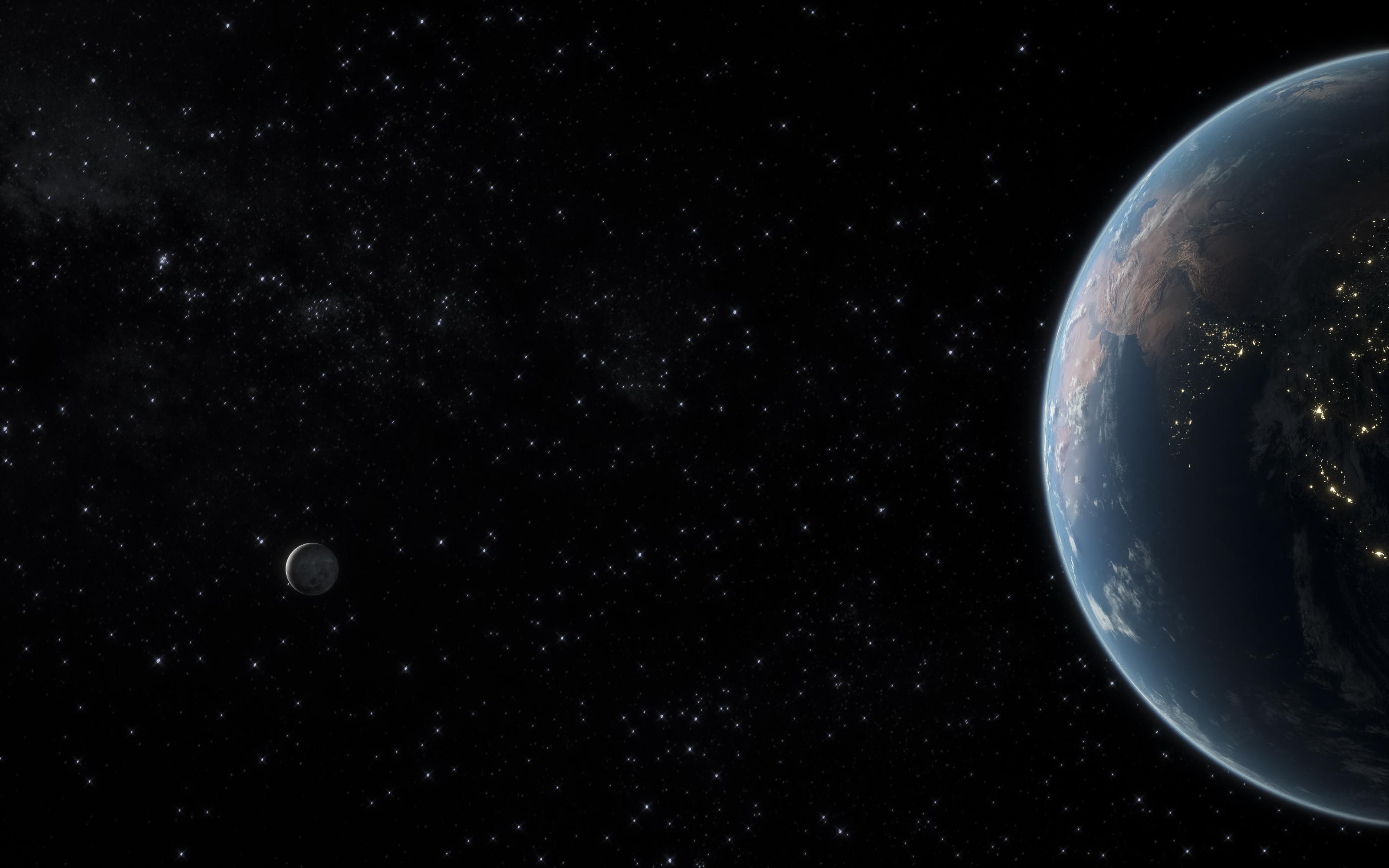 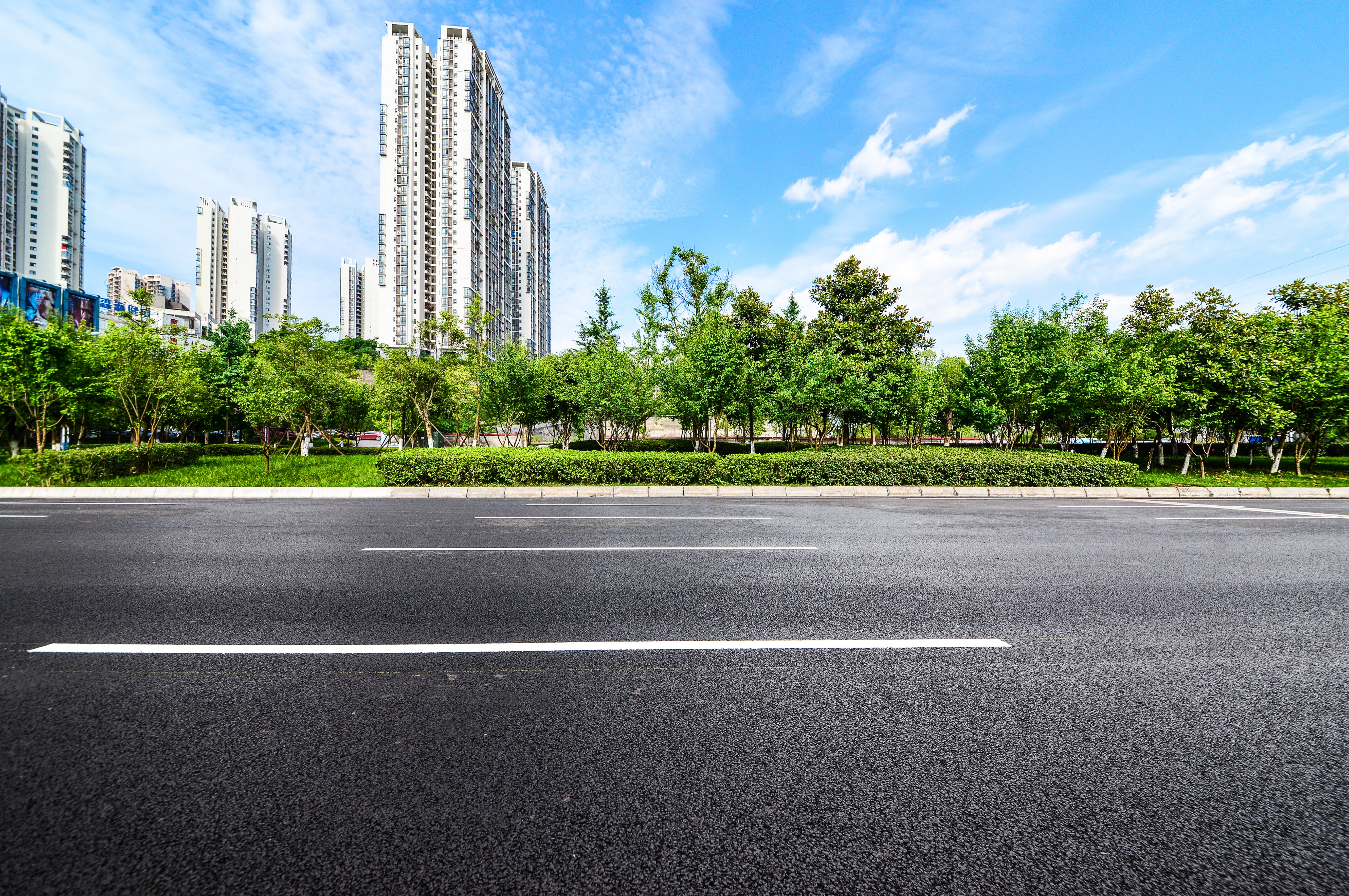 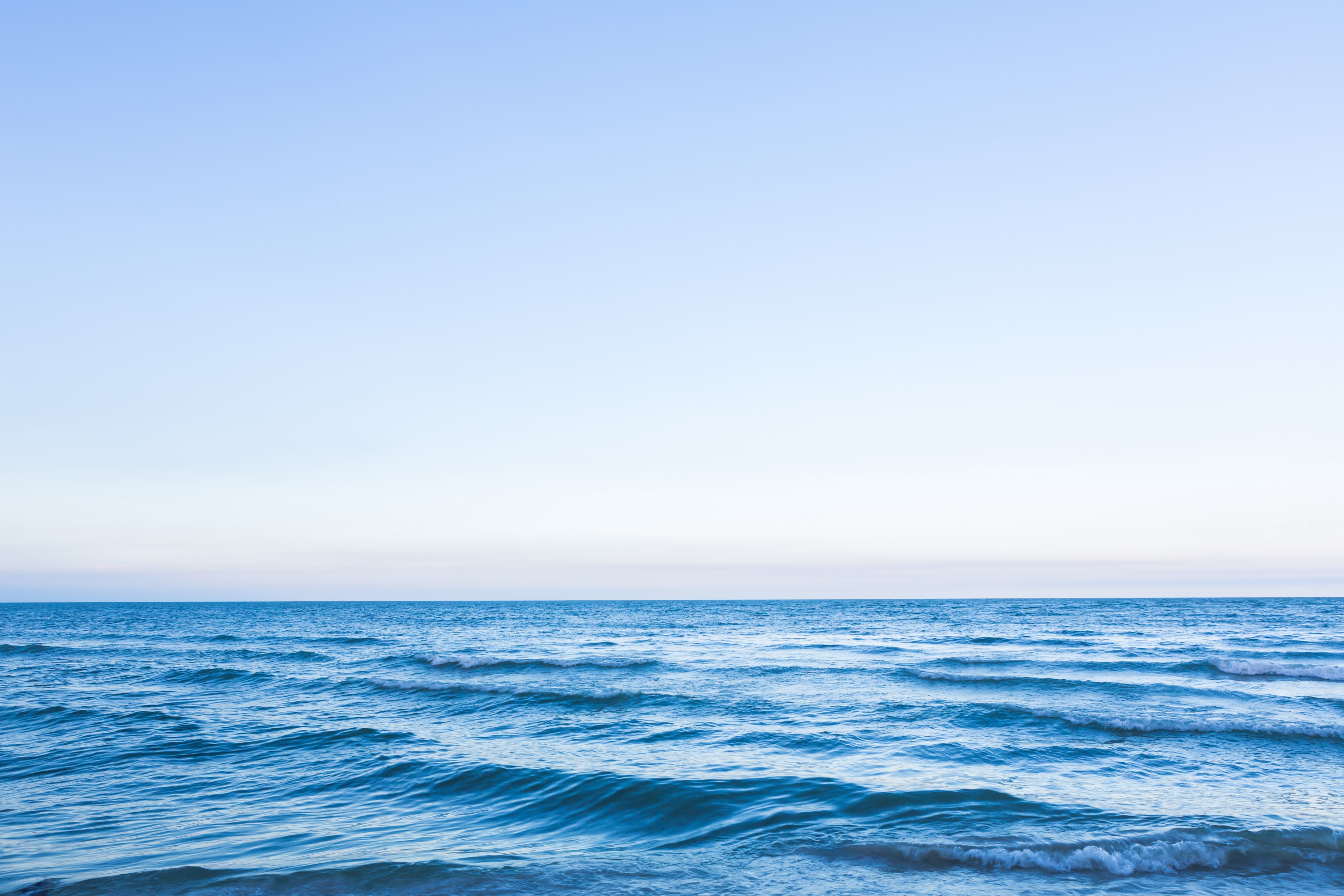 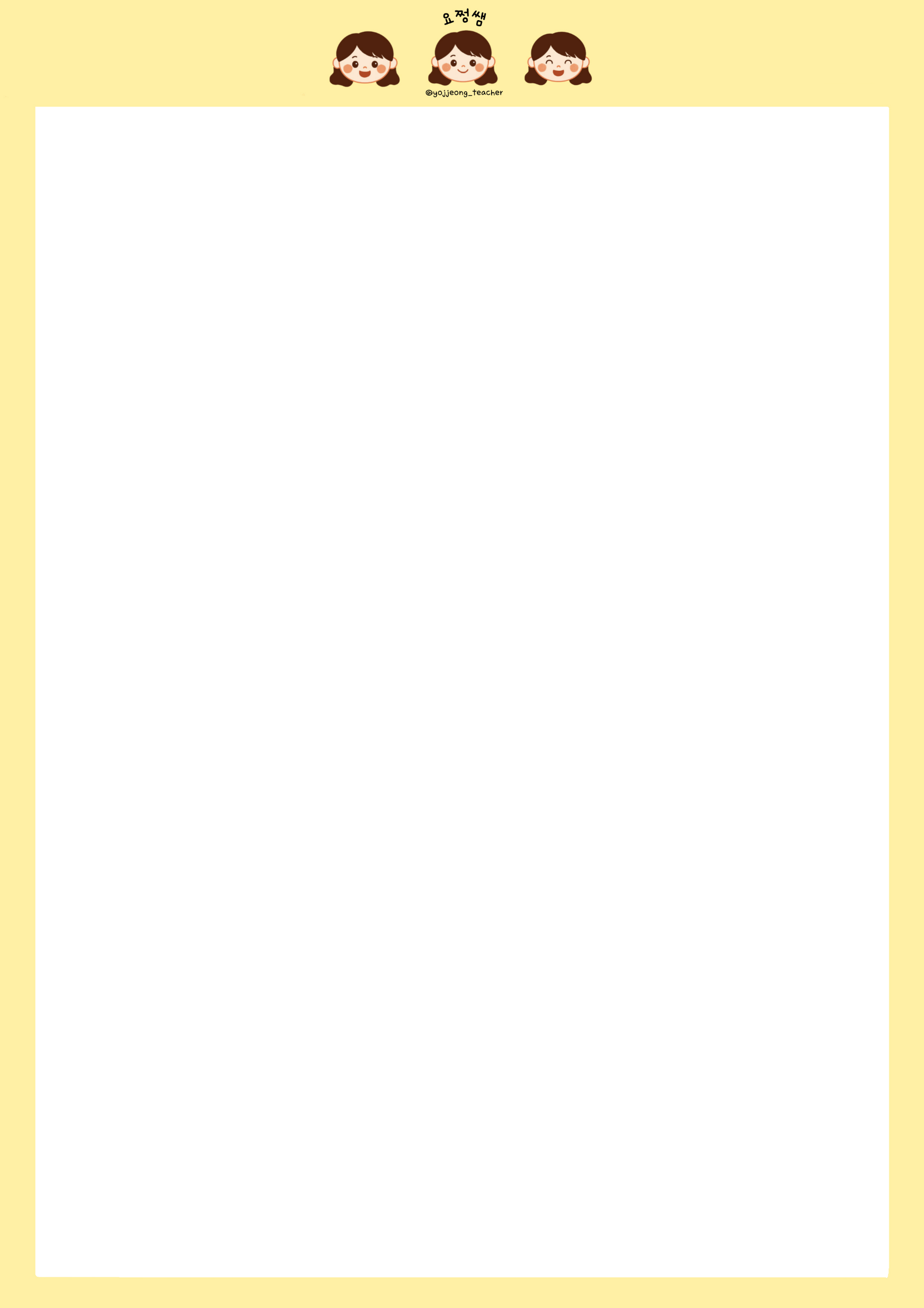 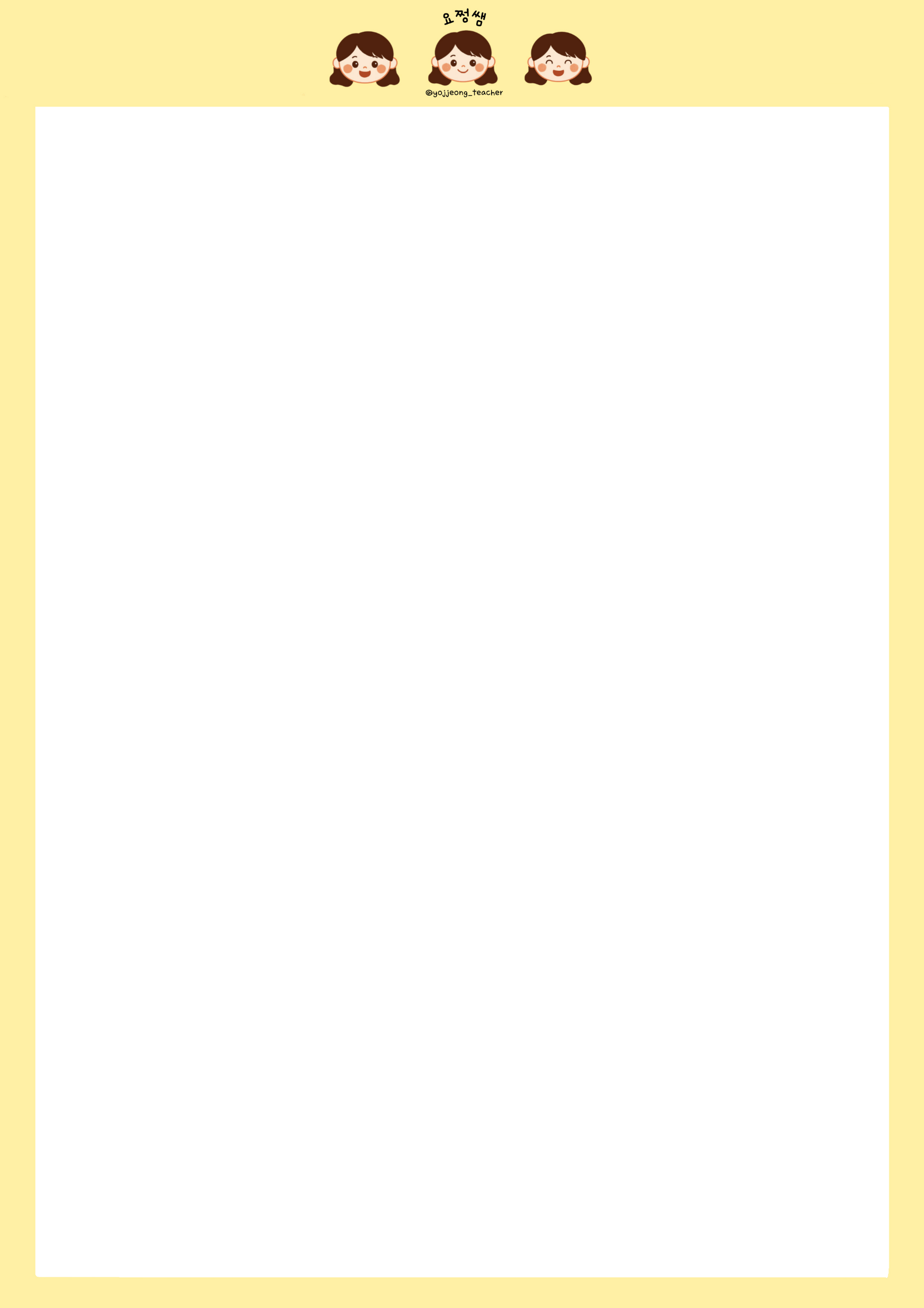 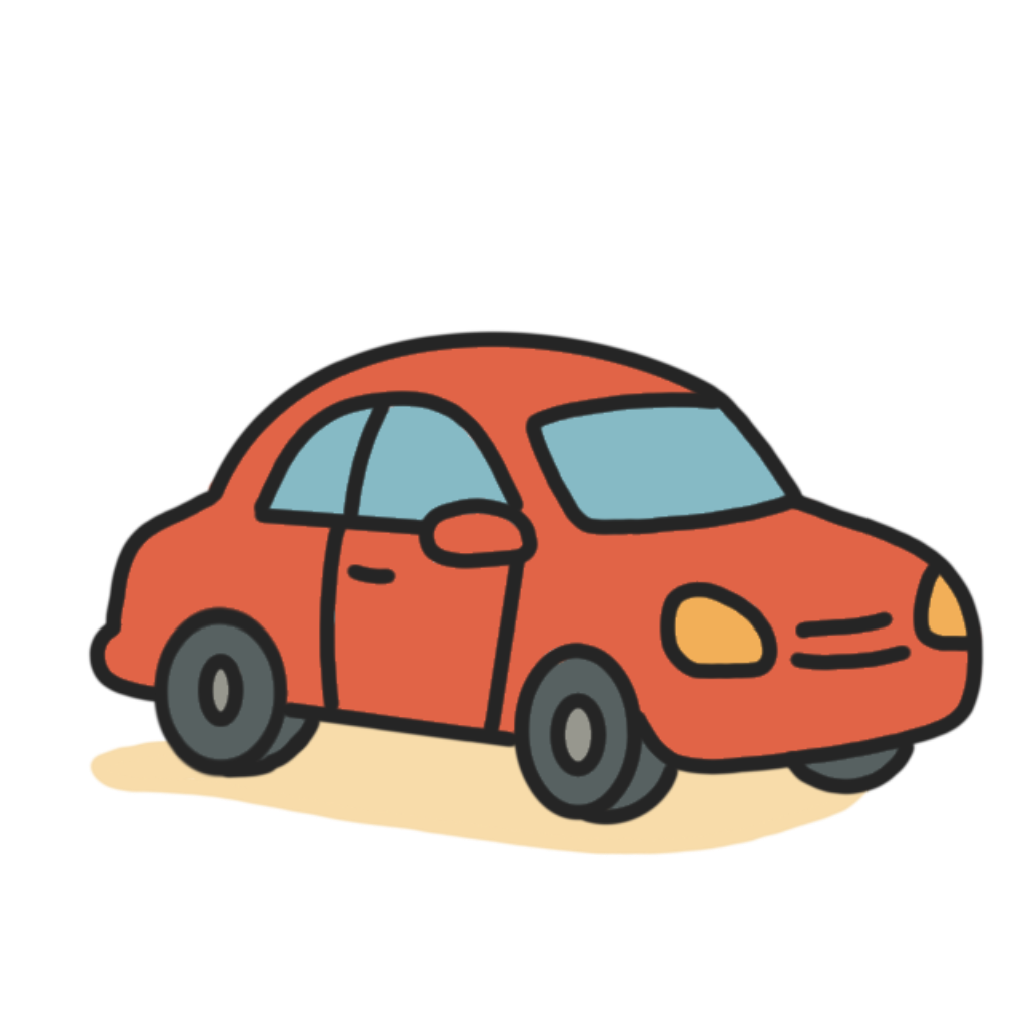 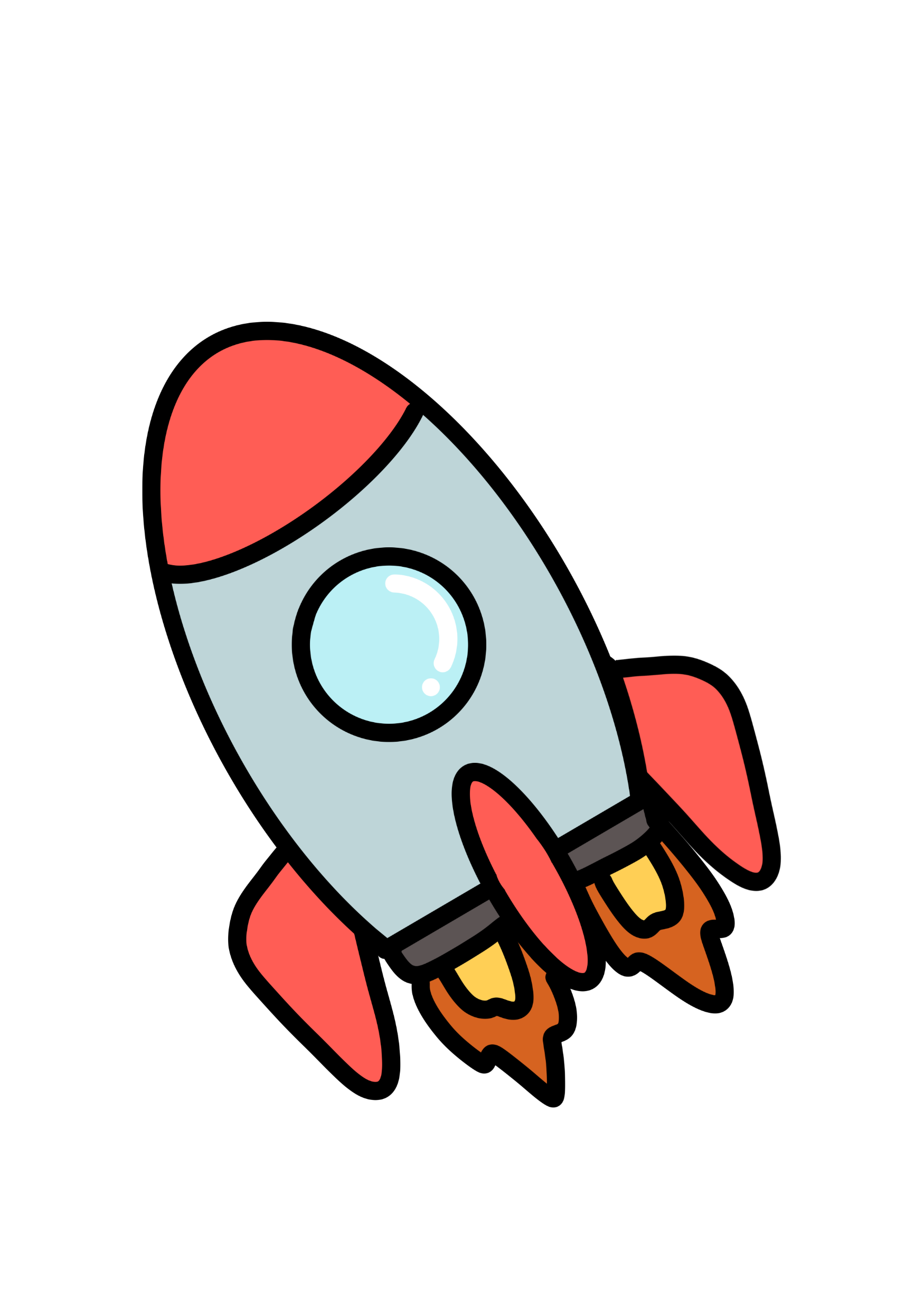 자동차
우주선
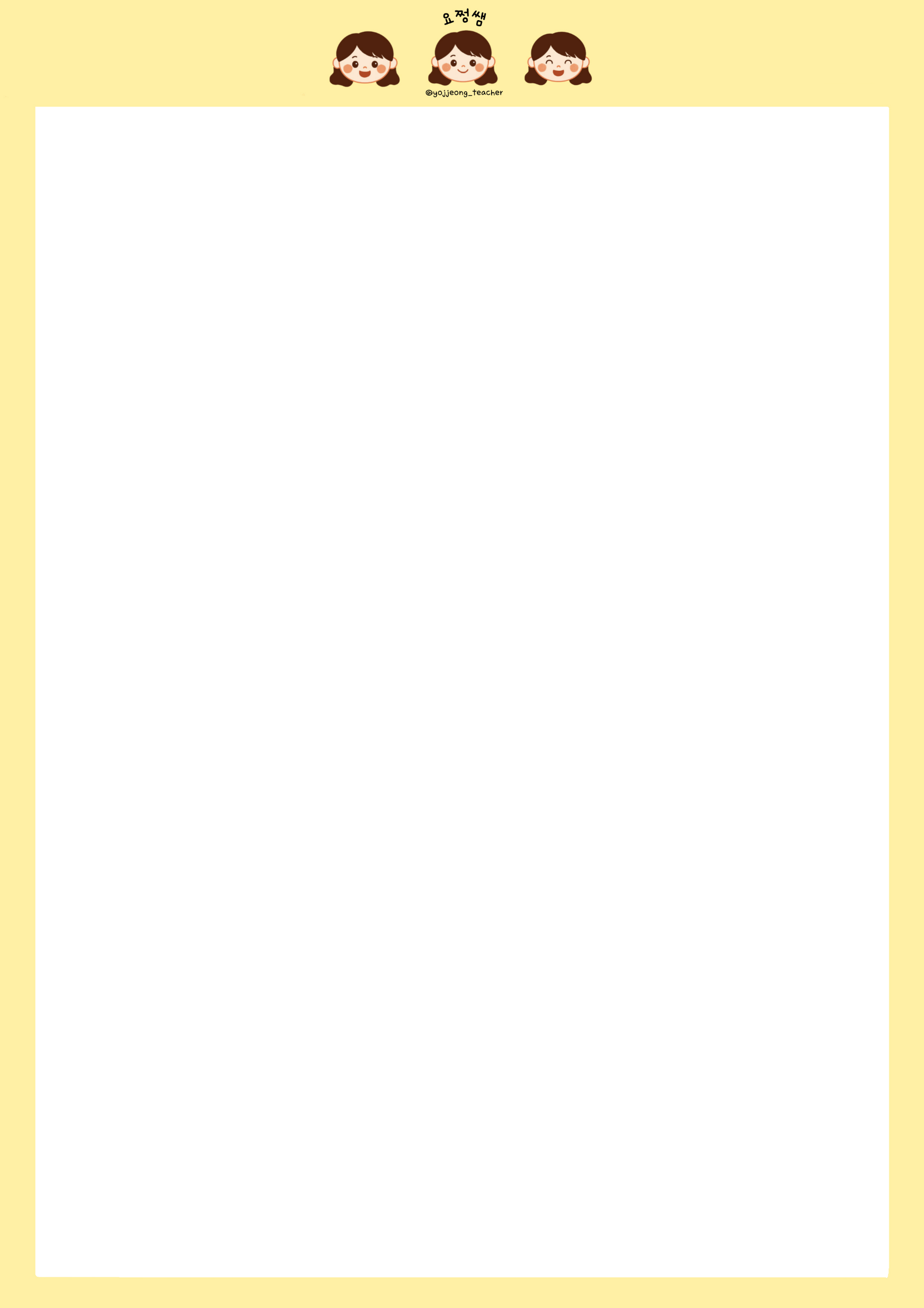 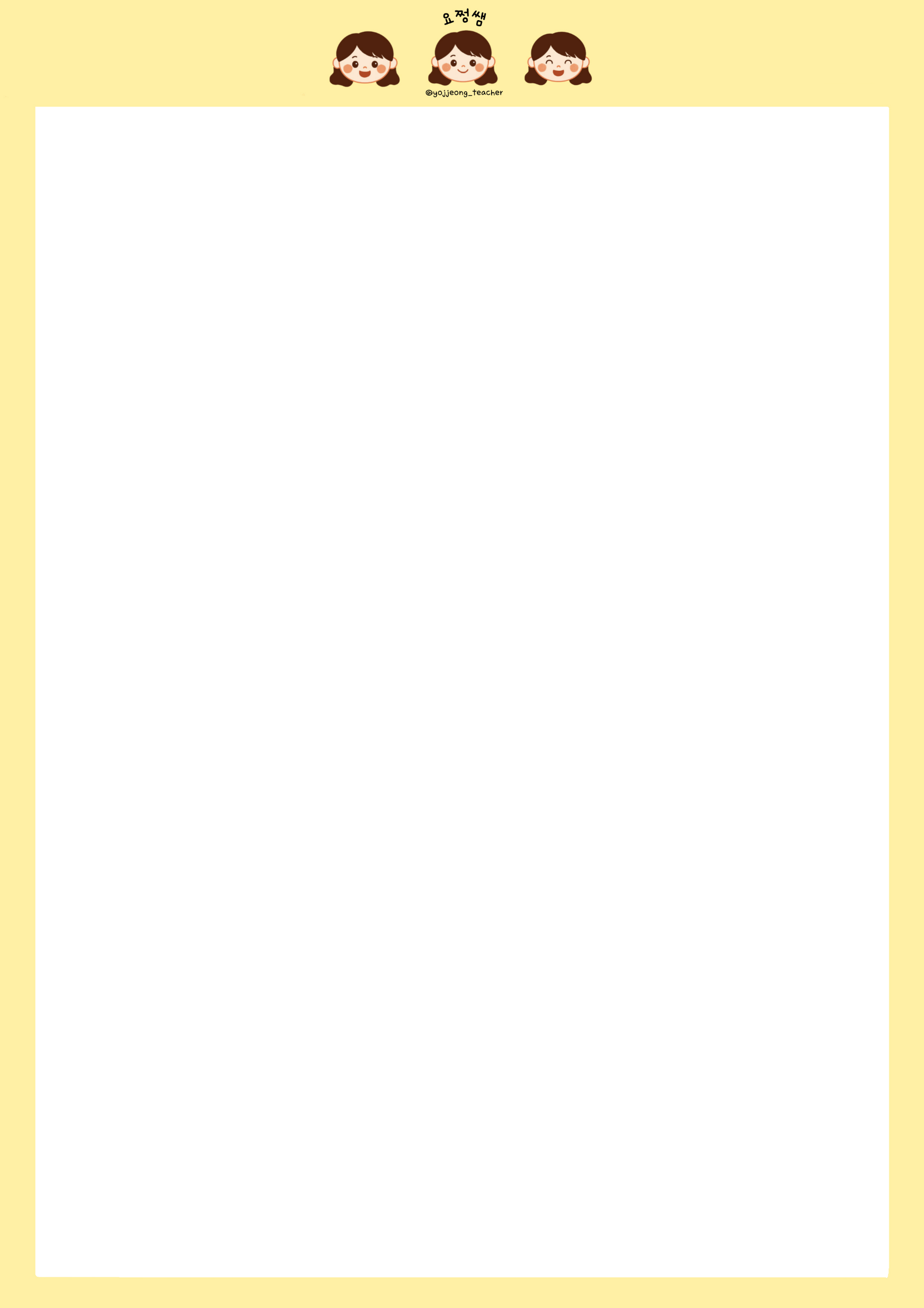 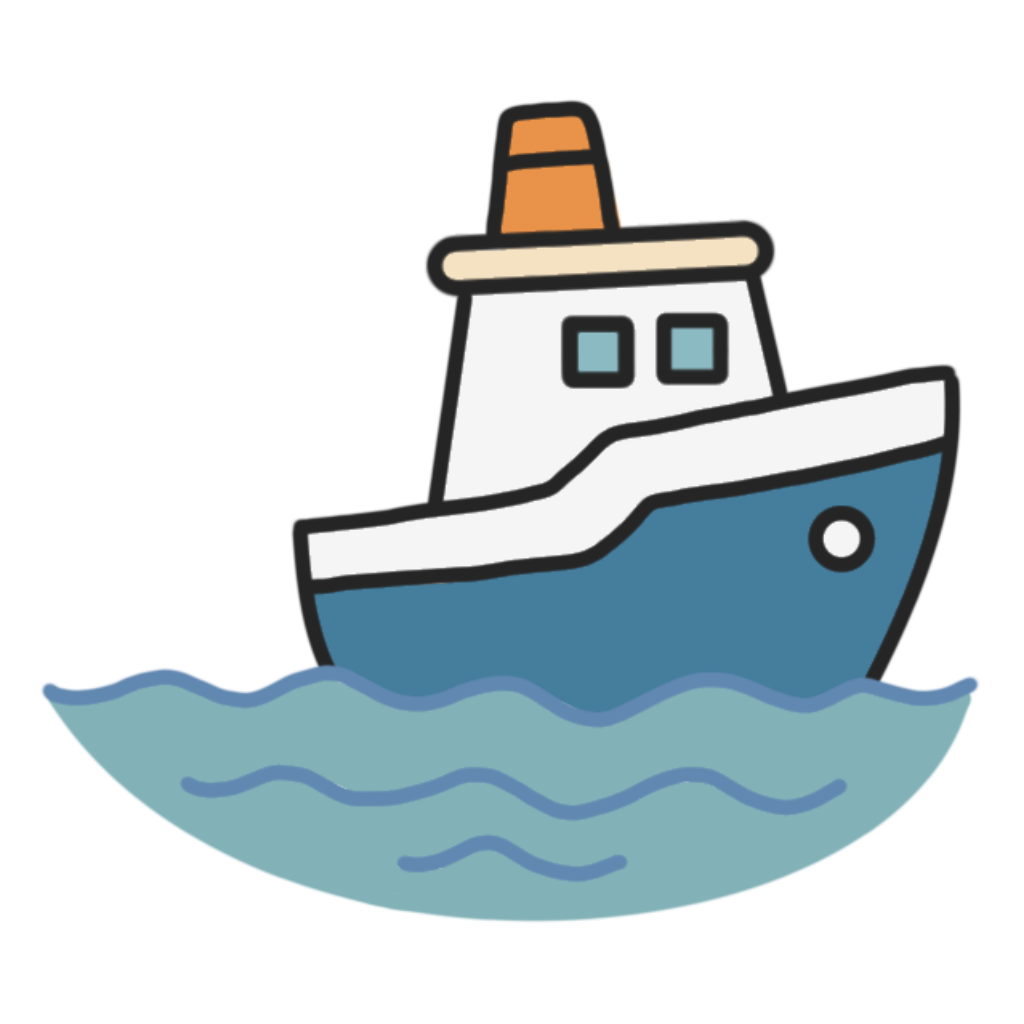 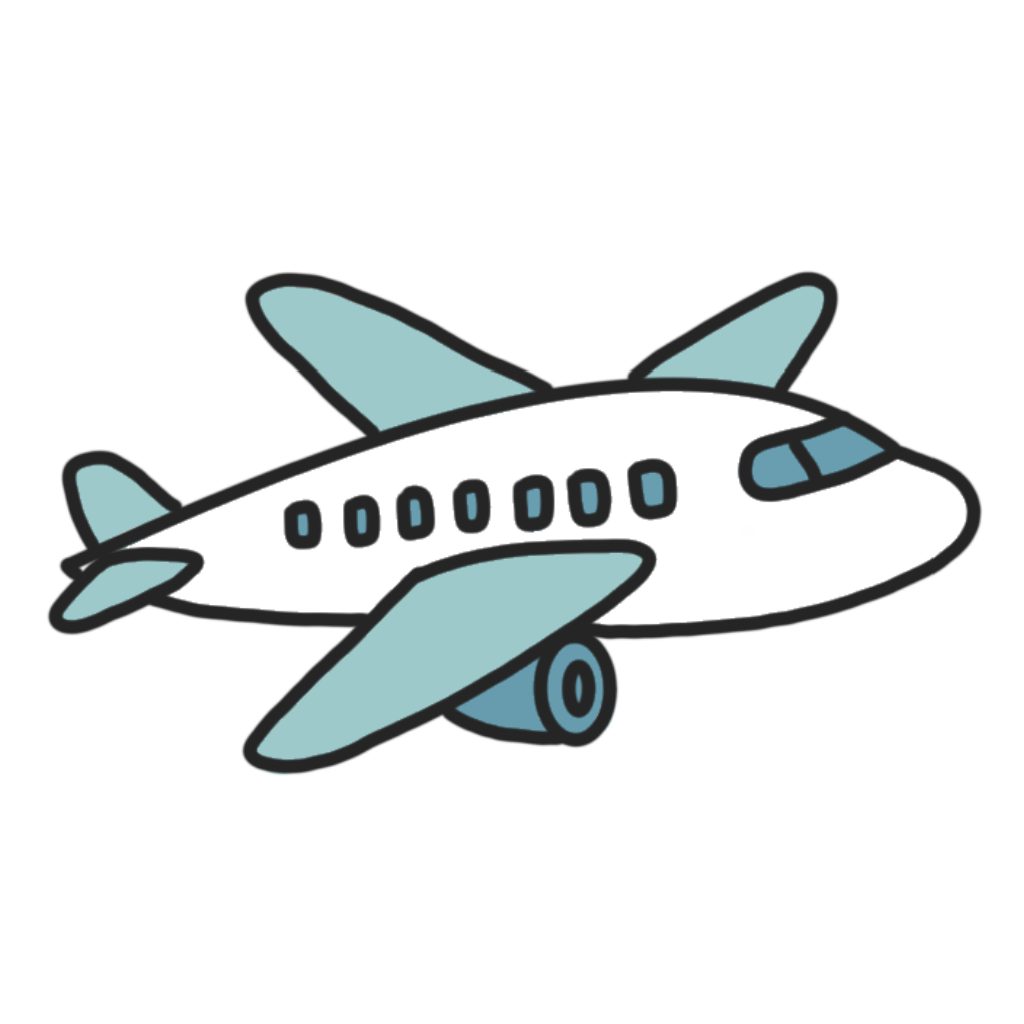 배
비행기
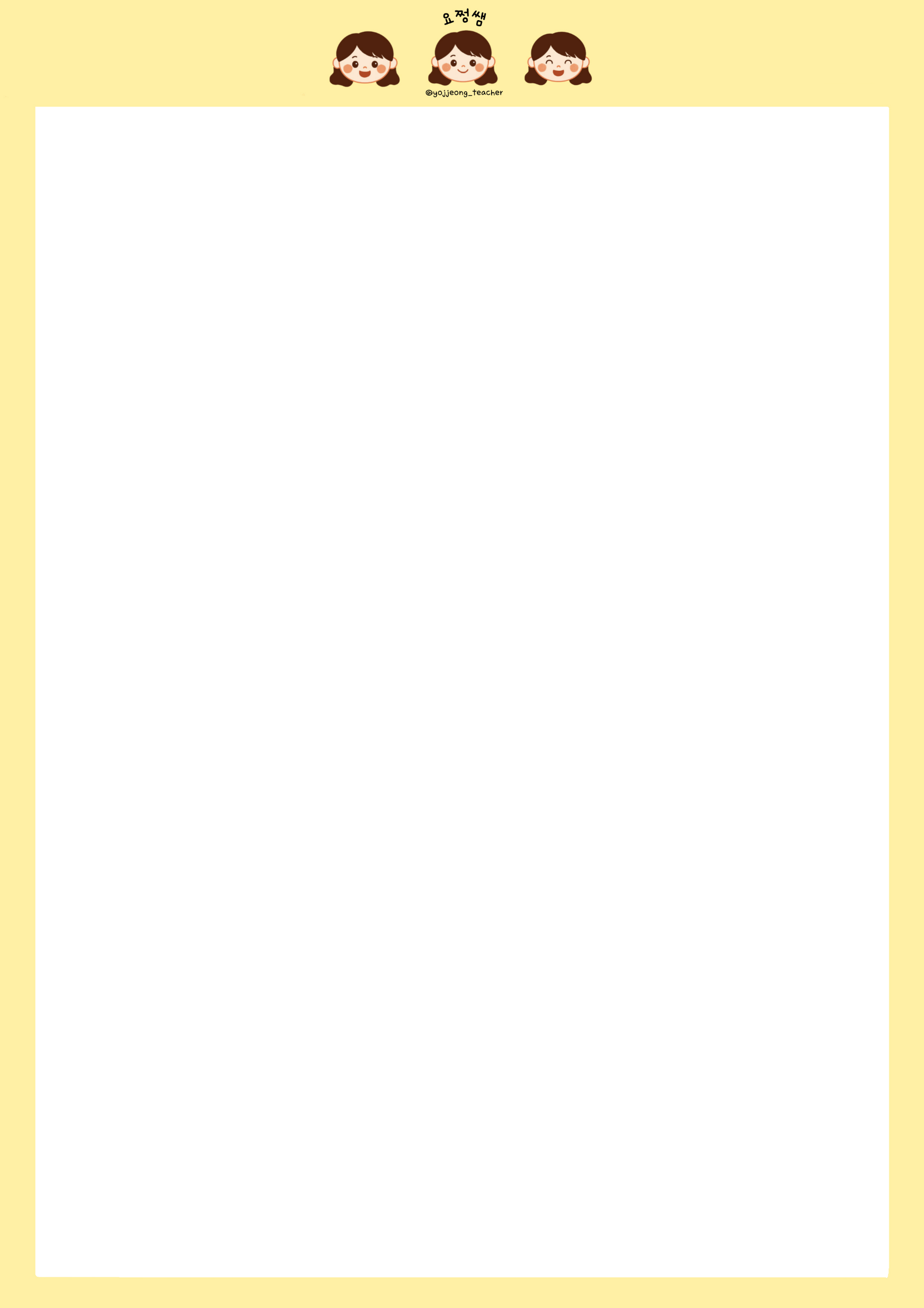 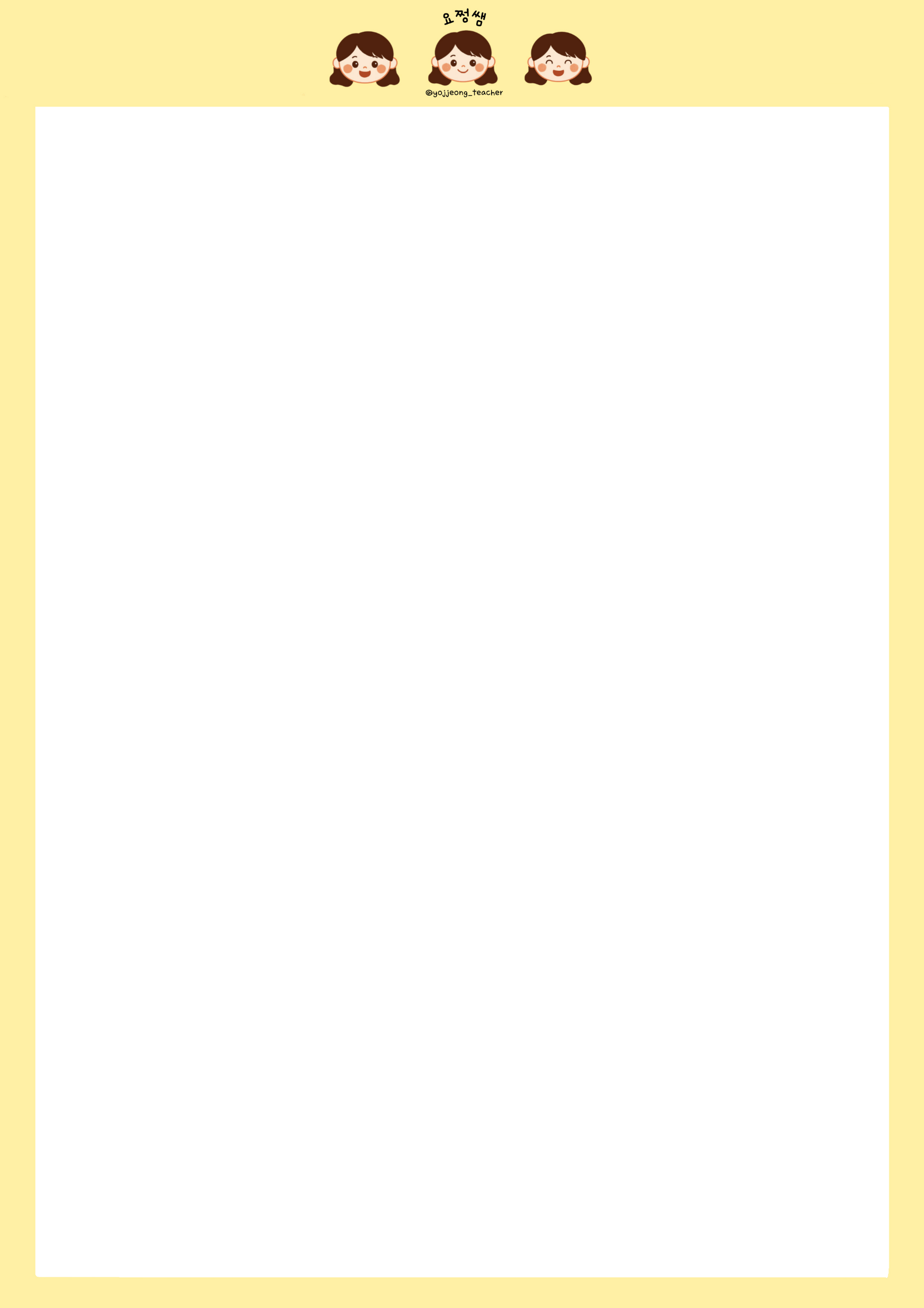 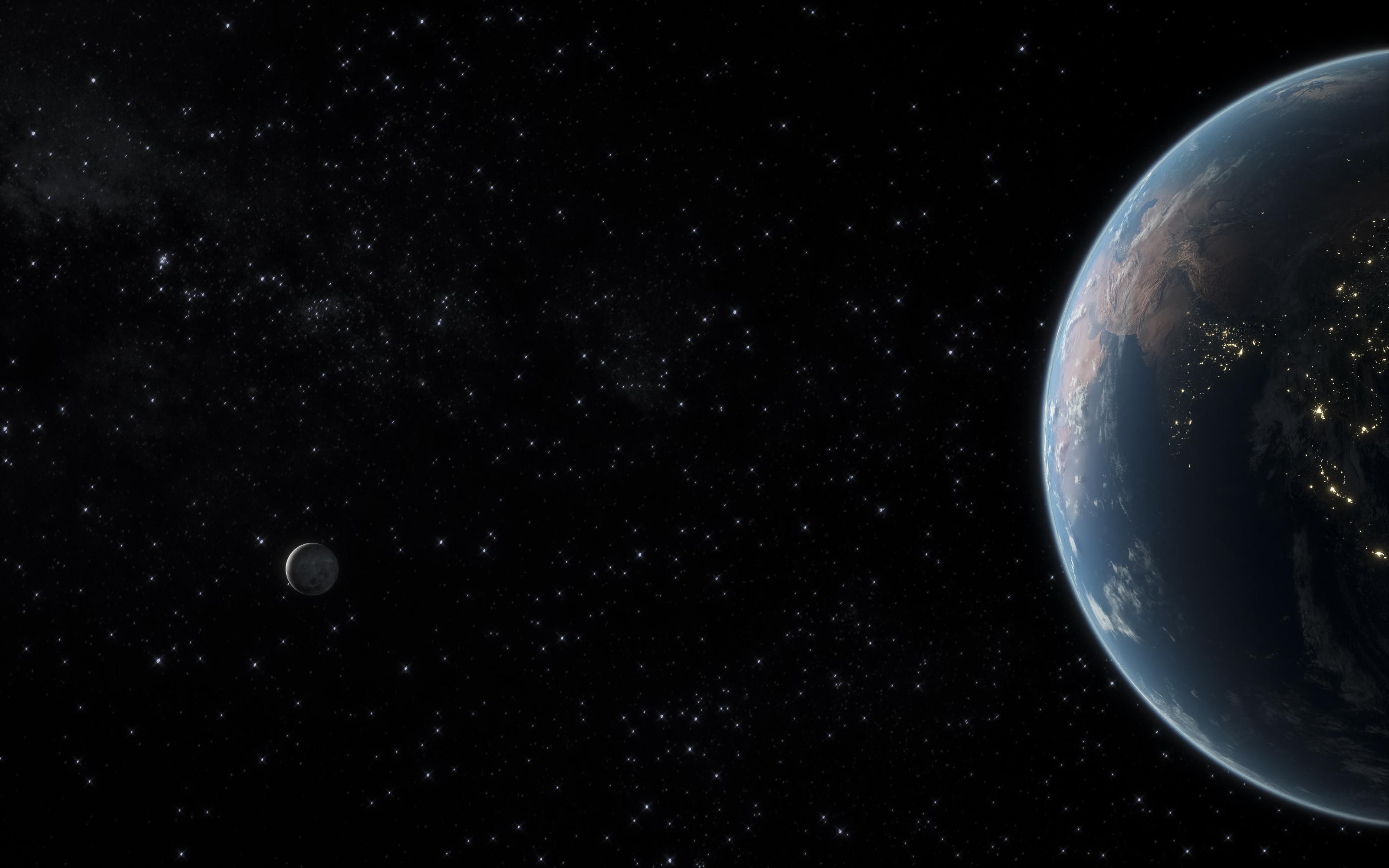 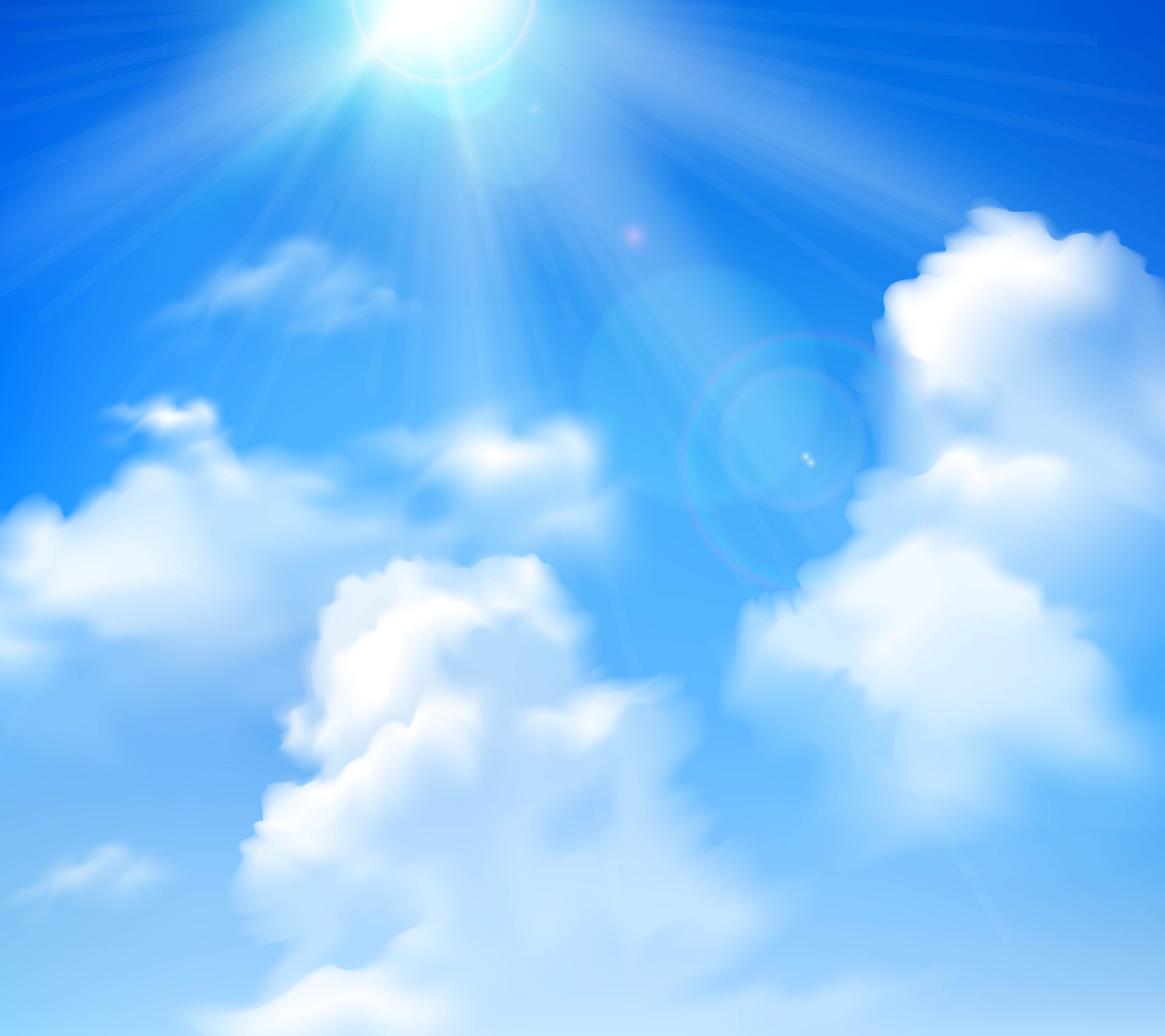 우주
하늘
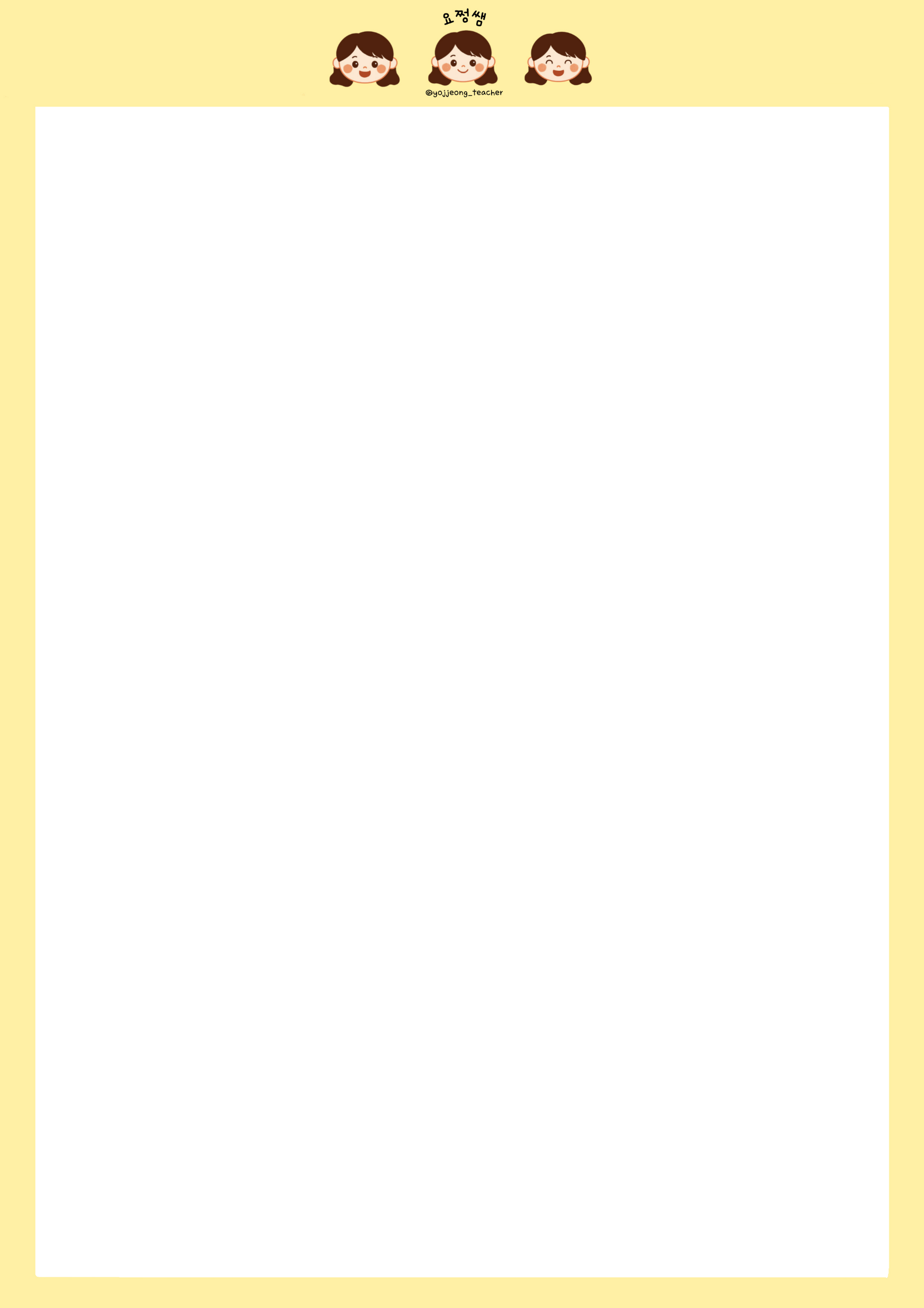 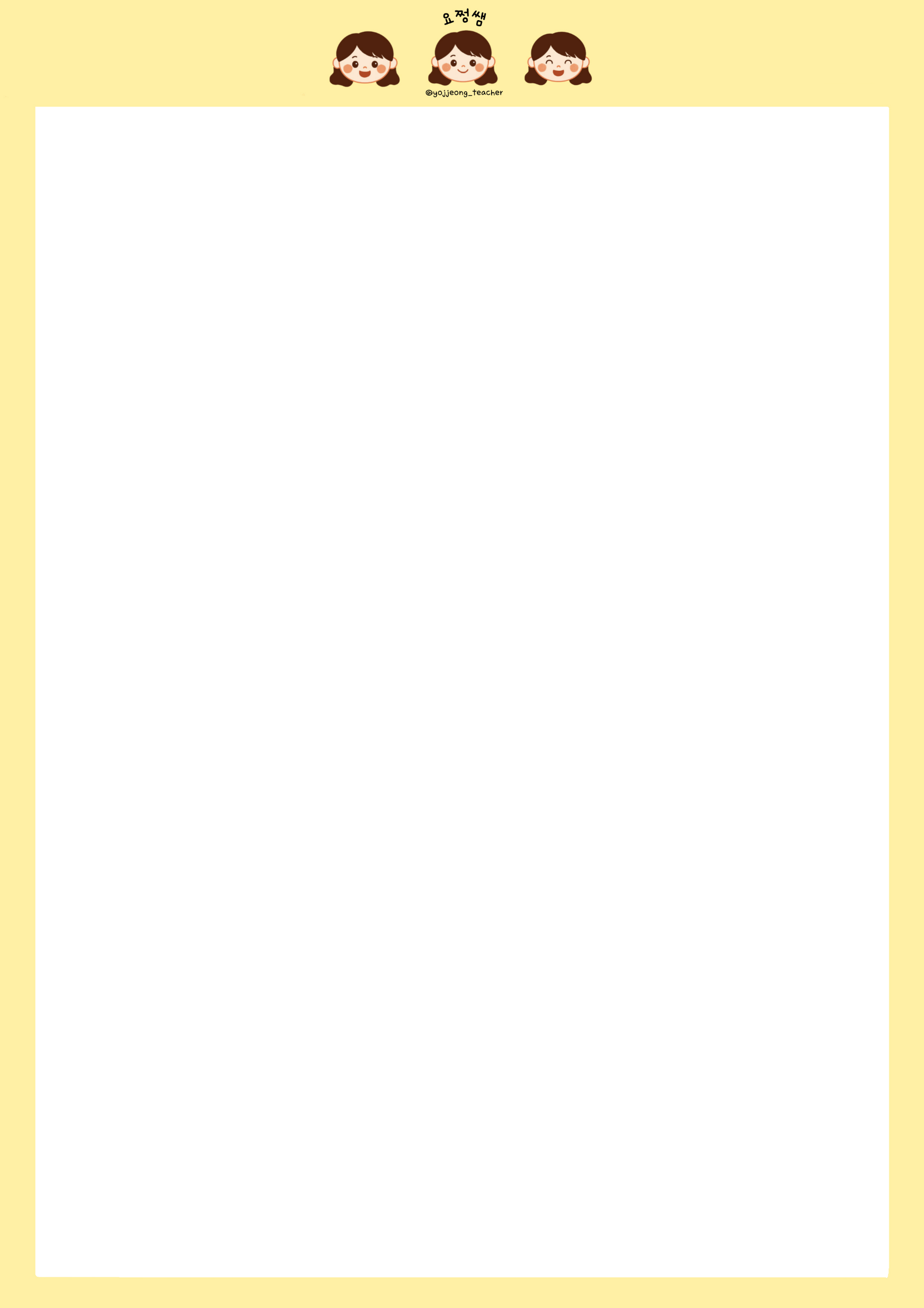 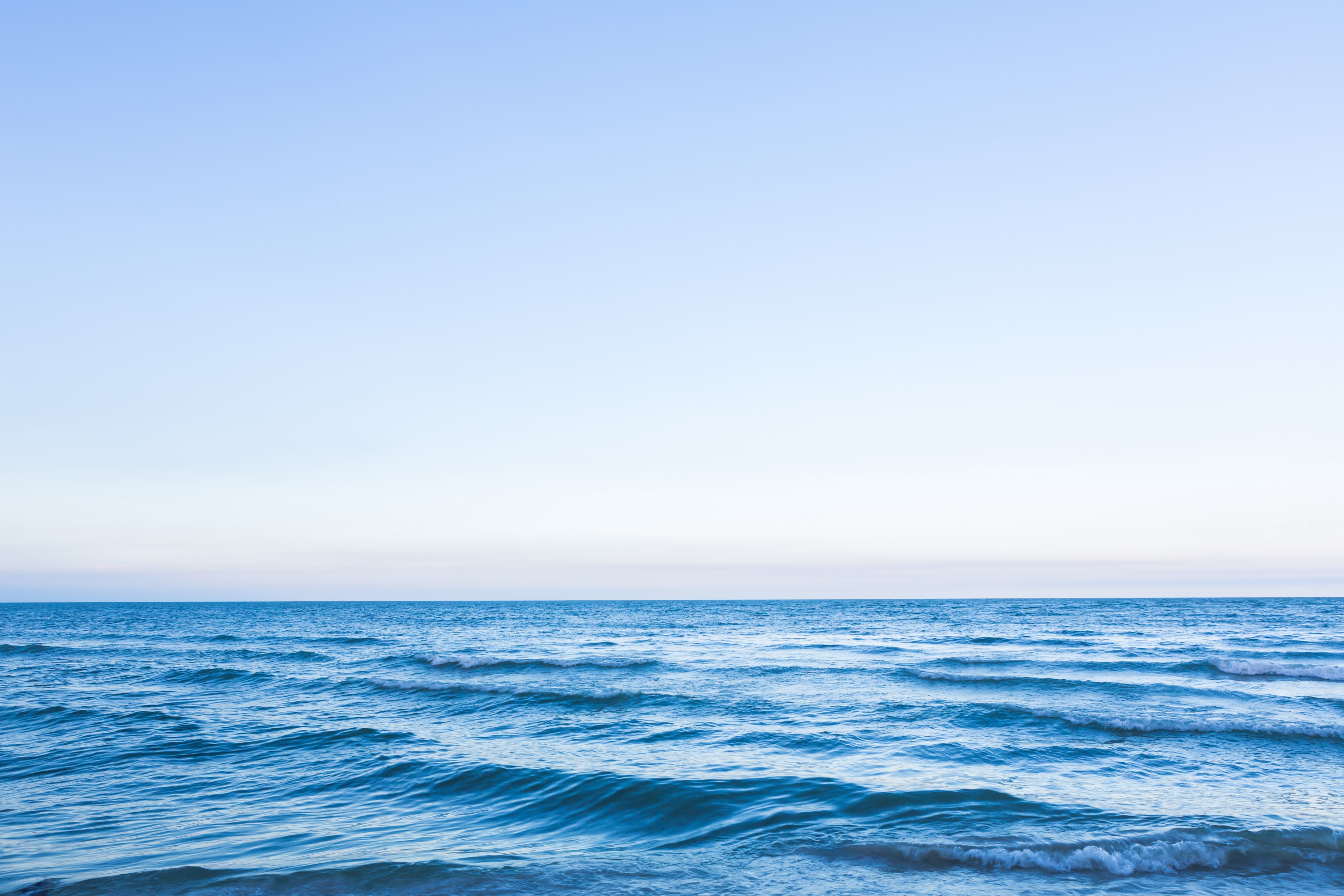 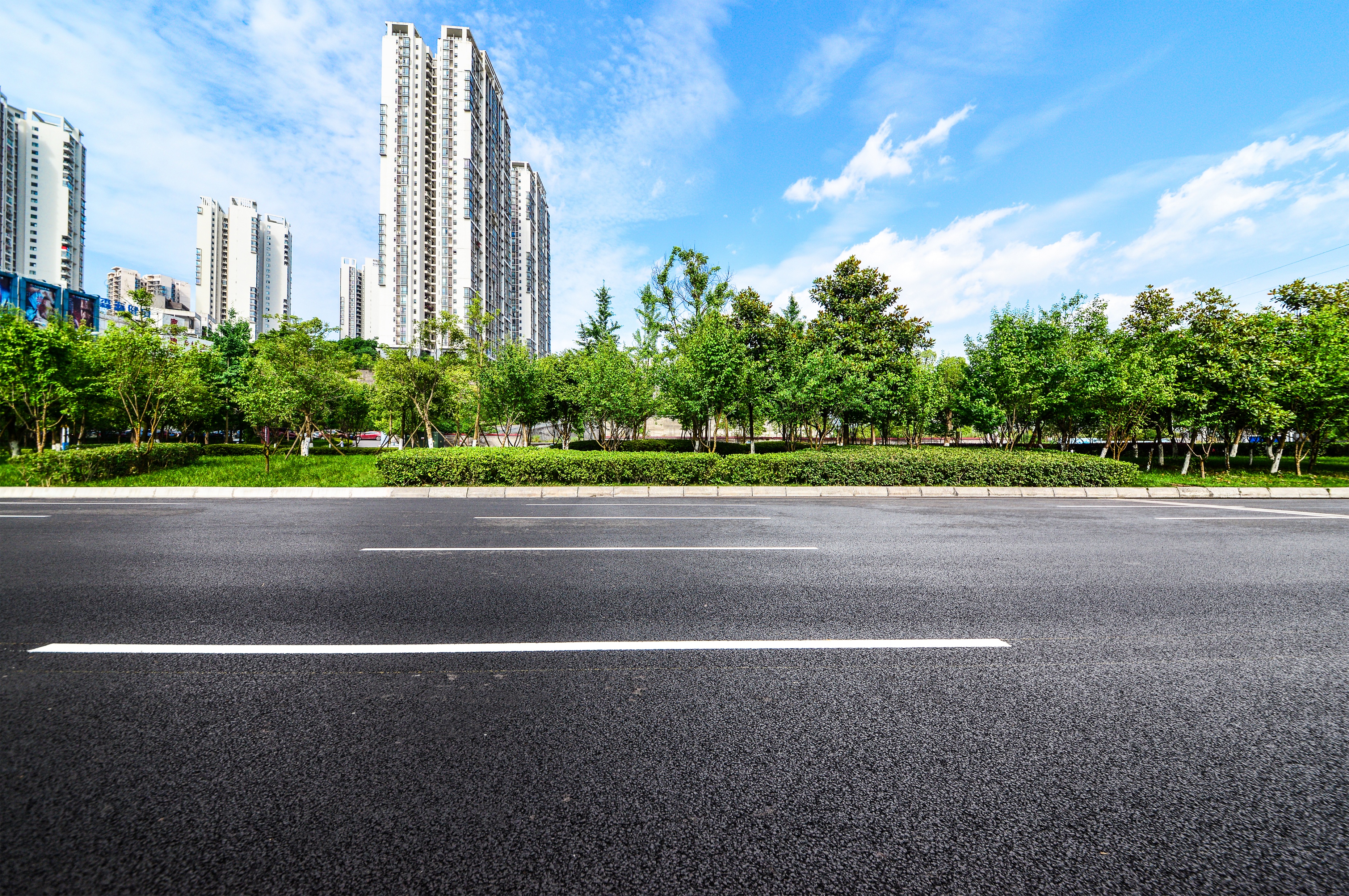 도로
바다